Research Perspectives and                        Arctic Meteorology
Kevin A. Biernat
Department of Atmospheric and Environmental Sciences 
University at Albany, SUNY

ATM 601 Lecture
23 October 2018
Severe Storms Spark Interest in Meteorology
2 July 1997 Tornado Outbreak
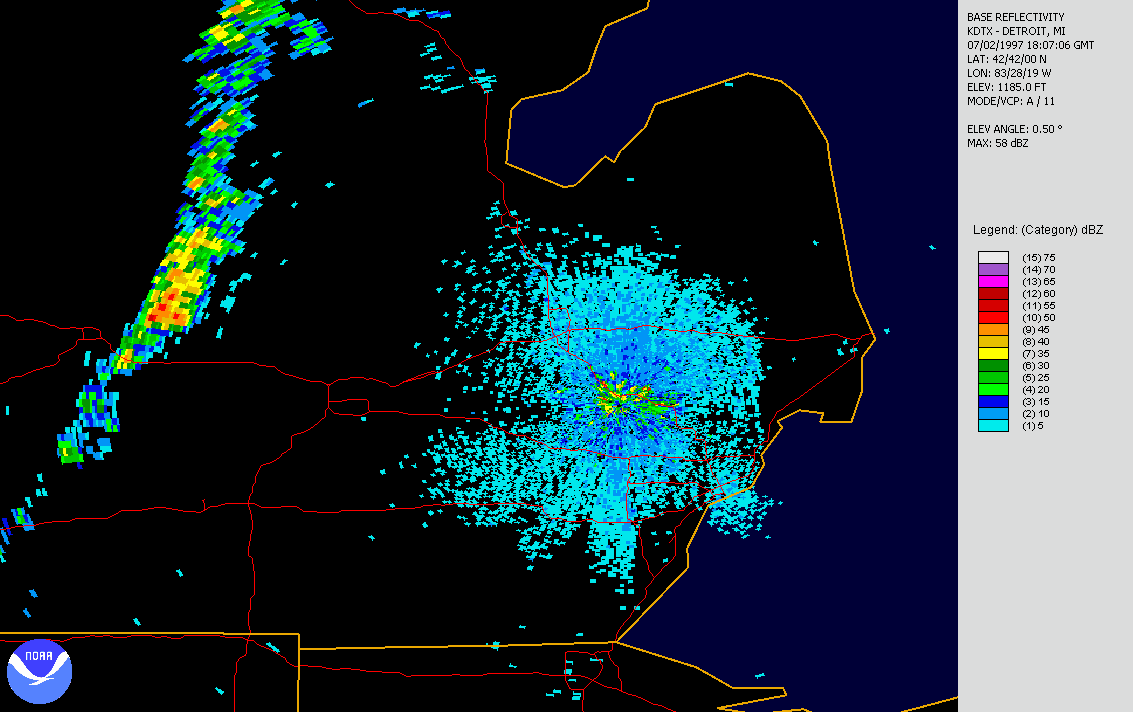 https://www.weather.gov/dtx/beechermet
Research Background
Undergrad work done at University of Detroit Mercy and Central Michigan University (CMU)

Undergrad Research:

Impact of elevated dry layers on wet microbursts (CMU)

Tornado climatology by synoptic and mesoscale storm parameter (NWS Huntsville, AL)
Research Background
Although did severe weather research in undergrad, my research interests were very broad and led me to SUNY Albany

Now enjoy researching Arctic meteorology in grad school

M.S. thesis: Linkages between tropopause polar vortices (TPVs) and the development of cold air outbreaks (CAOs) over central and eastern North America 

Ph.D. research: Improving understanding and predictability of Arctic cyclones that are linked to TPVs
Research Background
How did I choose my M.S. research topic?

Motivation to study TPVs originated from a possible field campaign called DOWNSTREAM

Originally planned to study TPV interactions with the North Atlantic jet stream, but DOWNSTREAM did not happen

Work done in a class project for ATM 619 (Cyclone Workshop Seminar) provided proof of concept for my M.S. work on TPVs linked to CAOs
Research Background
Ph.D. research originated from an Office of Naval Research departmental research initiative entitled “Overcoming the Barrier to Extended-Range Prediction over the Arctic” 

Supports several faculty and students here

Focuses on enhancing understanding of Arctic cyclones, their predictability, their relationship to TPVs, and their influence on coupled air-sea-ice-processes 

Motivated by studies showing that Arctic cyclones can play an important role in Arctic sea-ice loss
Research Perspectives
When starting up a new research project, read up on the literature and look at what research is being presented at conferences

Ask basic questions

Case studies are a great starting point

Learn about features and processes that are important and connect back to what you learned from literature

Develop research methods from these cases

Spend some time looking at real-time examples of your research
Research Perspectives
Test your research from different angles

E.g., consider a variety of meteorological fields and diagnostics at different levels from Eulerian and Lagrangian perspectives with appropriate datasets

Consider different techniques (e.g., trajectories, clustering, machine learning, WRF modeling) and different plotting approaches (e.g., plan-views, cross-sections, hovmöllers)

Can follow the 4 C’s approach as applicable

Climatology, composites, case studies, and conceptual model
Research Perspectives
Leverage class projects and lectures to your benefit

Can turn class projects into conference presentations and portions of your thesis

Can use class projects to steer the direction of your thesis

Can use material in lectures for your thesis and future presentations
Research Perspectives
Don’t hesitate to seek help when needed

If you hit a brick wall on coding, ask others…often someone else has probably coded up what you need

Present research to fellow grad students (e.g., Cyclone Research Group)

Try not to go too long without updating your advisors

Reach out to other faculty
Research Perspectives
If possible, start tasks early on to give yourself enough time to meet deadlines because other tasks sometimes unexpectedly pop up

Try partitioning work day into different segments for different tasks
Research Perspectives
Take chances and put yourself out of your comfort zone

E.g., apply for summer workshops and study programs

Network!

Gain insight from experts in your area of research

Meet potential research collaborators and employers

Discover new research tools others may have available
Research Communication
Take opportunities to present and discuss research in front of others!

Present in class (e.g., lectures and class projects)

Present at research group meetings

Gain practice with both oral and poster presentations at conferences…both have their benefits

The more you practice, the more comfortable you will become, which will serve you well for presentations you may have to do as part of your career
Research Communication
In the process of research, you will end up with A LOT of data and figures

You cannot show all of it, so show your best work!

Tell a good story with a smaller number of figures and information

You are more likely to enjoy giving a presentation if you are not rushing against a time limit

Audience will more likely be able to follow along and provide useful feedback if you are not talking fast and not presenting too much information
Research Communication
Clear written communication is important, so always work on improving writing

It is easy to write a lot; editing down material is often the difficult part of writing

Tell the important points clearly and concisely (avoid unnecessary fluff)

When writing a thesis, plan thesis chapters as potential papers your would like to publish in order to make transition from thesis to published papers more seamless
What have I learned and what would I do differently?
Learned that it is okay if research does not go as initially planned (e.g., hypothesis is rejected) or research evolves unexpectedly

A plan is good, but be adaptable

A null result still tells you more information than you knew before

If methodology changes, don’t feel like you have wasted time, as the work you have already done is still of value

Spend less time trying to perfect certain methods, especially if the resulting changes are insignificant

There is only so much time to do everything
What have I learned and what would I do differently?
Multitask better

Network more

Work on a website

Work/life balance is important…make sure to take care of yourself!
Arctic Meteorology
CTDs and TPVs
Coherent tropopause disturbances (CTDs) are tropopause-based material features (e.g., Pyle et al. 2004)

Can be identified by closed contours of dynamic tropopause (DT) potential temperature, indicative of parcel trapping (e.g., Hakim 2000; Pyle et al. 2004)
CTDs and TPVs
Coherent tropopause disturbances (CTDs) are tropopause-based material features (e.g., Pyle et al. 2004)

Can be identified by closed contours of dynamic tropopause (DT) potential temperature, indicative of parcel trapping (e.g., Hakim 2000; Pyle et al. 2004)

Tropopause polar vortices (TPVs) are a subset of CTDs (e.g., Cavallo and Hakim 2009, 2010)

Typically have latitude restrictions [e.g., must spend at least 60% of lifetime poleward of 65°N for at least 2 days (e.g., Cavallo and Hakim 2010)]
CTDs and TPVs
DT potential temperature (K)
DT pressure (hPa)
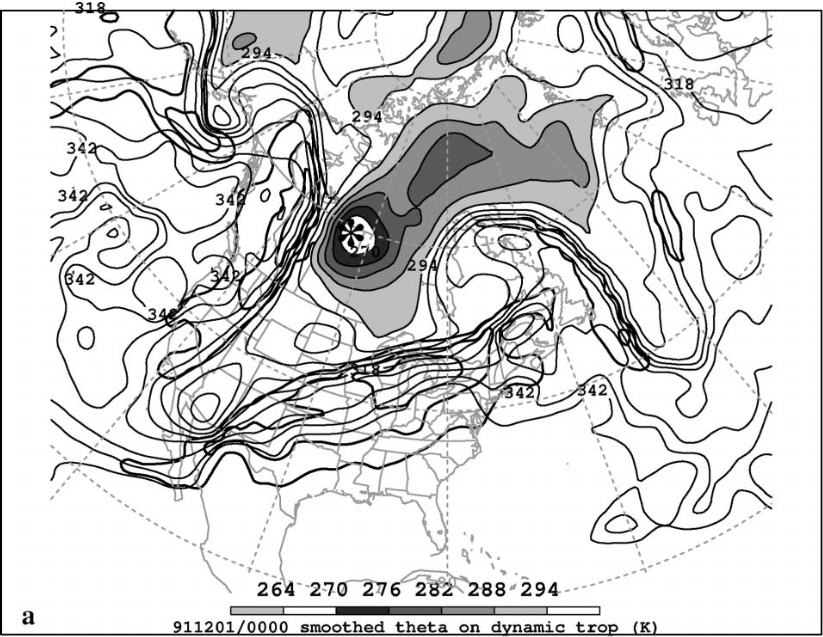 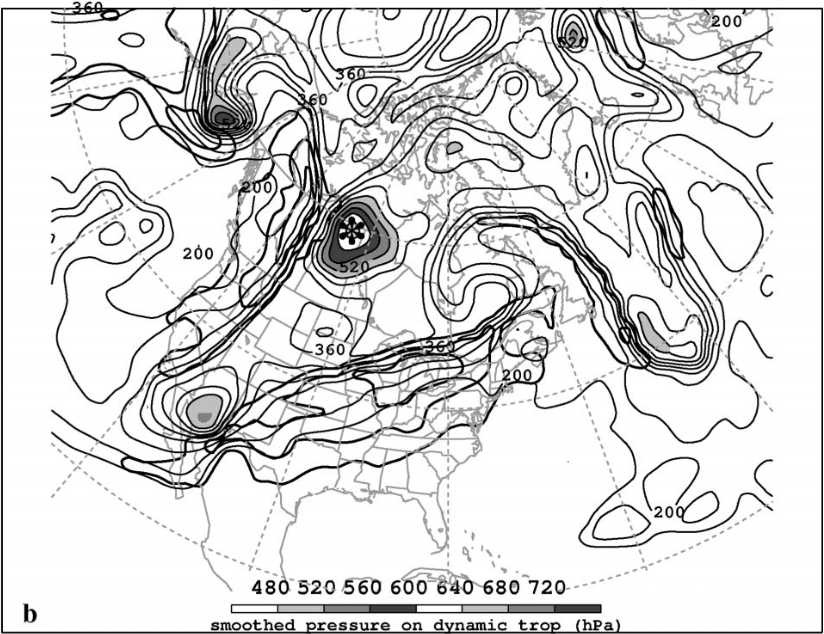 TPV
TPV
(left) Dynamic tropopause (DT) wind speed (every 15 m s−1  starting at 50 m s−1, thick contours) and                          DT potential temperature (K, thin contours and shading) on 1.5-PVU surface valid at 0000 UTC 1 Dec 1991; (right) same as left except DT pressure (hPa, thin contours and shading).                                          Adapted from Fig. 11 in Pyle et al. (2004).
CTDs and TPVs
Temperature anomaly (K)
v-wind anomaly (m s−1)
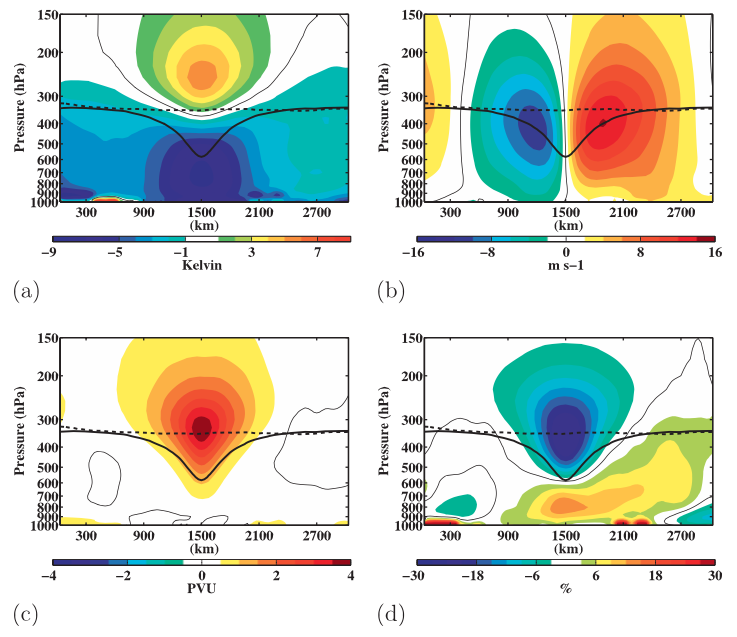 Ertel PV anomaly (PVU)
relative humidity anomaly (%)
Composite west-to-east cross-TPV section. Figure 9 adapted from Cavallo and Hakim (2010).
Importance of Radiative Cooling
Cavallo and Hakim (2010)
radiative heating rate
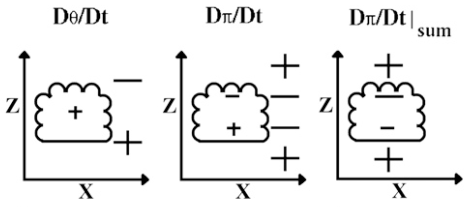 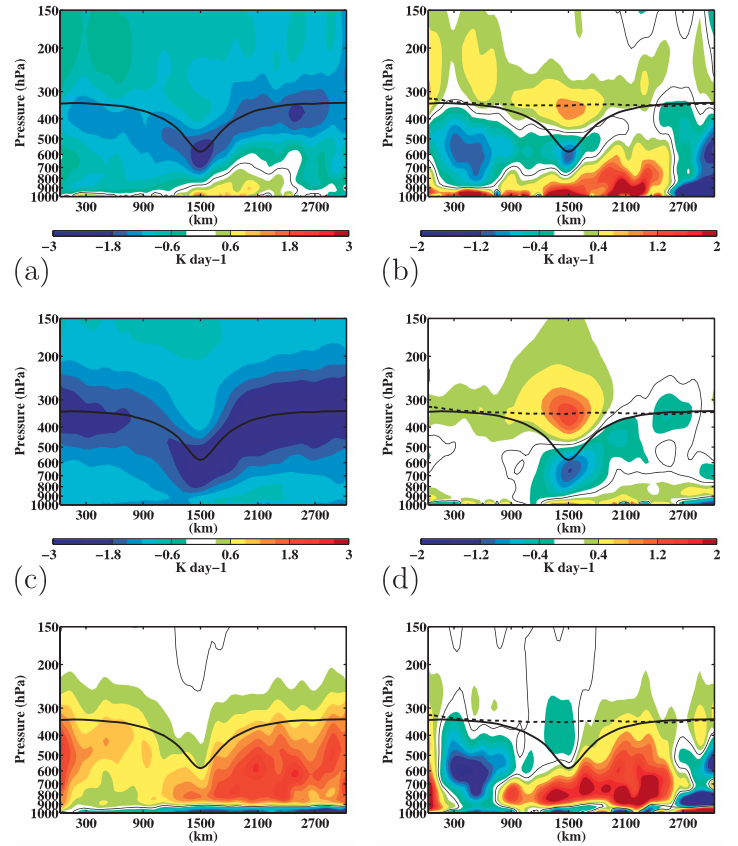 Radiative Heating
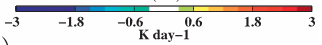 radiative heating rate anomaly
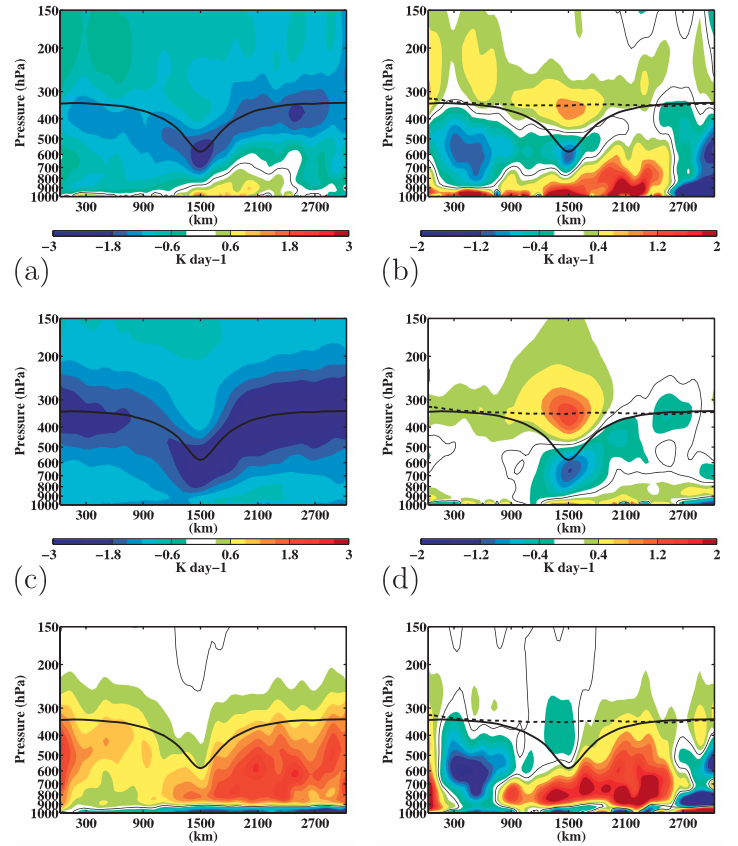 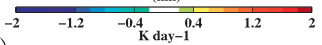 Schematic above adapted from Fig. 3 in Cavallo and Hakim (2009) and images to right adapted from Fig. 10 in Cavallo and Hakim (2010).
Importance of Radiative Cooling
Cavallo and Hakim (2010)
radiative heating rate
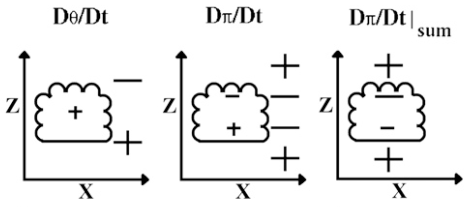 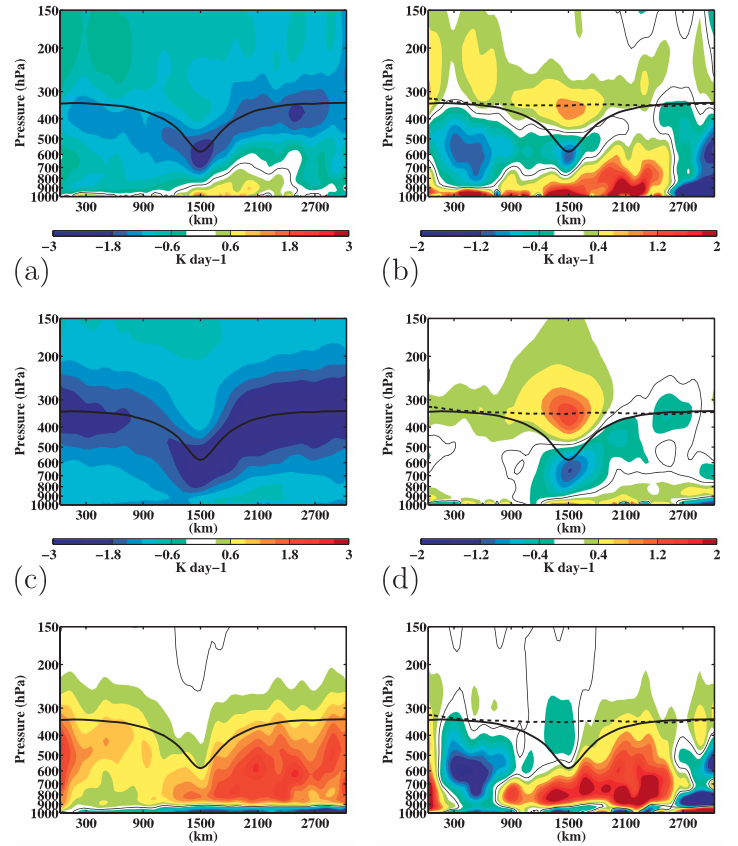 Radiative Heating
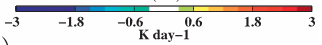 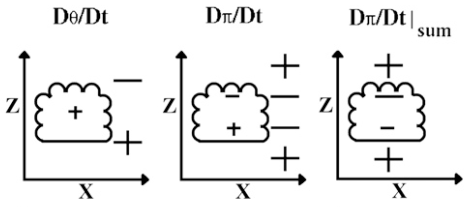 radiative heating rate anomaly
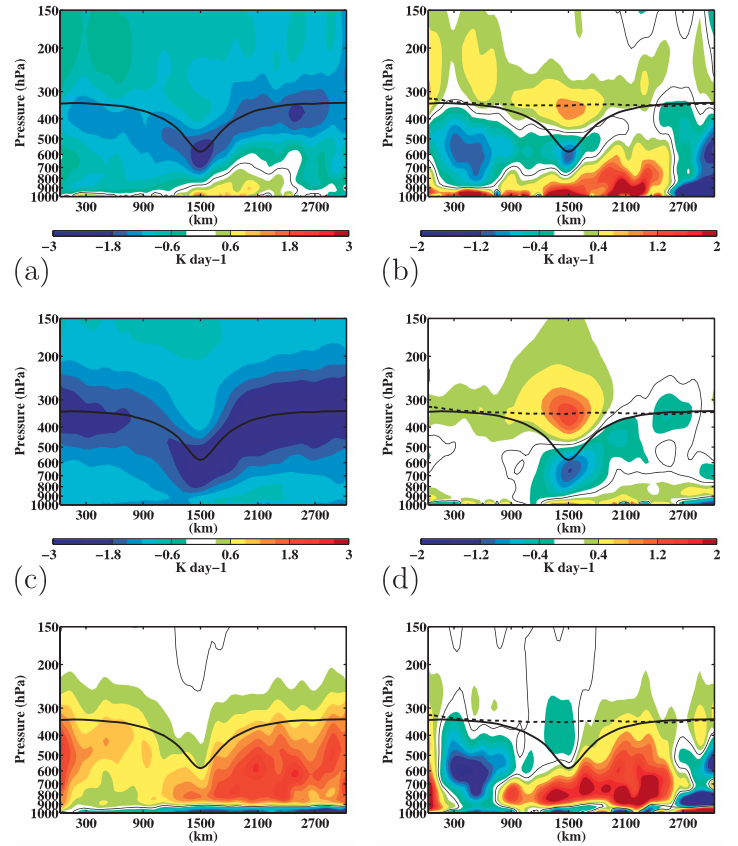 PV tendency from radiative heating
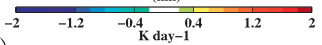 PV tendency due to              radiation only
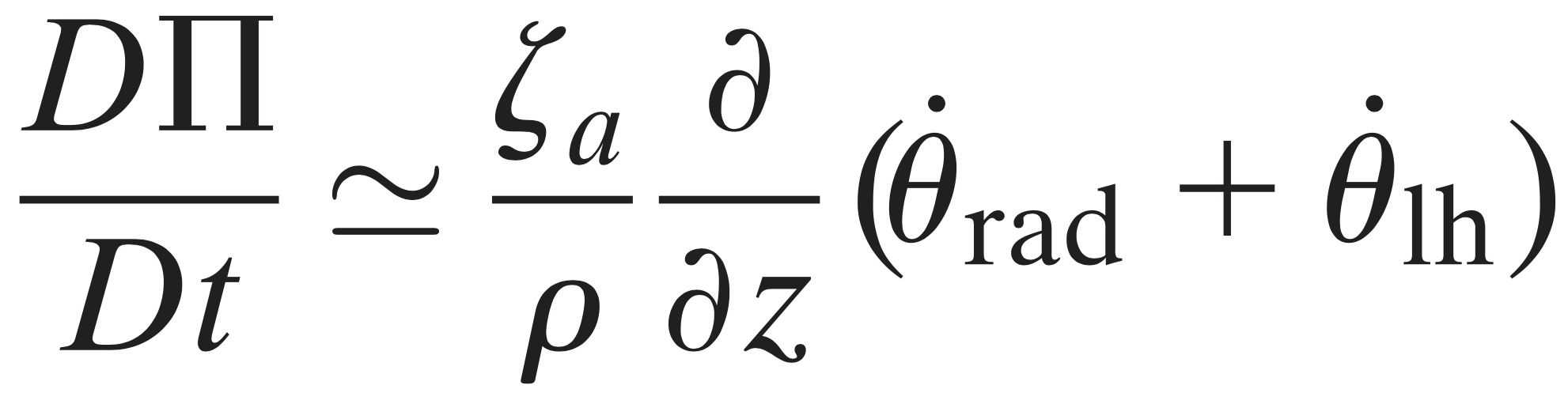 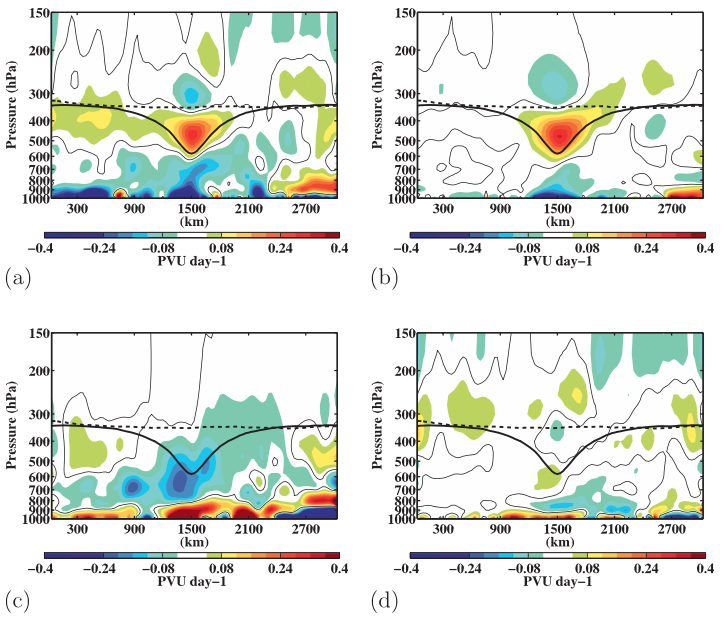 Schematic above adapted from Fig. 3 in Cavallo and Hakim (2009) and images to right adapted from Figs. 10 and 12 in Cavallo and Hakim (2010).
Importance of Radiative Cooling
Cavallo and Hakim (2010)
radiative heating rate
latent heating rate
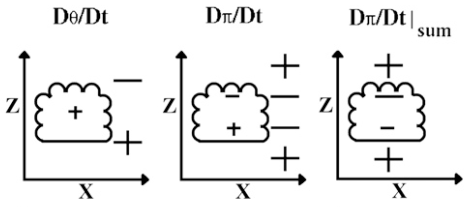 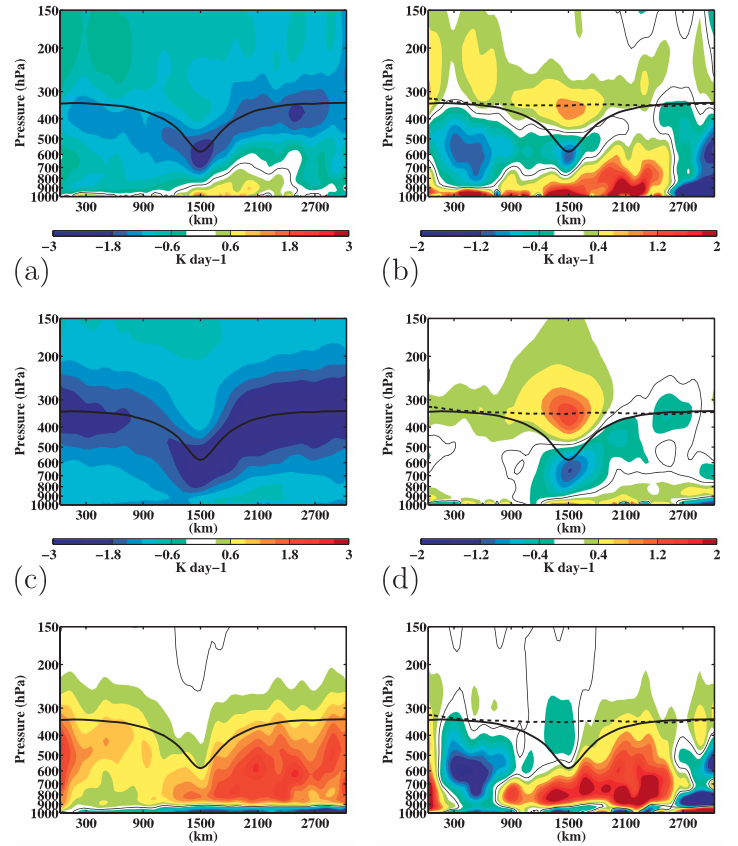 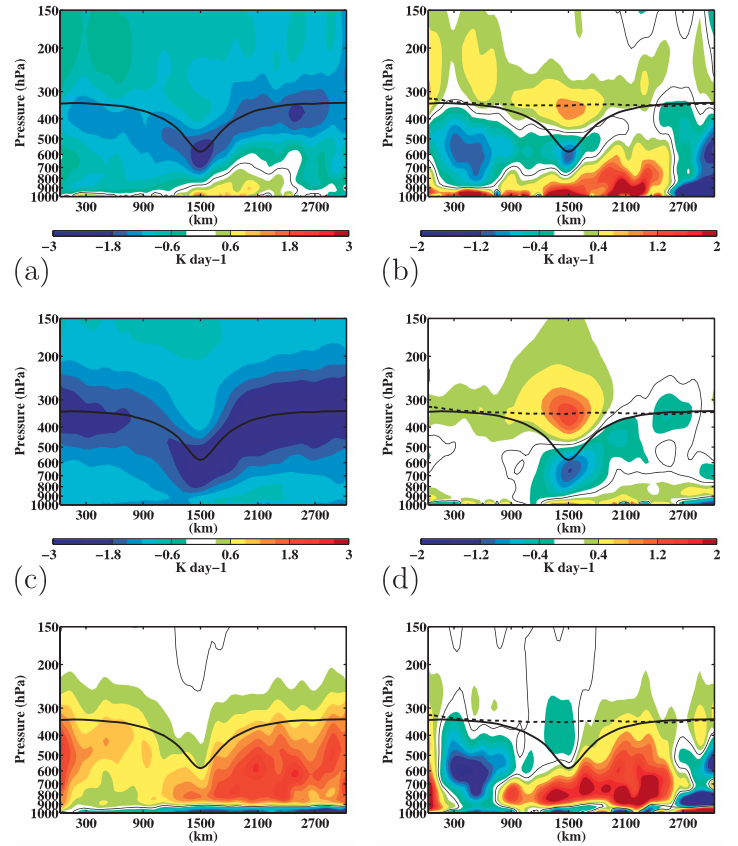 Radiative Heating
Latent Heating
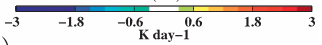 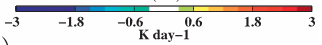 radiative heating rate anomaly
latent heating rate anomaly
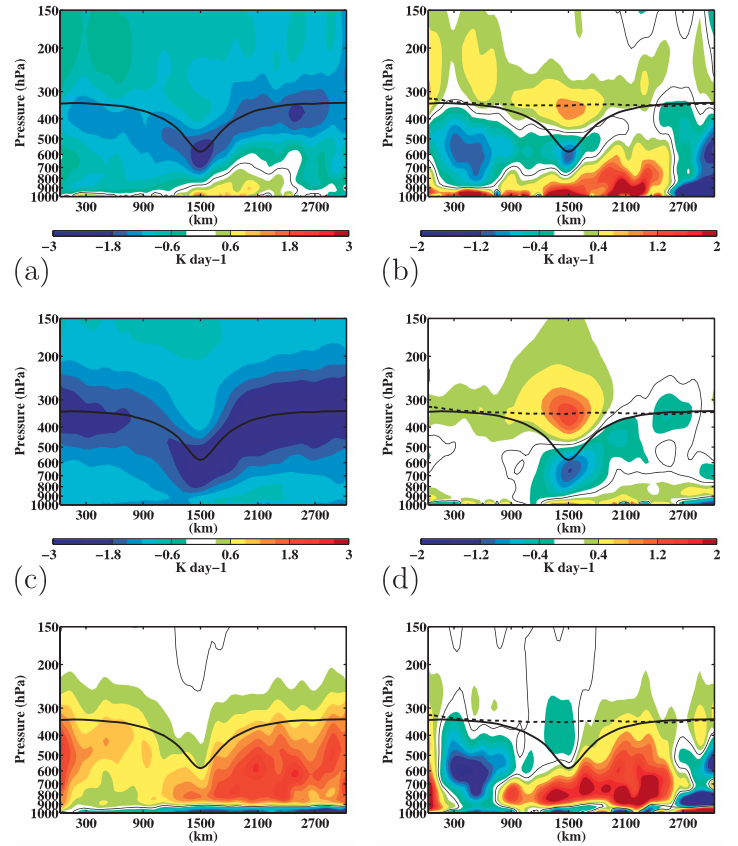 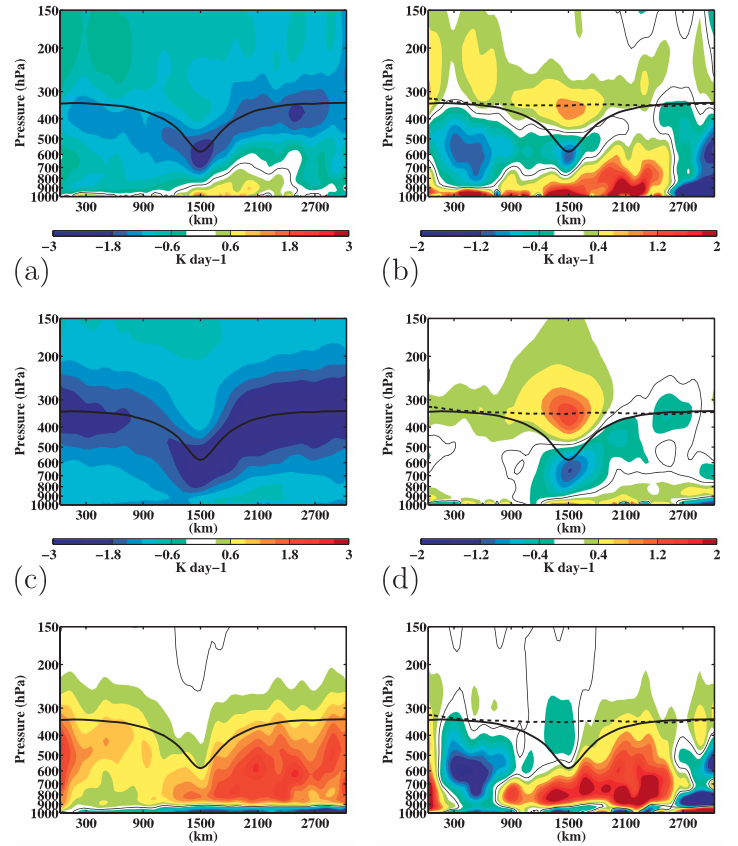 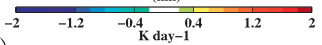 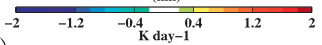 PV tendency due to              radiation only
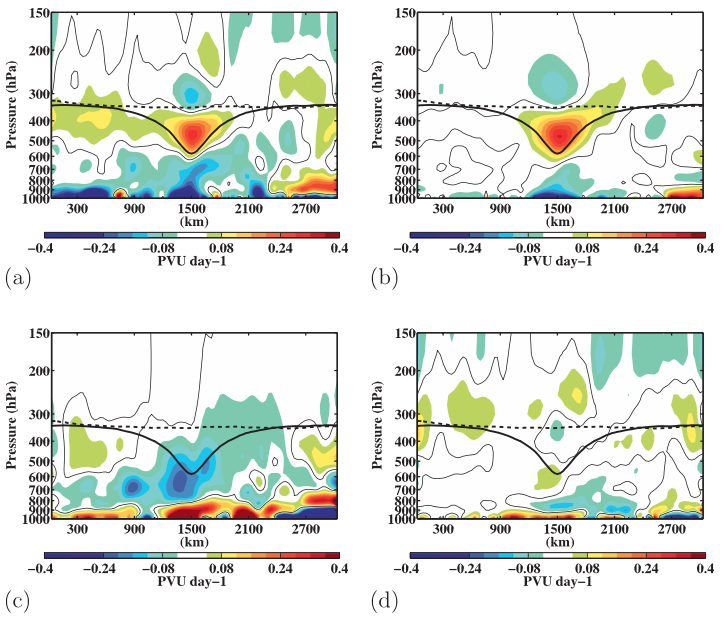 Schematic above adapted from Fig. 3 in Cavallo and Hakim (2009) and images to right adapted from Figs. 10 and 12 in Cavallo and Hakim (2010).
Importance of Radiative Cooling
Cavallo and Hakim (2010)
radiative heating rate
latent heating rate
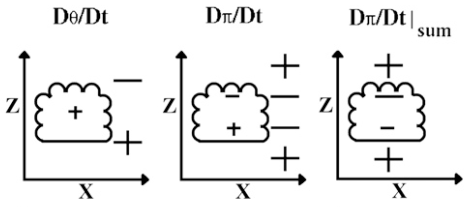 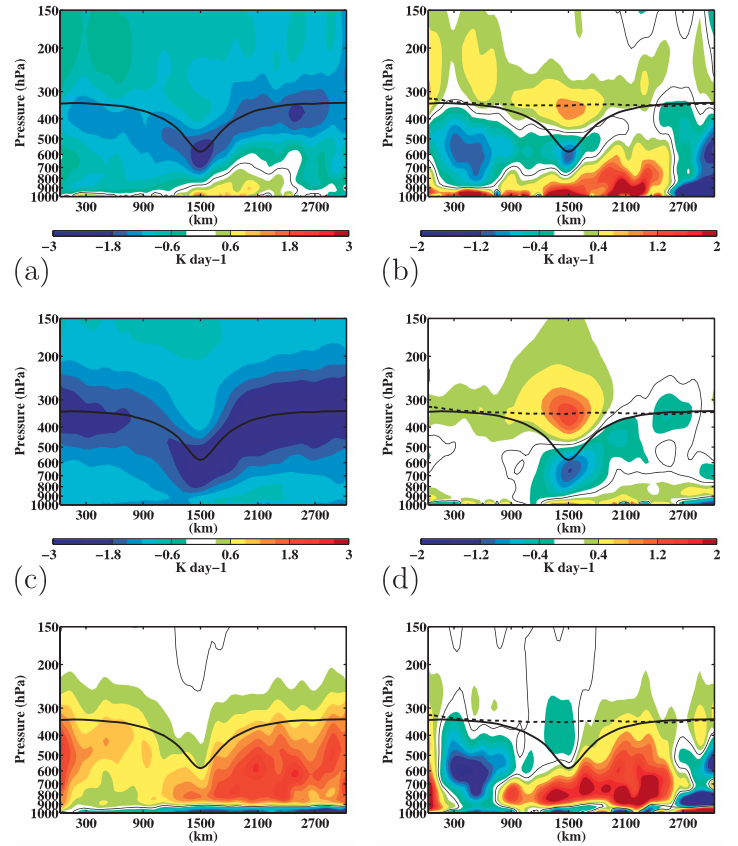 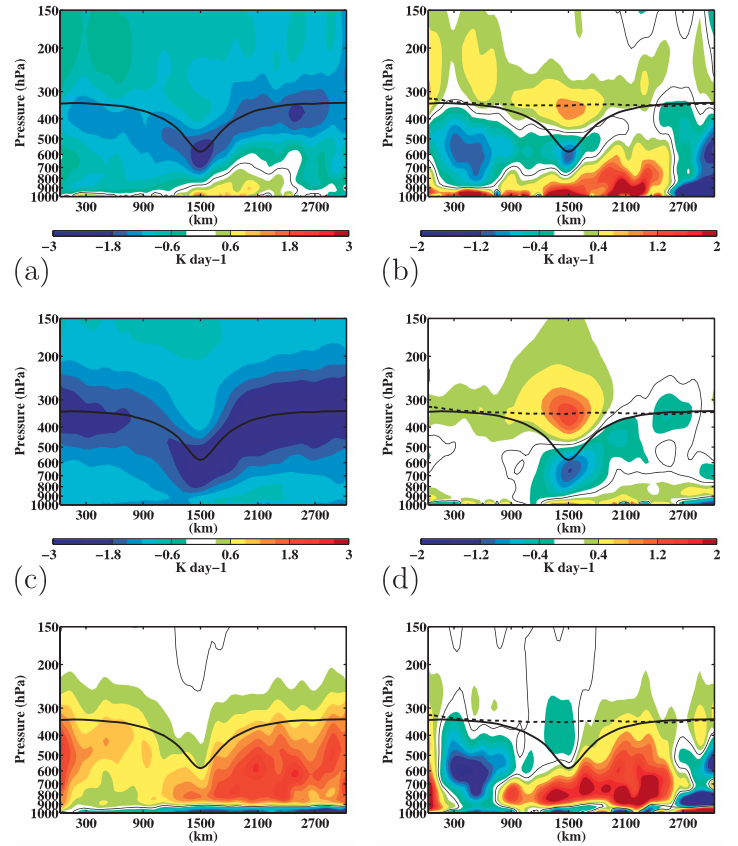 Radiative Heating
Latent Heating
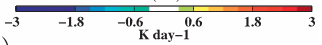 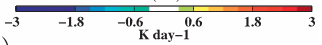 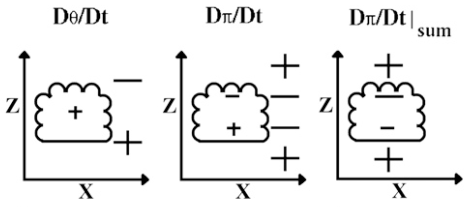 radiative heating rate anomaly
latent heating rate anomaly
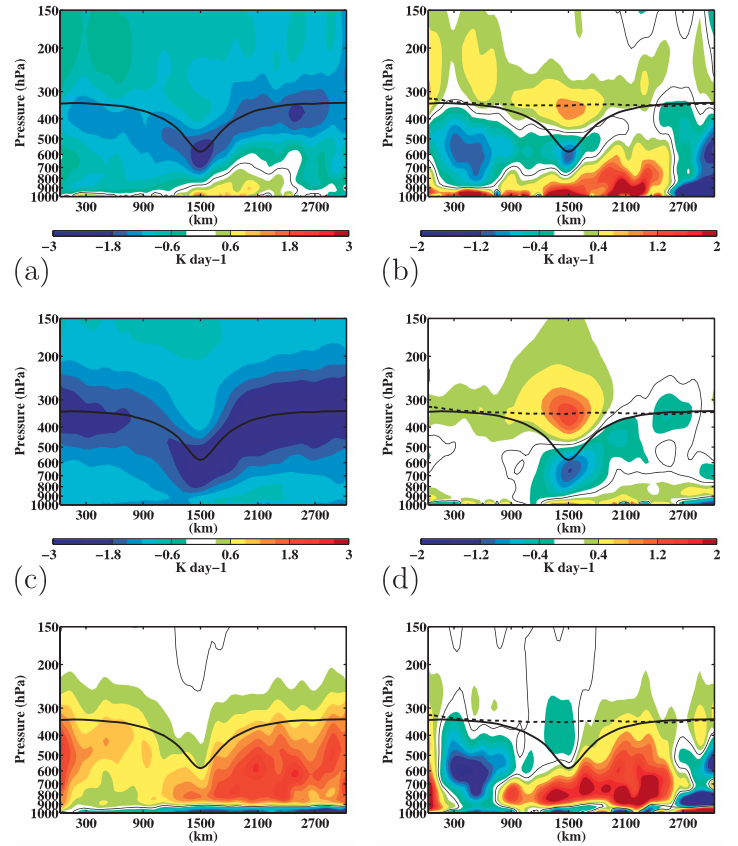 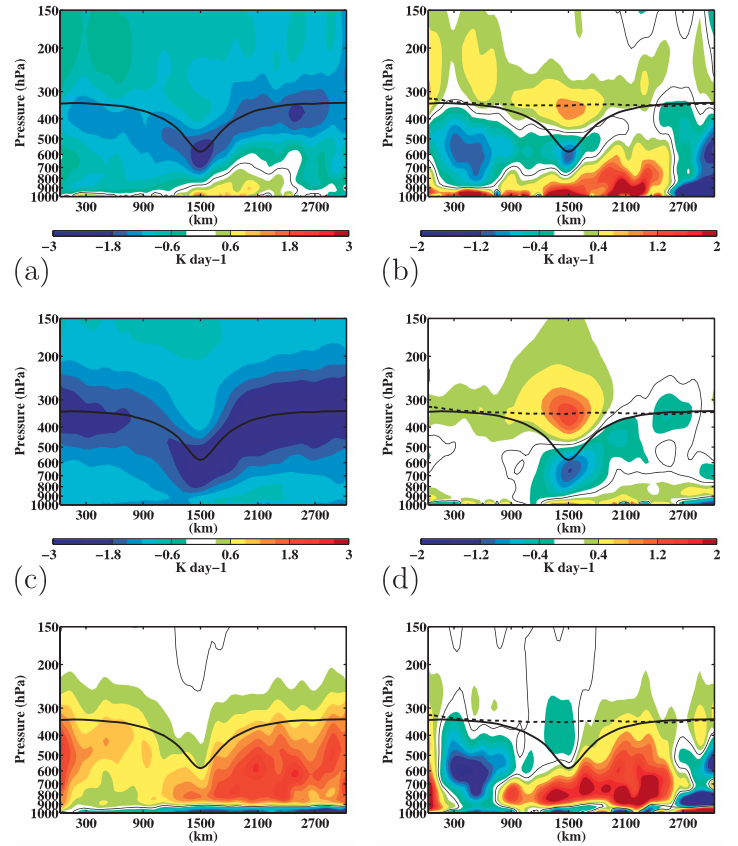 PV tendency from radiative heating
PV tendency from latent heating
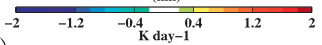 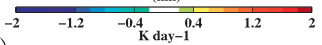 PV tendency due to              radiation only
PV tendency due to                    latent heating only
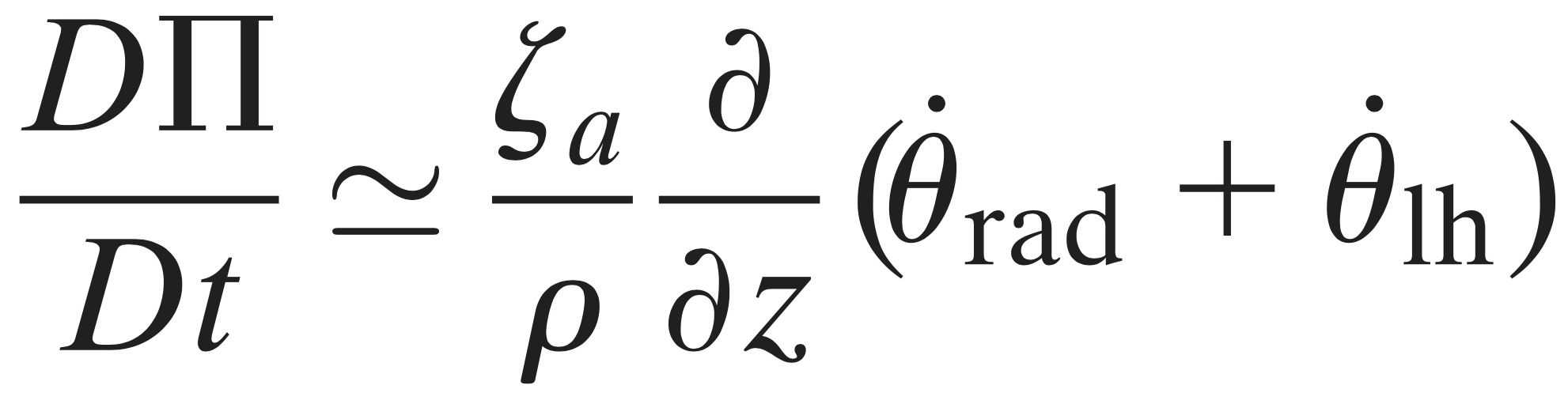 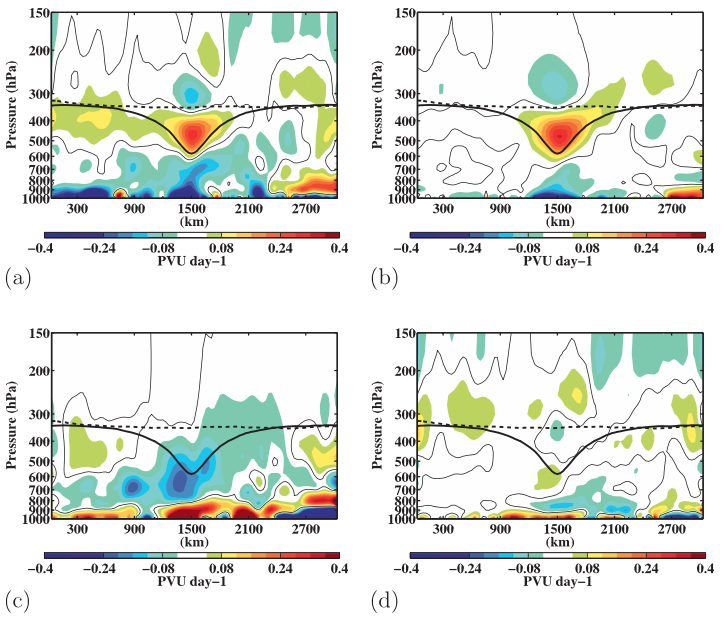 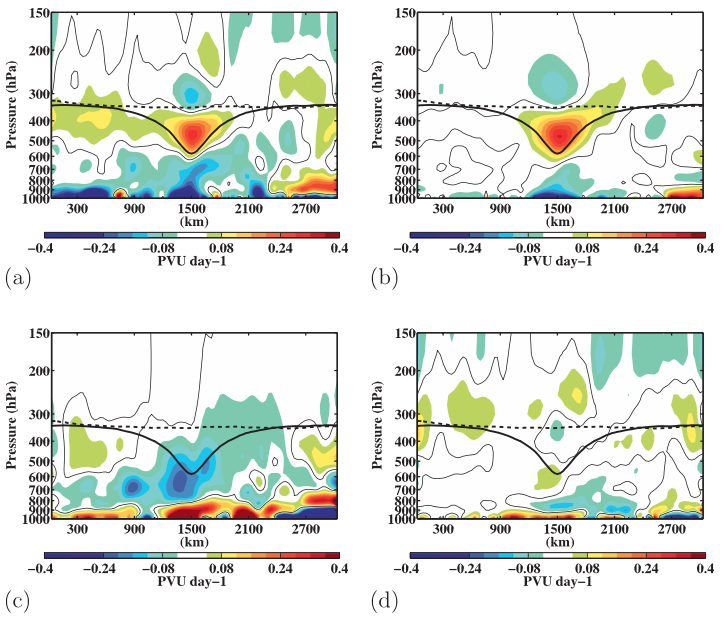 Schematic above adapted from Fig. 3 in Cavallo and Hakim (2009) and images to right adapted from Figs. 10 and 12 in Cavallo and Hakim (2010).
Importance of Radiative Cooling
Cavallo and Hakim (2010)
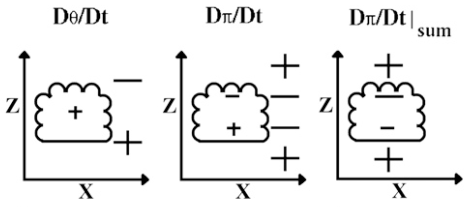 PV tendency due to all diabatic processes
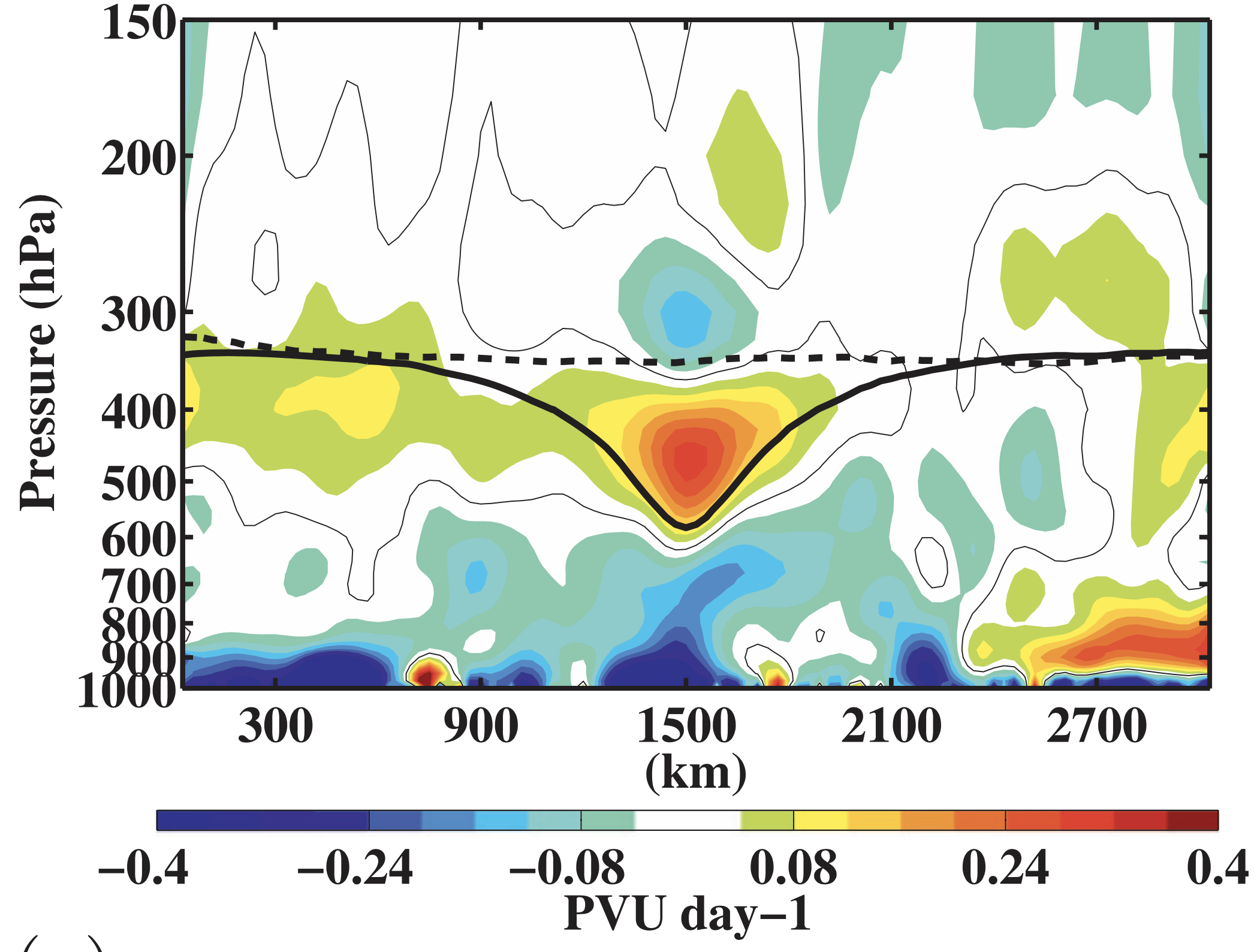 Radiative Heating
Latent Heating
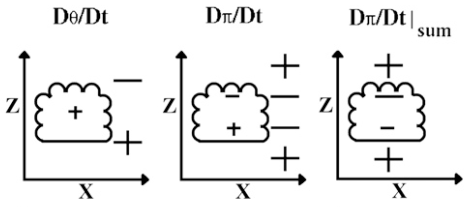 PV tendency from radiative heating
PV tendency from latent heating
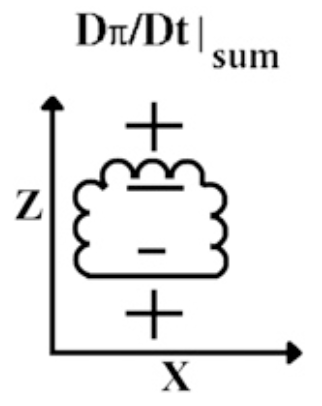 Net PV tendency from radiative heating and latent heating
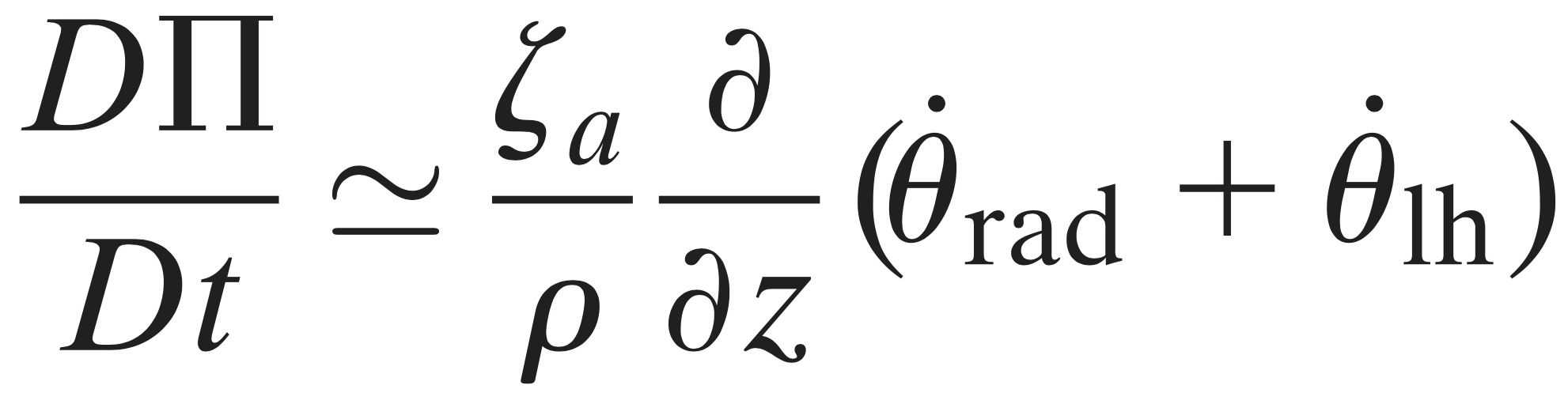 Schematic above adapted from Fig. 3 in Cavallo and Hakim (2009) and image to right adapted from Fig. 12 in Cavallo and Hakim (2010).
Location and Lifetime of TPVs
TPVs are prevalent features in the Arctic and may last from days to months (e.g., Hakim and Canavan 2005; Cavallo and Hakim 2012)

In the Arctic, longwave radiative cooling dominates latent heating

In the Arctic, TPVs tend to be isolated from horizontal shear associated with the jet stream
TPV Track Density
N = 58,563; 
Avg. of ~1,583 per yr
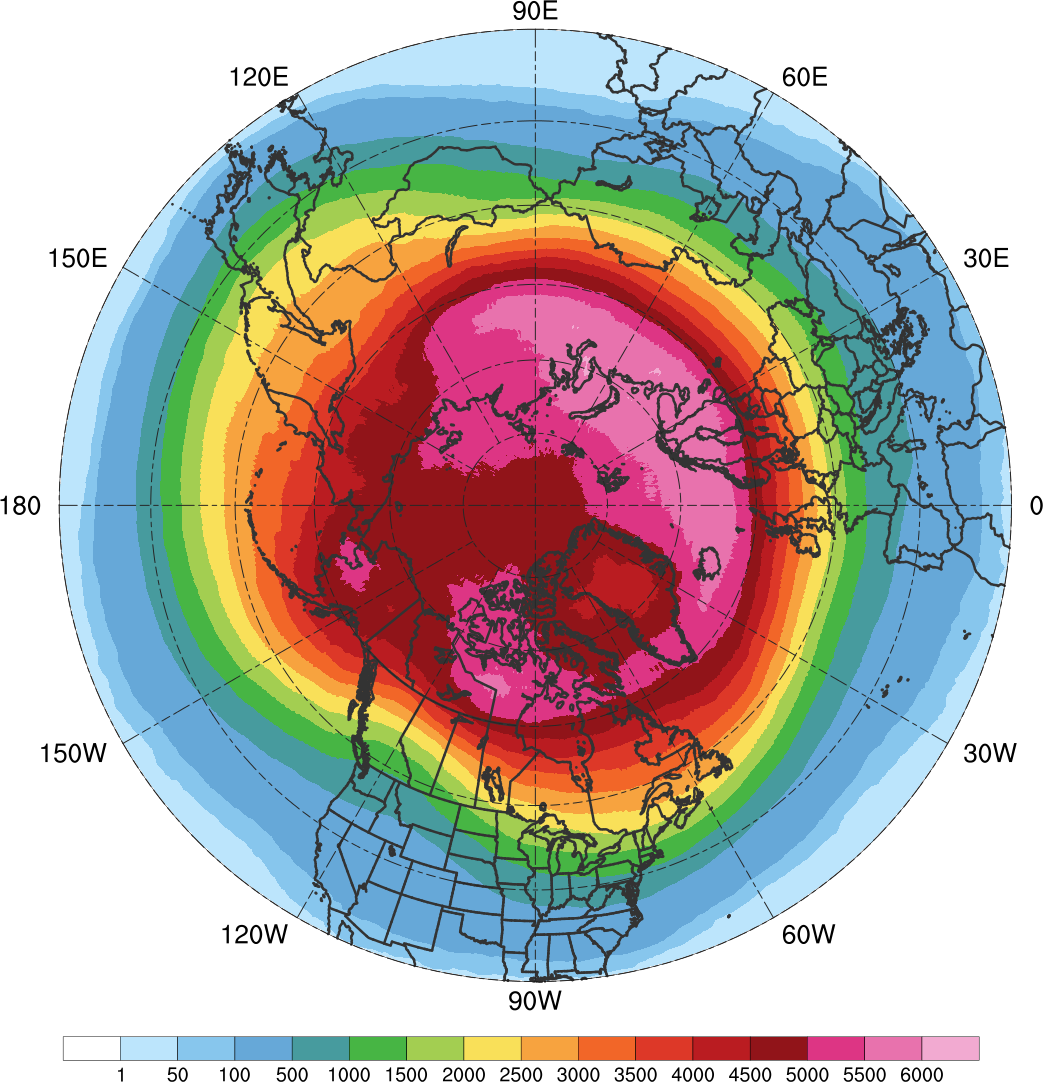 6000
5500
5000
4500
4000
3500
3000
2500
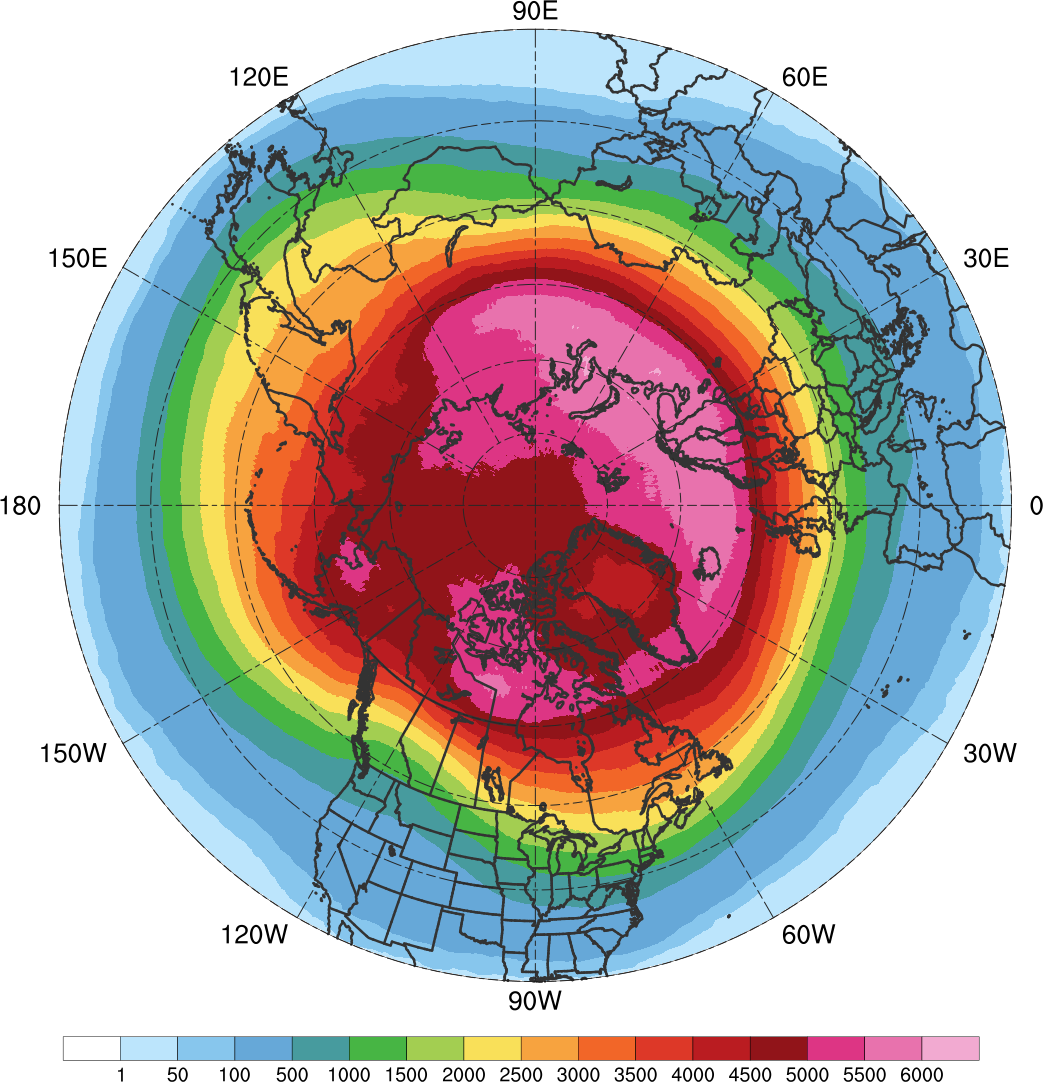 2000
1500
1000
500
100
50
1
Total number of unique TPVs within 500 km of each grid point (using a 0.5° grid) for all TPVs during 1979–2015 in the ERA-Interim.
TPVs and Cyclogenesis
TPVs may act as precursors to surface cyclogenesis (e.g., Hoskins et al. 1985; section 6e)
v-wind anomaly (m s−1)
Ertel PV anomaly (PVU)
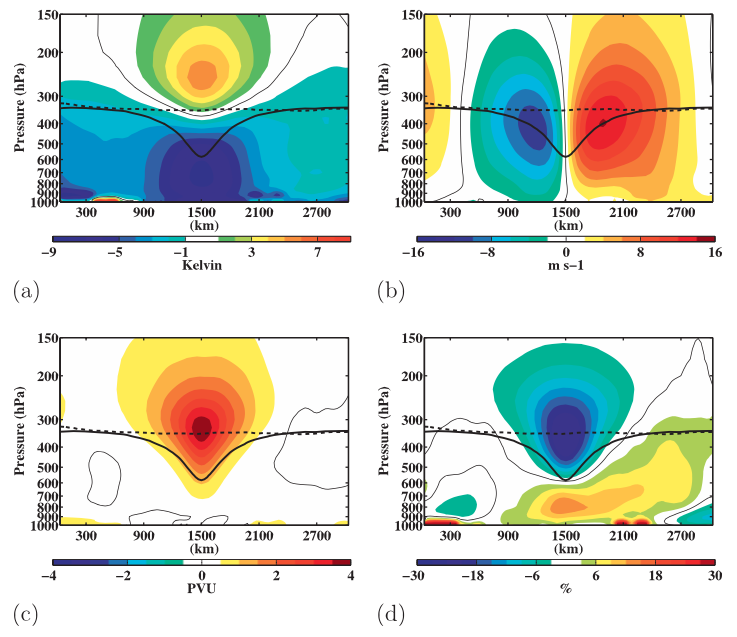 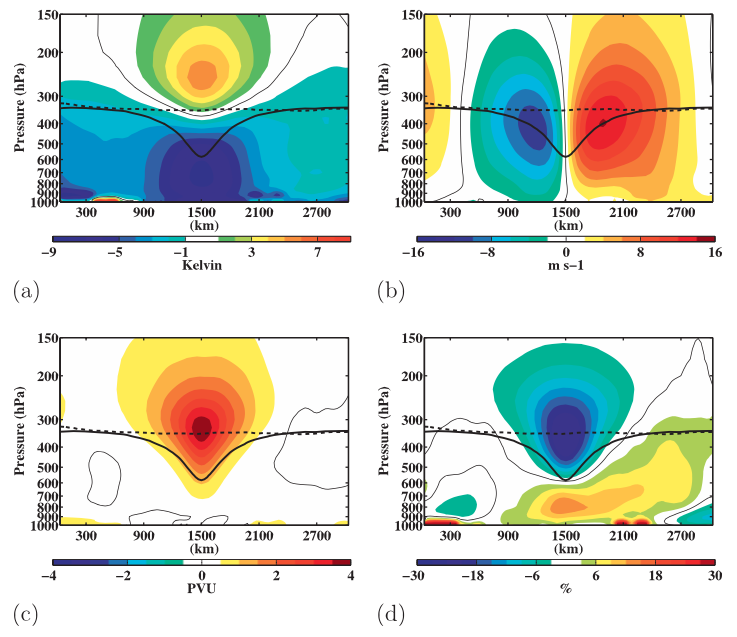 Figure 9 adapted from Cavallo and Hakim (2010).
TPVs and Cyclogenesis
TPVs may act as precursors to surface cyclogenesis
TPV
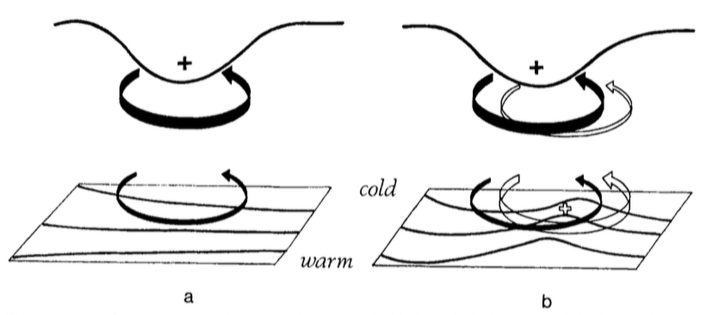 DT
θ
t = t0
Figure 21 adapted from Hoskins et al. (1985, section 6e).
TPVs and Cyclogenesis
TPVs may act as precursors to surface cyclogenesis
TPV
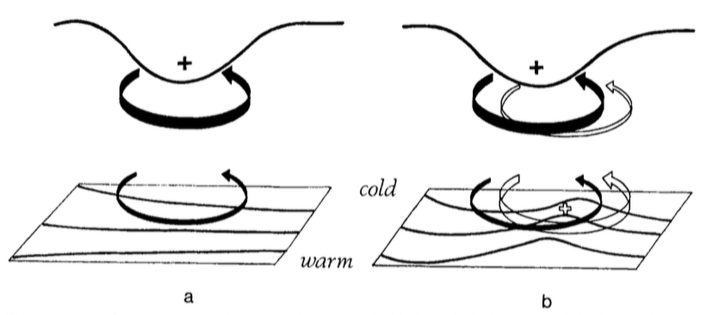 DT
WAA
θ
t = t0
Figure 21 adapted from Hoskins et al. (1985, section 6e).
TPVs and Cyclogenesis
TPVs may act as precursors to surface cyclogenesis
TPV
TPV
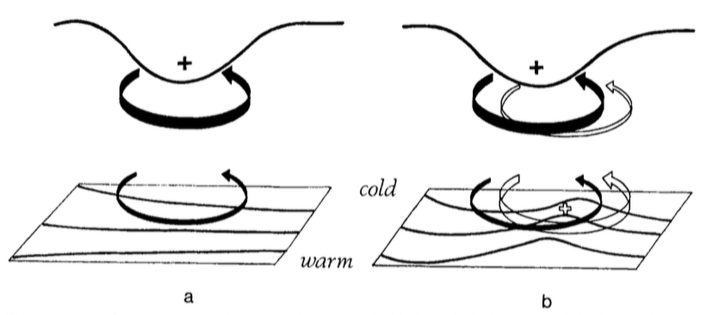 DT
WAA
θ
Surface Cyclone
t = t0
t = t0 + Δt
Figure 21 adapted from Hoskins et al. (1985, section 6e).
TPVs and Cyclogenesis
TPVs may act as precursors to surface cyclogenesis
TPV
TPV
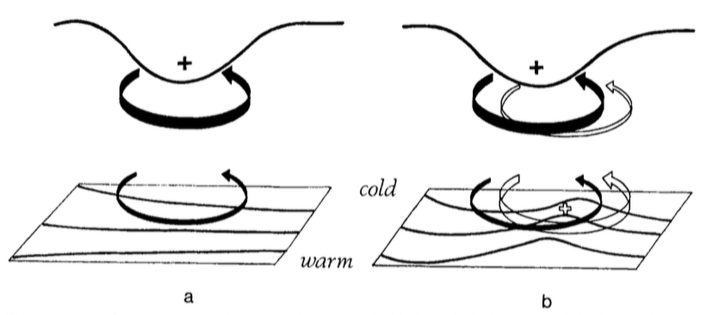 DT
“Phase Locking”
WAA
θ
Surface Cyclone
t = t0
t = t0 + Δt
Figure 21 adapted from Hoskins et al. (1985, section 6e).
President’s Day Storm of 1979
1200 UTC 17 Feb 1979
Data Source: ERA-Interim
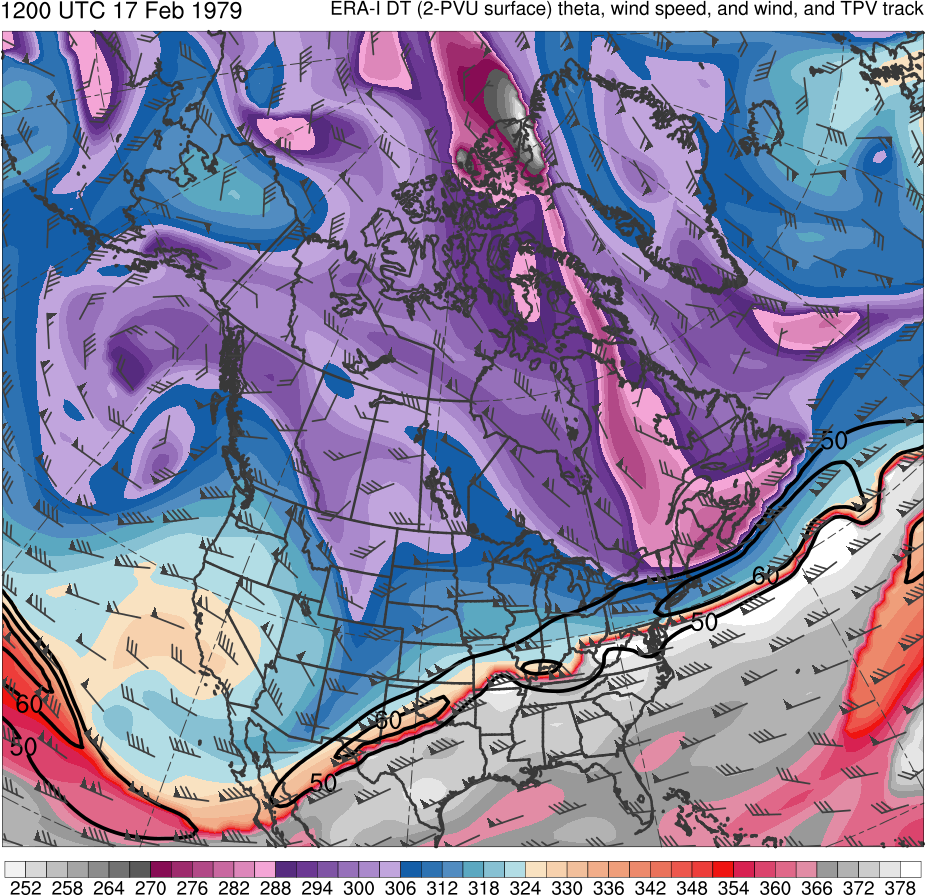 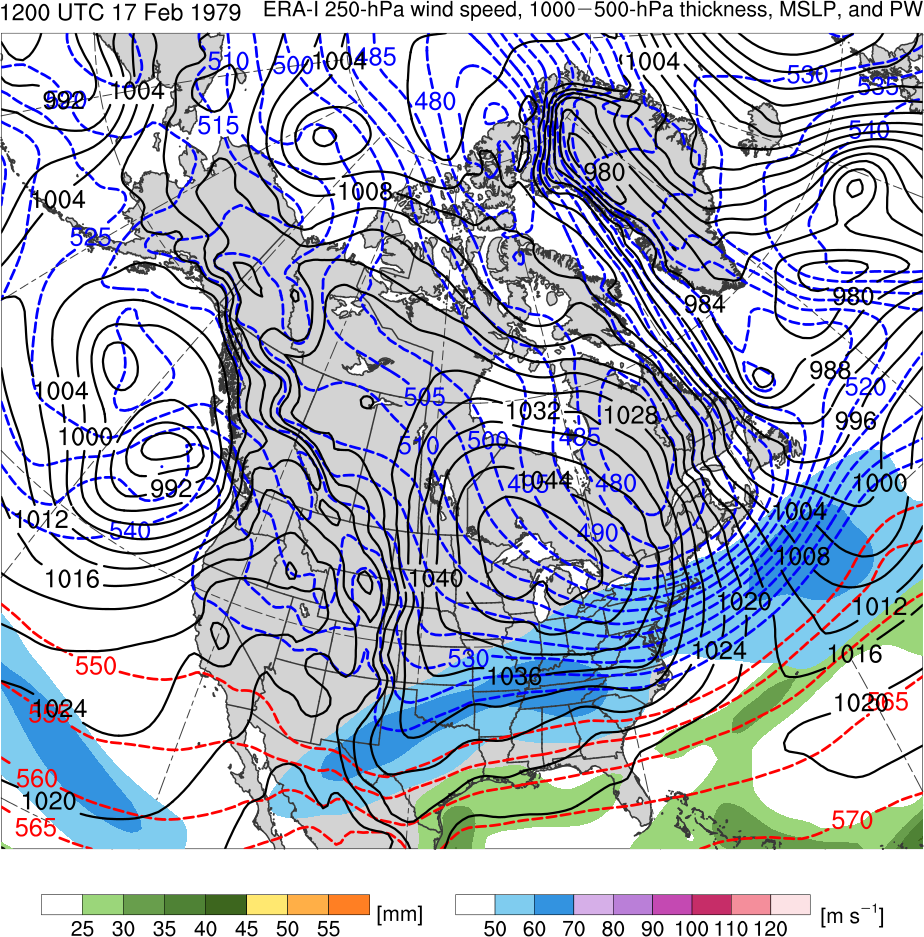 CTD
(K)
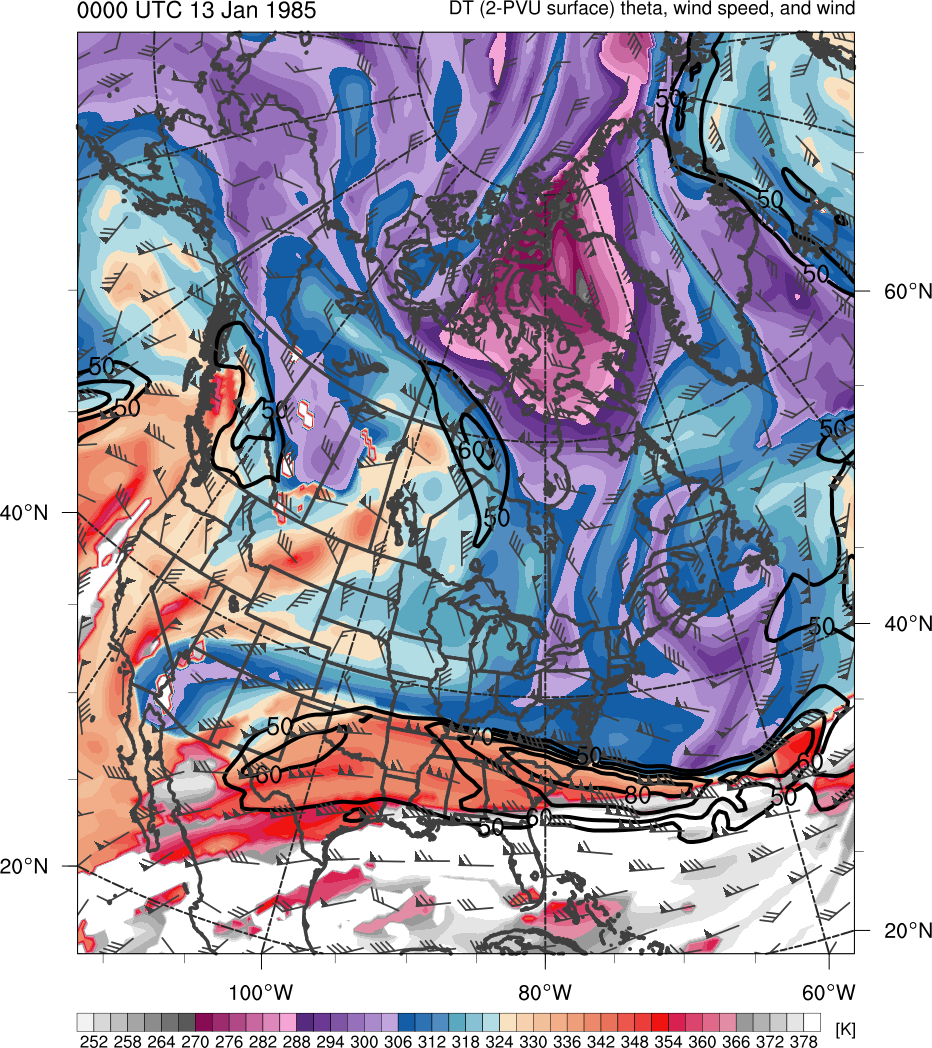 378
366
276
288
300
306
318
330
336
348
354
282
294
252
258
264
270
312
372
324
342
360
(mm)
(m s−1 )
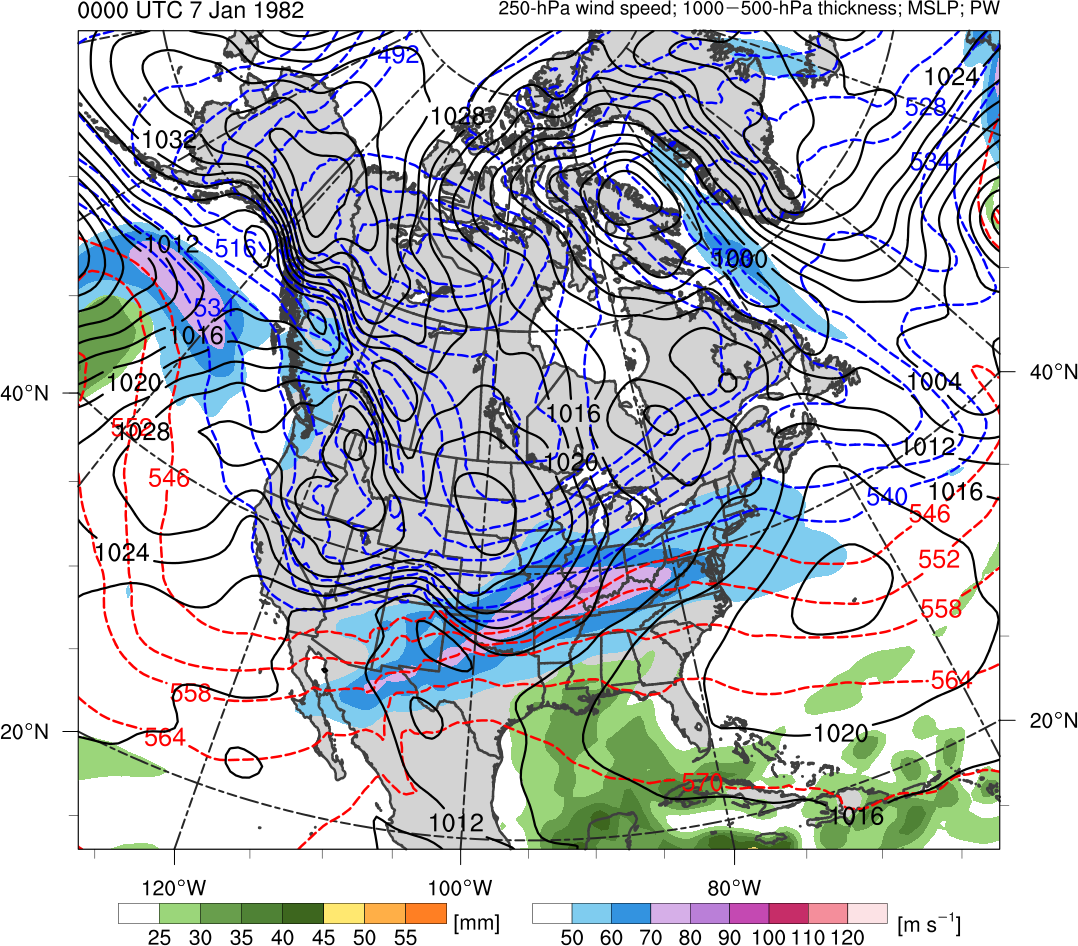 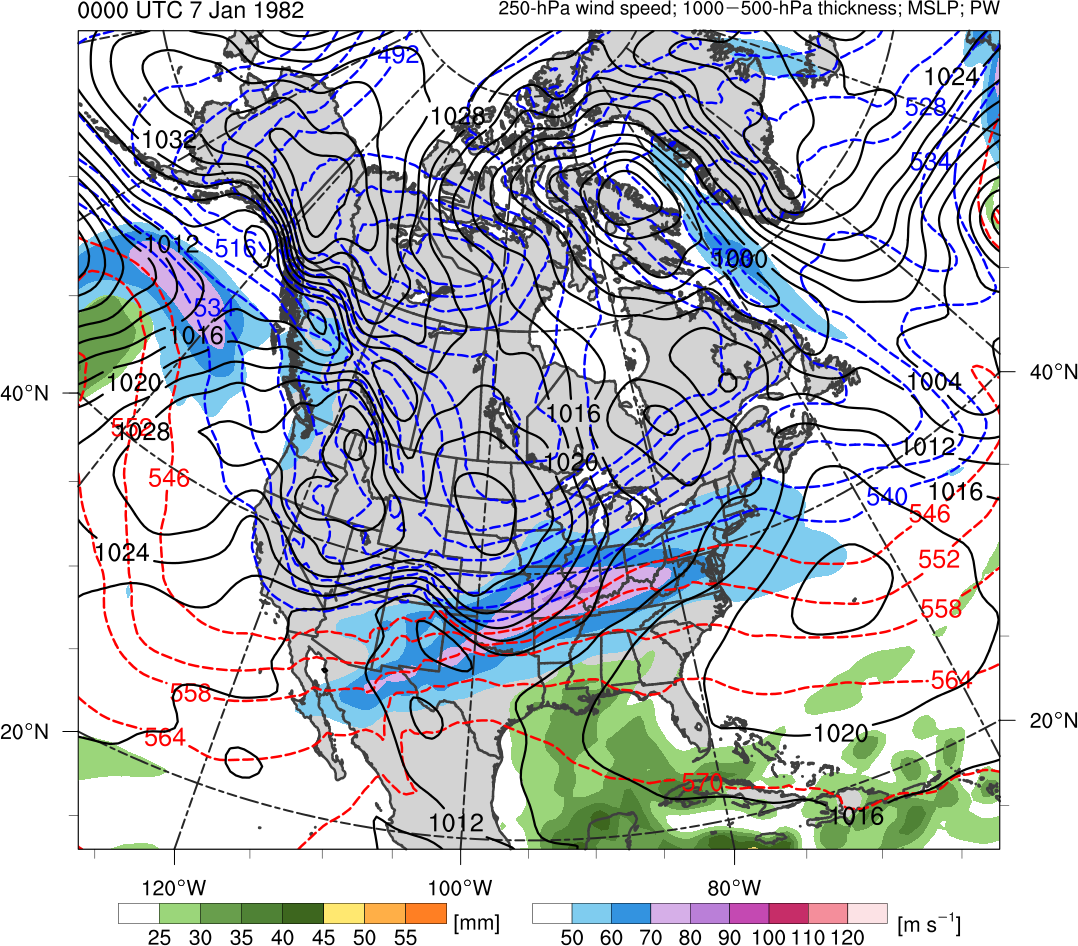 25
30
40
45
35
50
55
50
60
80
90
70
100
110
120
Potential temperature (K, shaded), wind speed (black, every 10 m s−1  starting at 50 m s−1), and wind (m s−1, flags and barbs) on 2-PVU surface
250-hPa wind speed (m s−1, shaded), 
1000–500-hPa thickness (dam, blue/red), 
SLP (hPa, black), PW (mm, shaded)
President’s Day Storm of 1979
0000 UTC 18 Feb 1979
Data Source: ERA-Interim
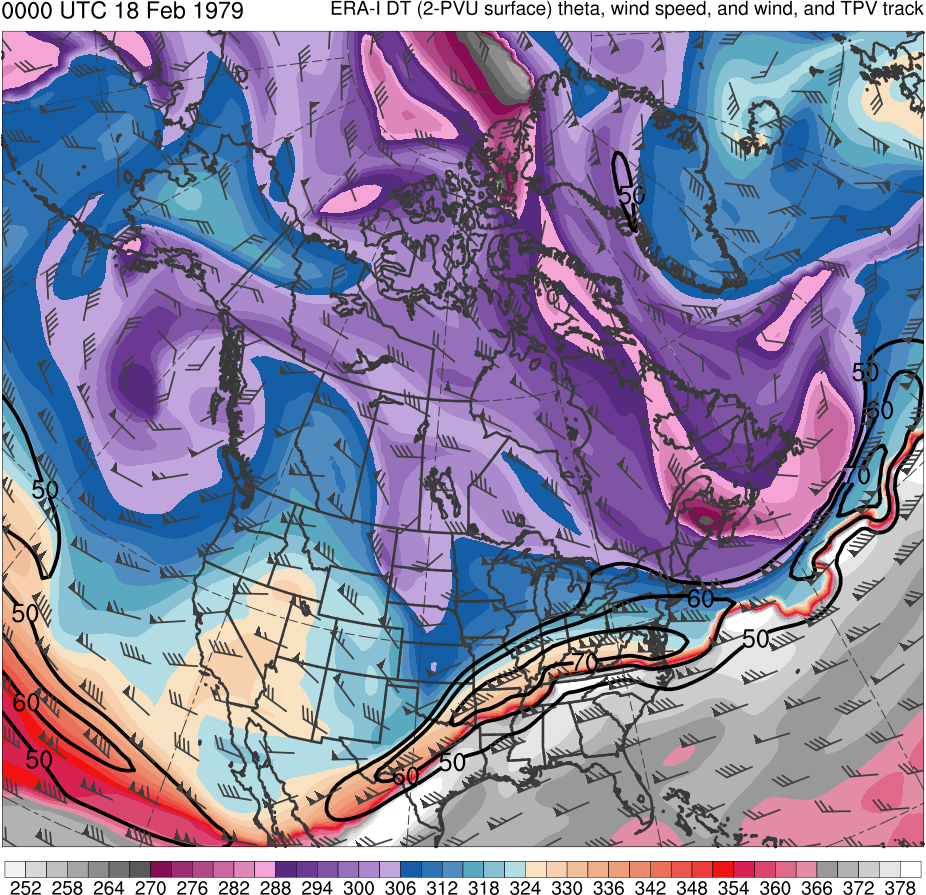 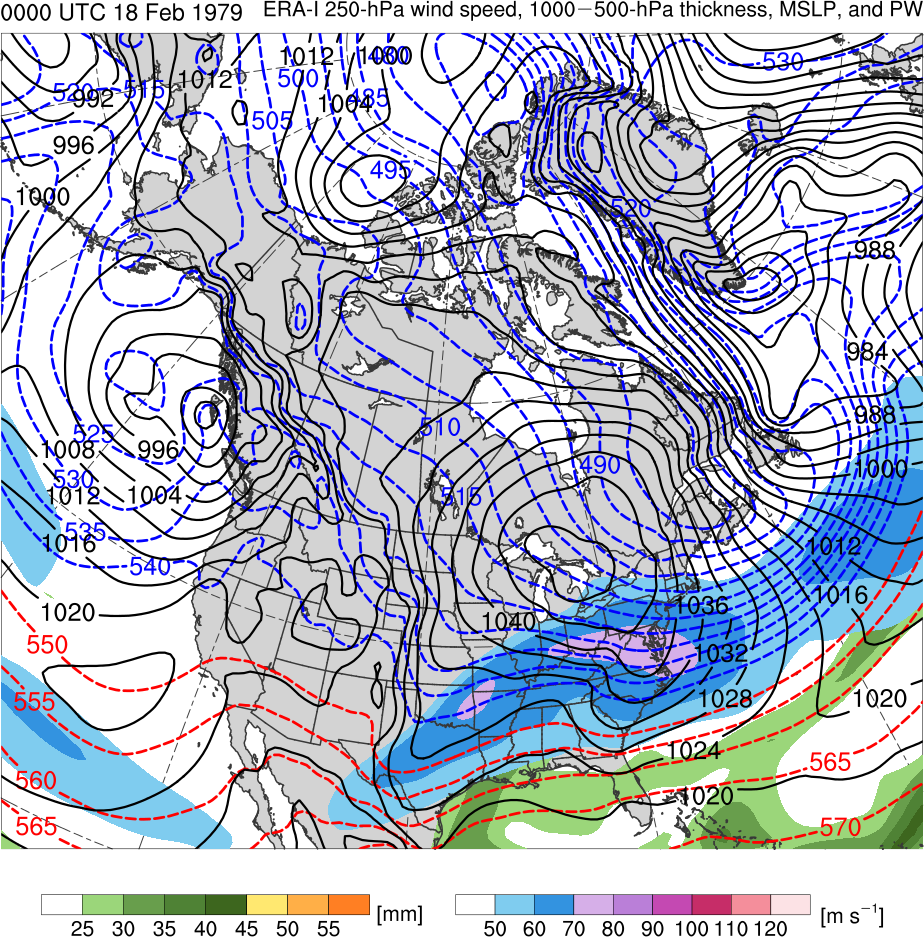 CTD
(K)
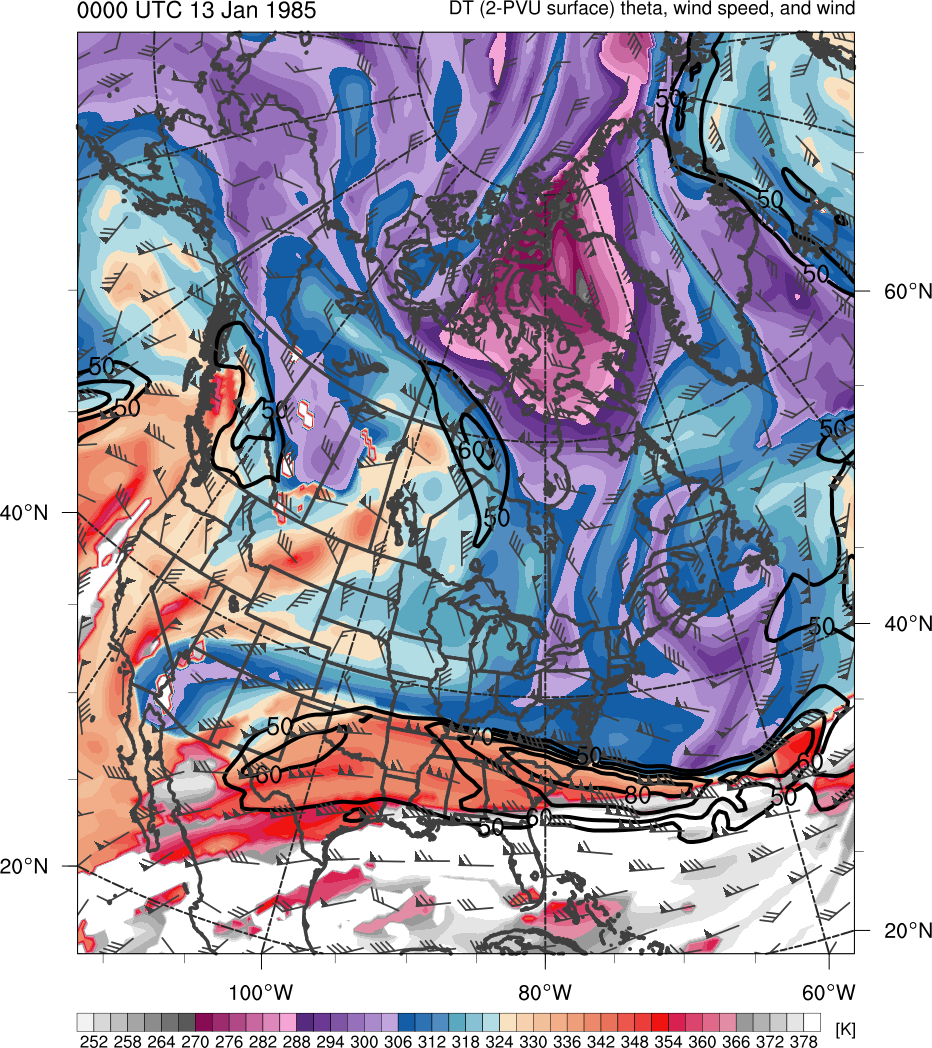 378
366
276
288
300
306
318
330
336
348
354
282
294
252
258
264
270
312
372
324
342
360
(mm)
(m s−1 )
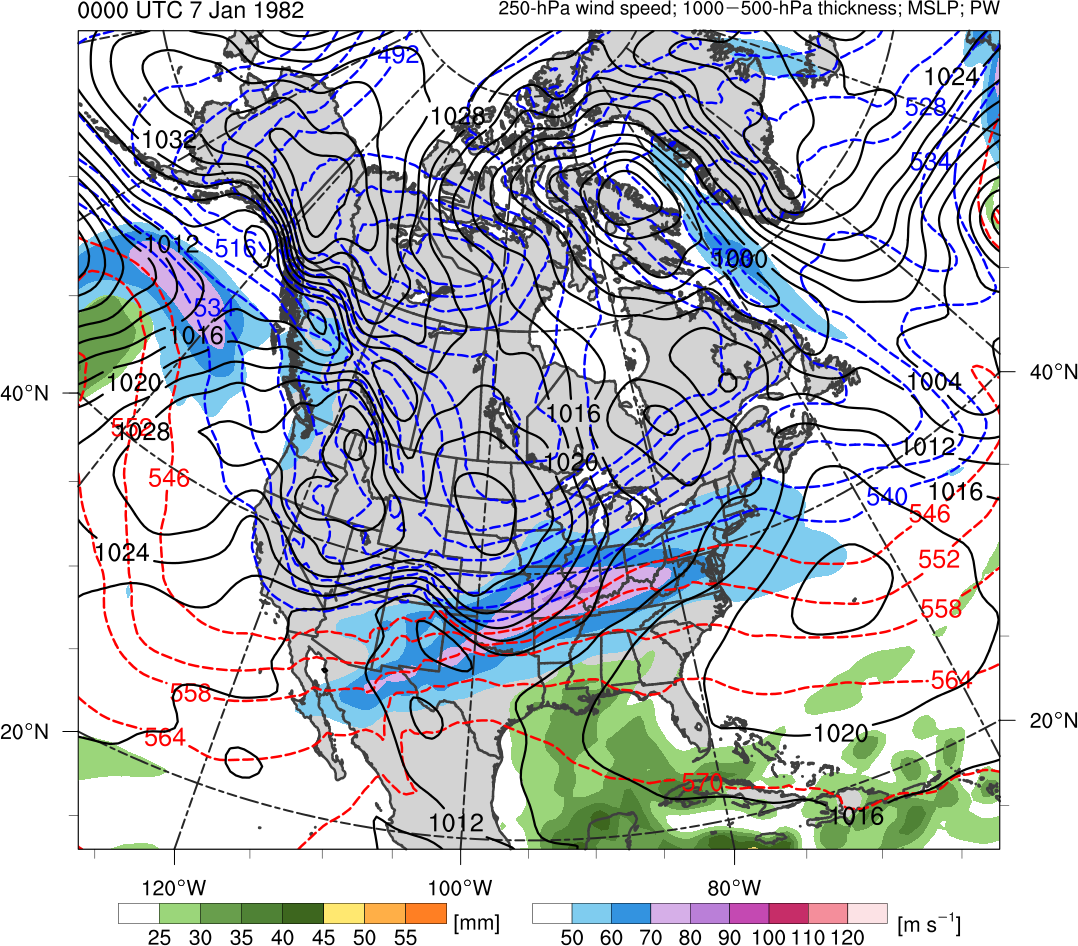 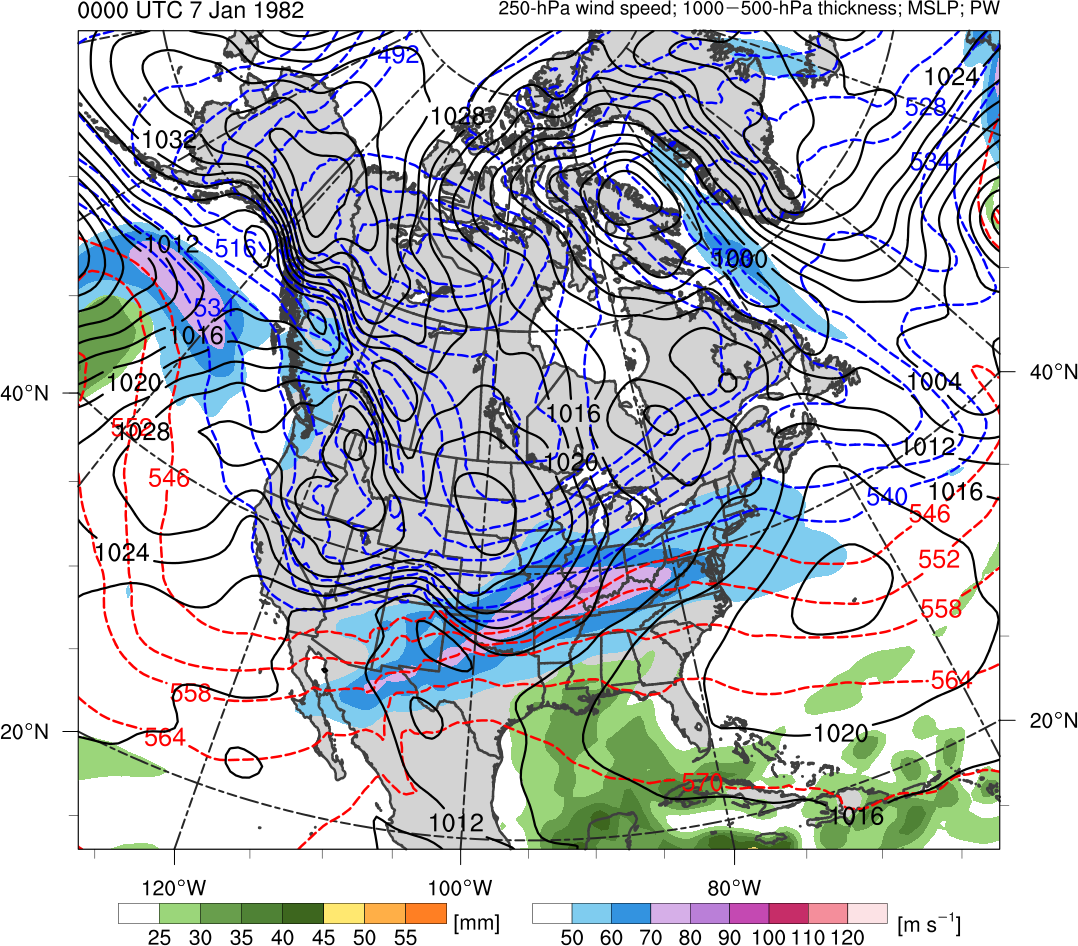 25
30
40
45
35
50
55
50
60
80
90
70
100
110
120
Potential temperature (K, shaded), wind speed (black, every 10 m s−1  starting at 50 m s−1), and wind (m s−1, flags and barbs) on 2-PVU surface
250-hPa wind speed (m s−1, shaded), 
1000–500-hPa thickness (dam, blue/red), 
SLP (hPa, black), PW (mm, shaded)
President’s Day Storm of 1979
1200 UTC 18 Feb 1979
Data Source: ERA-Interim
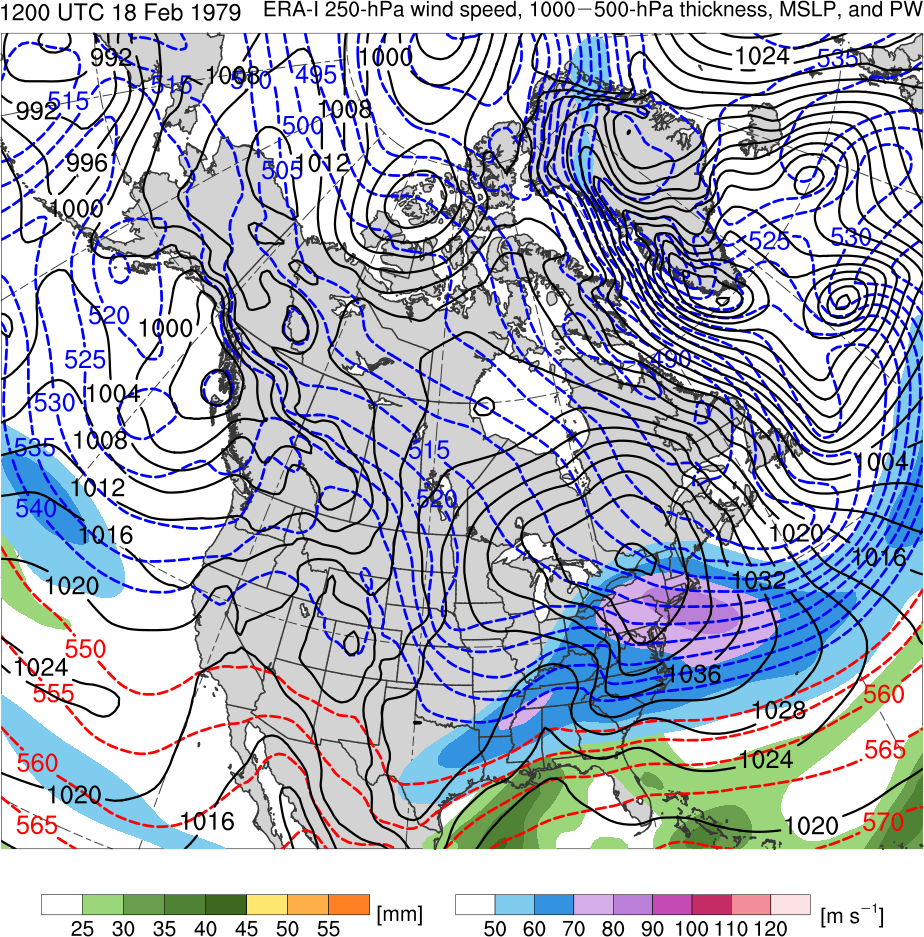 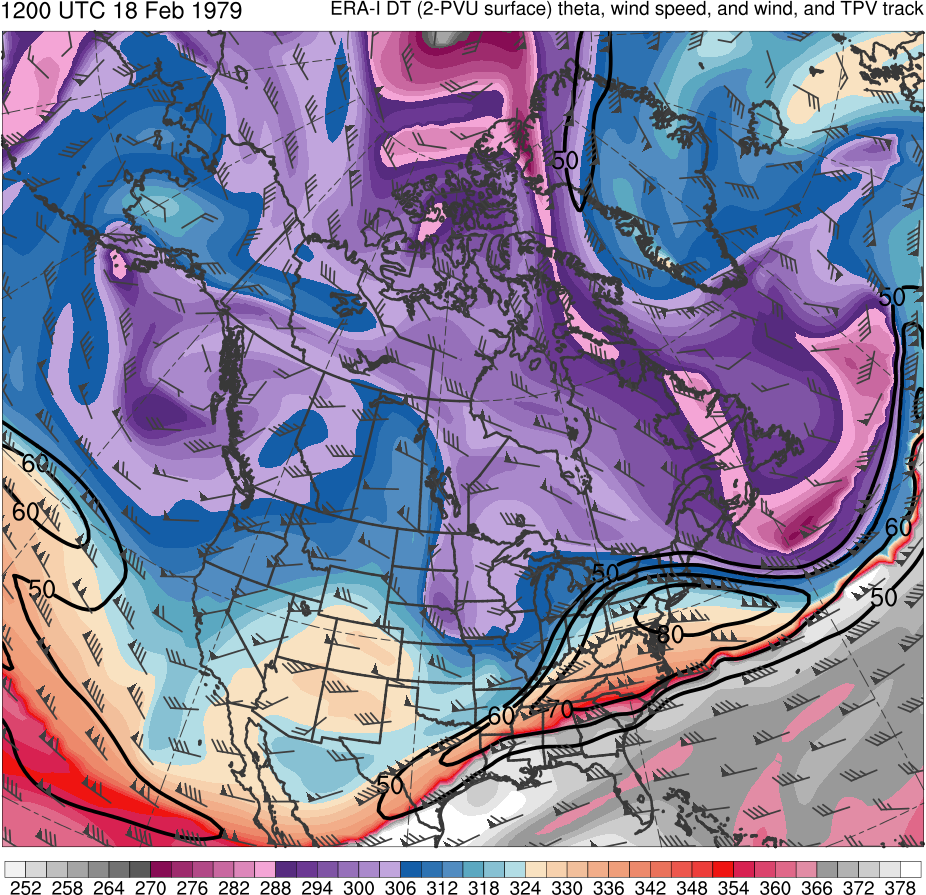 CTD
(K)
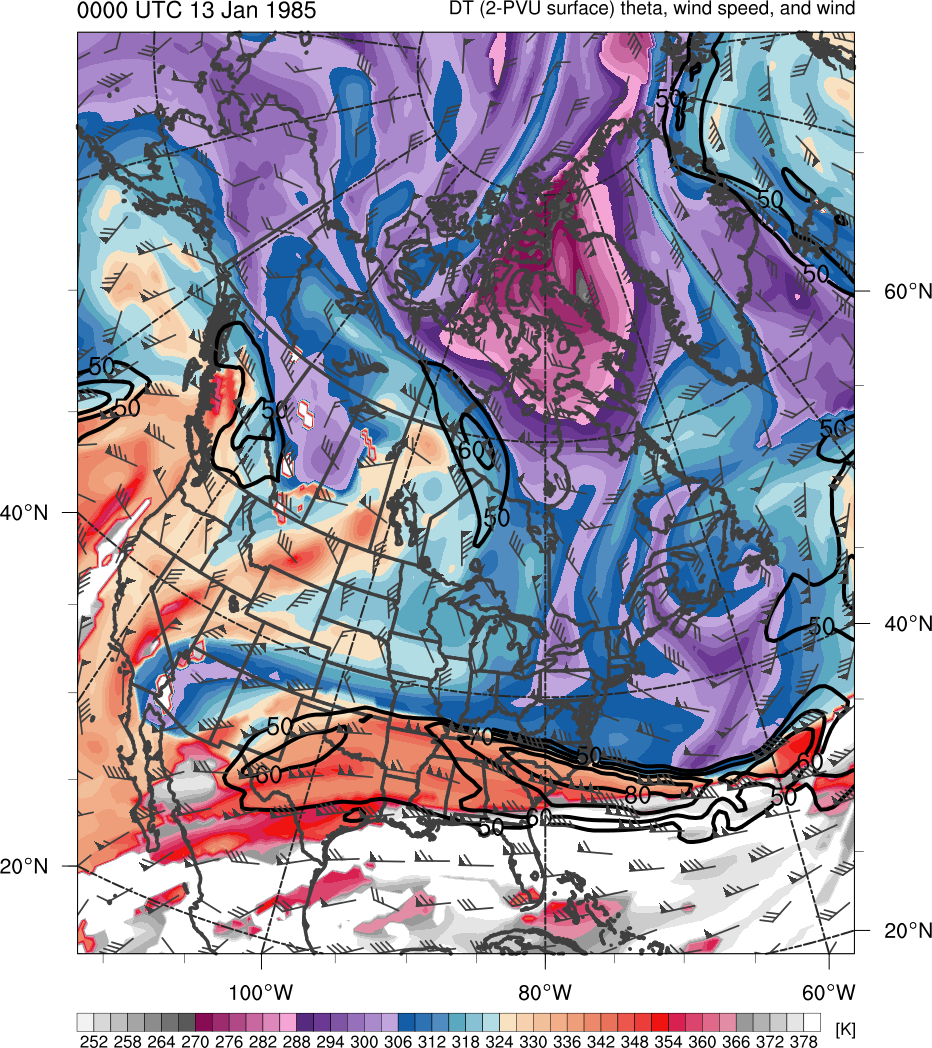 378
366
276
288
300
306
318
330
336
348
354
282
294
252
258
264
270
312
372
324
342
360
(mm)
(m s−1 )
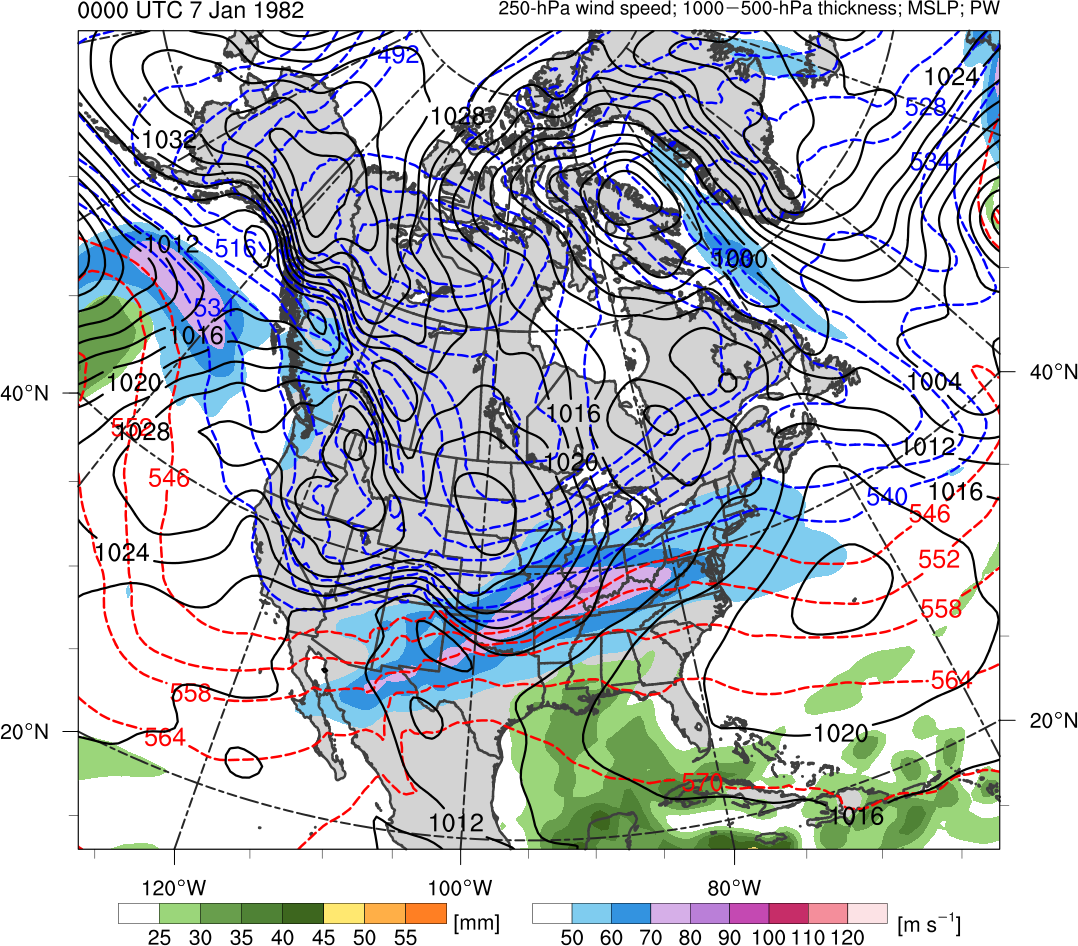 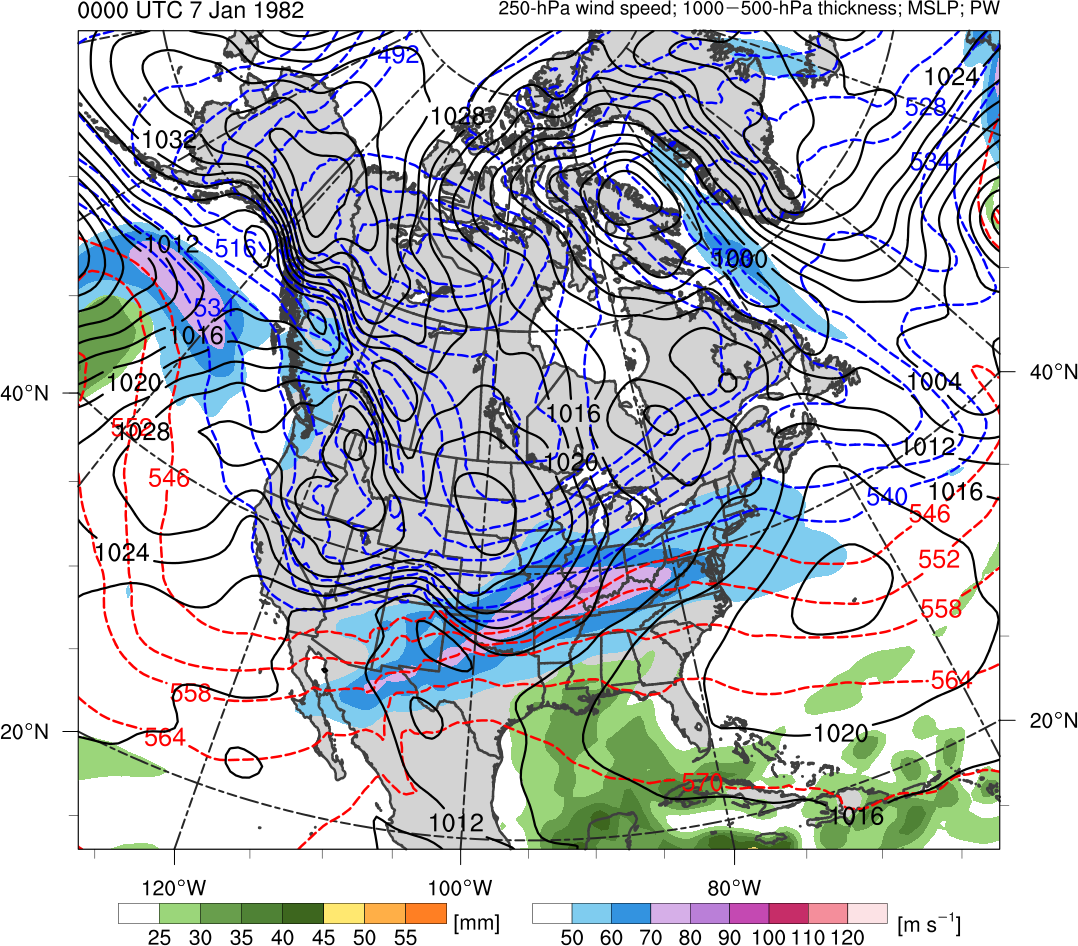 25
30
40
45
35
50
55
50
60
80
90
70
100
110
120
Potential temperature (K, shaded), wind speed (black, every 10 m s−1  starting at 50 m s−1), and wind (m s−1, flags and barbs) on 2-PVU surface
250-hPa wind speed (m s−1, shaded), 
1000–500-hPa thickness (dam, blue/red), 
SLP (hPa, black), PW (mm, shaded)
President’s Day Storm of 1979
0000 UTC 19 Feb 1979
Data Source: ERA-Interim
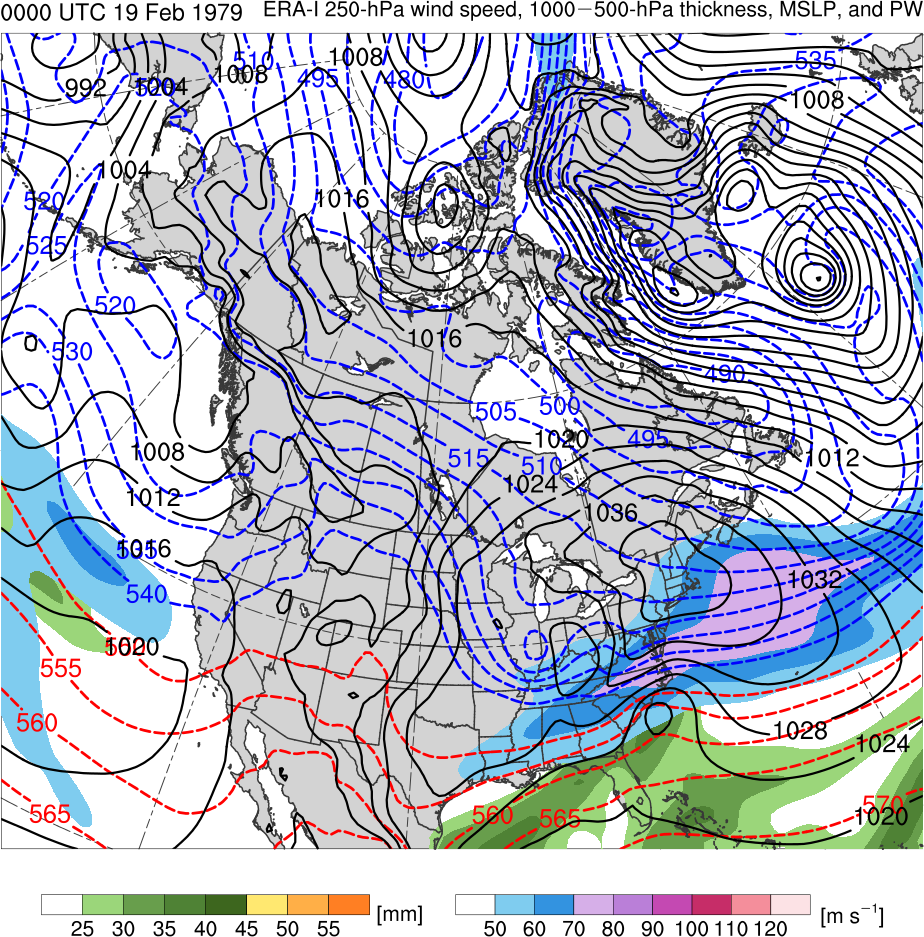 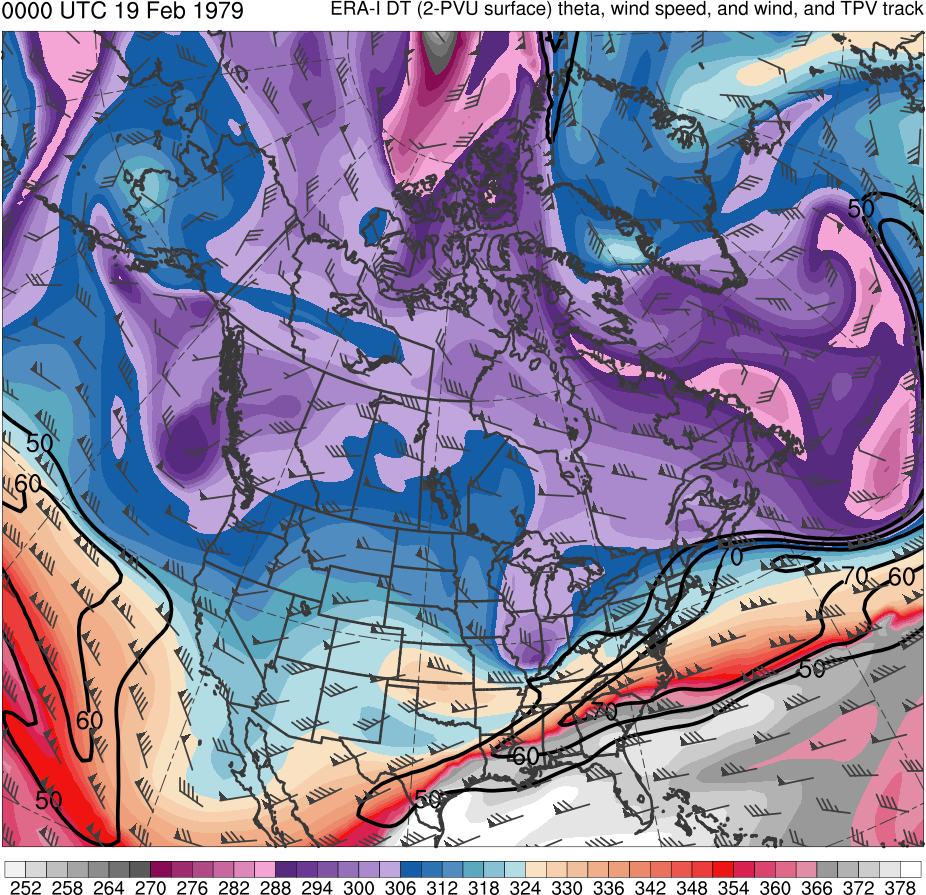 CTD
L
L
(K)
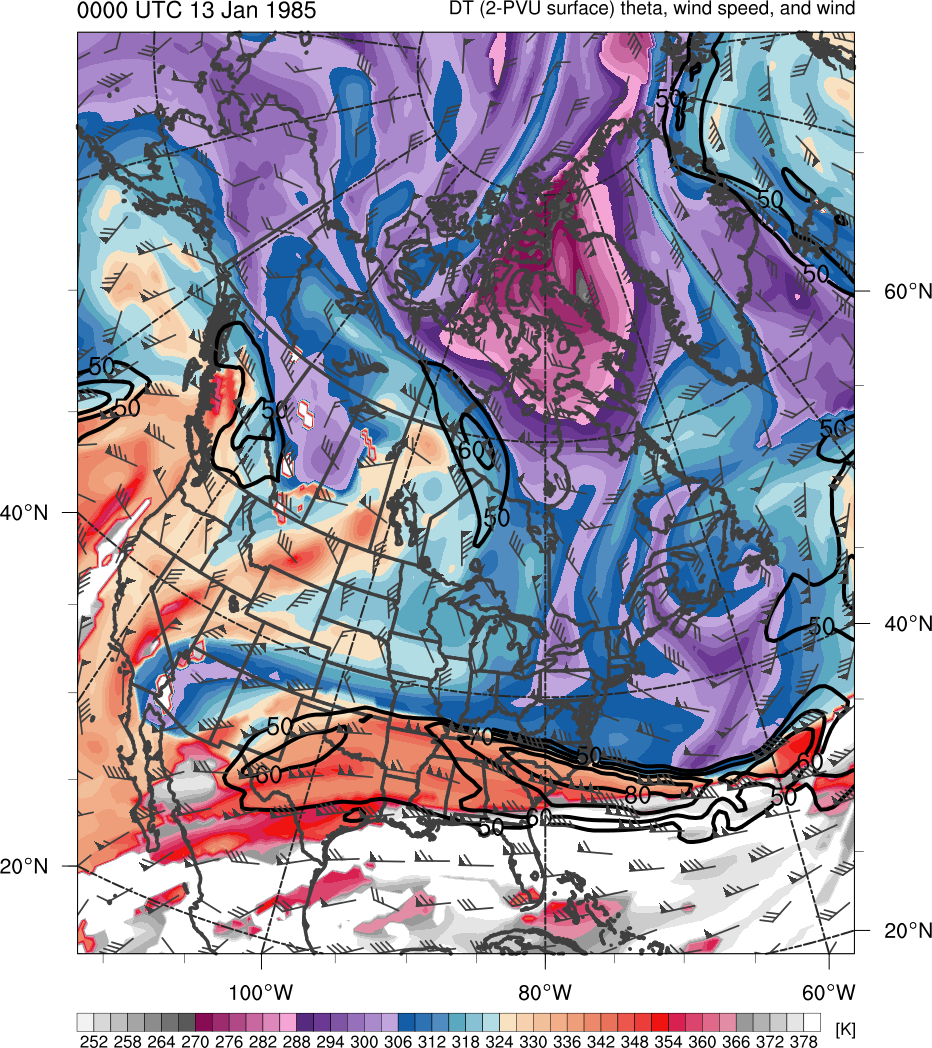 378
366
276
288
300
306
318
330
336
348
354
282
294
252
258
264
270
312
372
324
342
360
(mm)
(m s−1 )
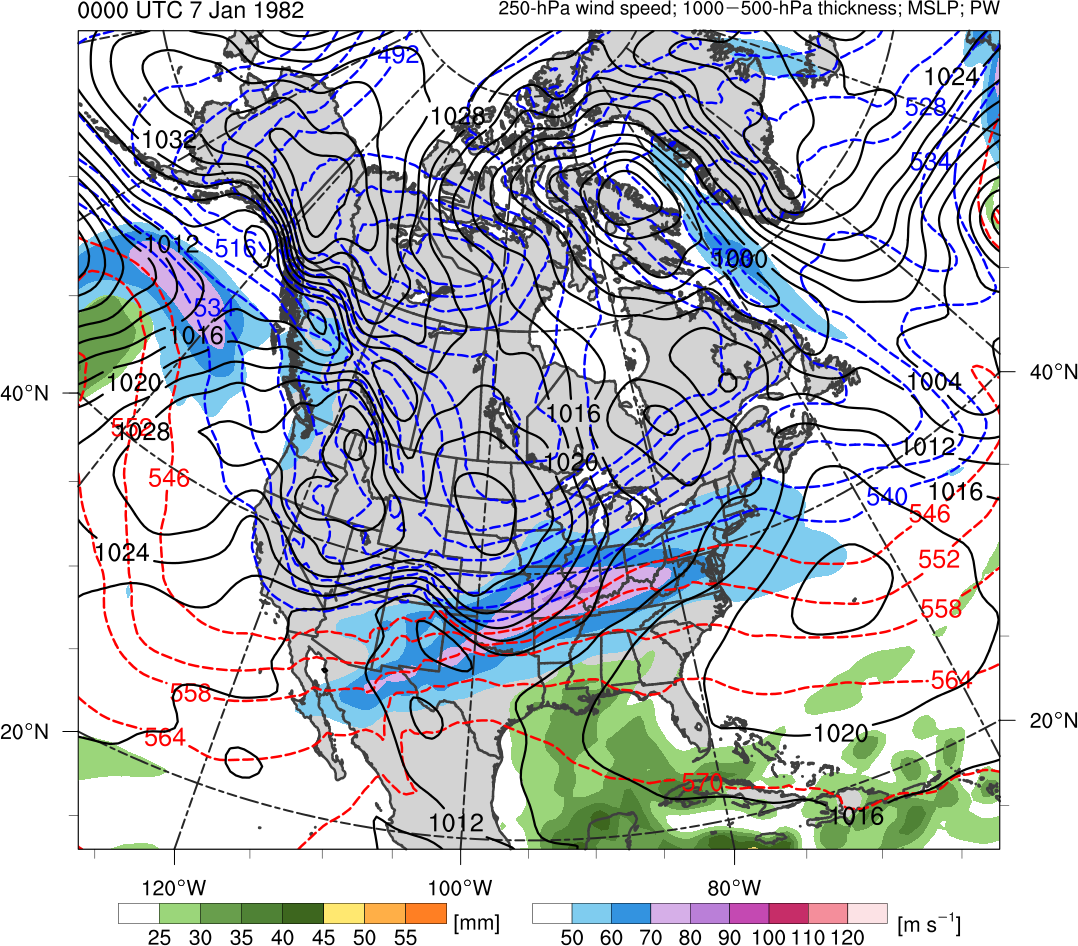 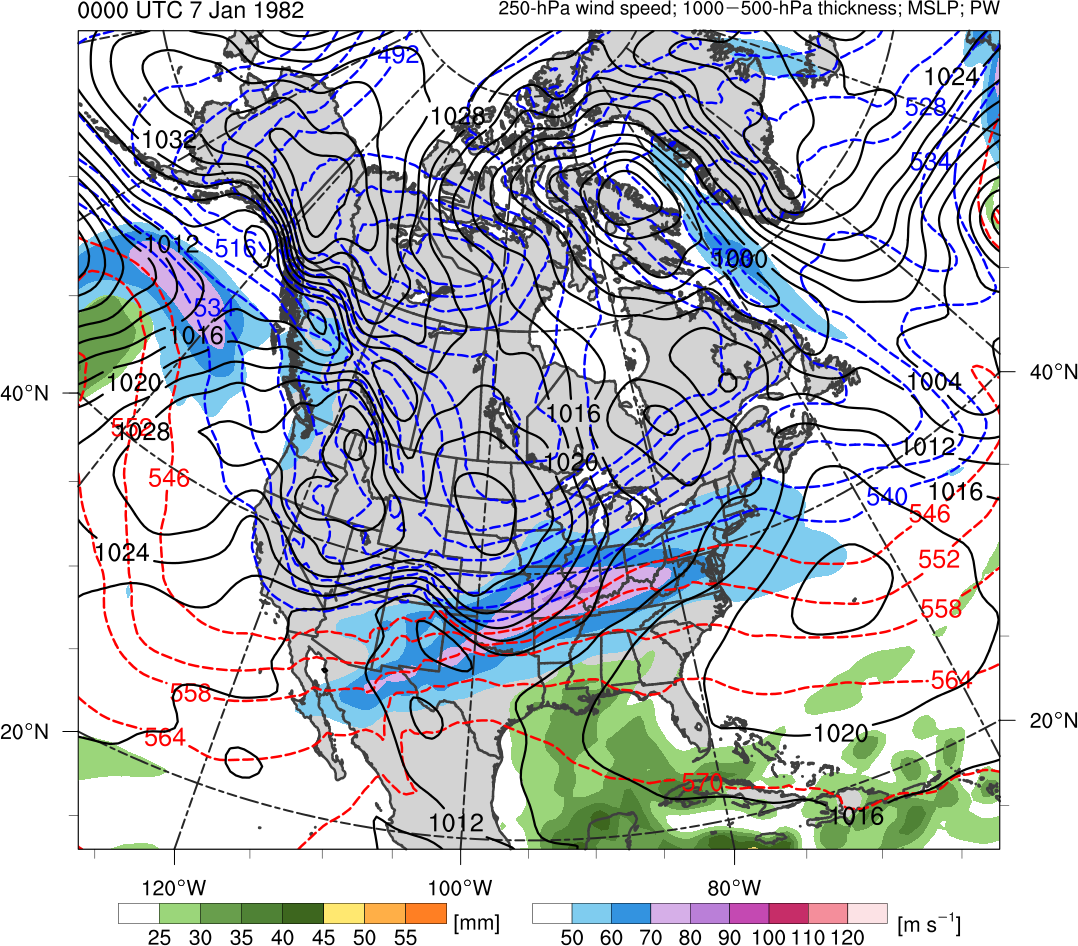 25
30
40
45
35
50
55
50
60
80
90
70
100
110
120
Potential temperature (K, shaded), wind speed (black, every 10 m s−1  starting at 50 m s−1), and wind (m s−1, flags and barbs) on 2-PVU surface
250-hPa wind speed (m s−1, shaded), 
1000–500-hPa thickness (dam, blue/red), 
SLP (hPa, black), PW (mm, shaded)
President’s Day Storm of 1979
1200 UTC 19 Feb 1979
Data Source: ERA-Interim
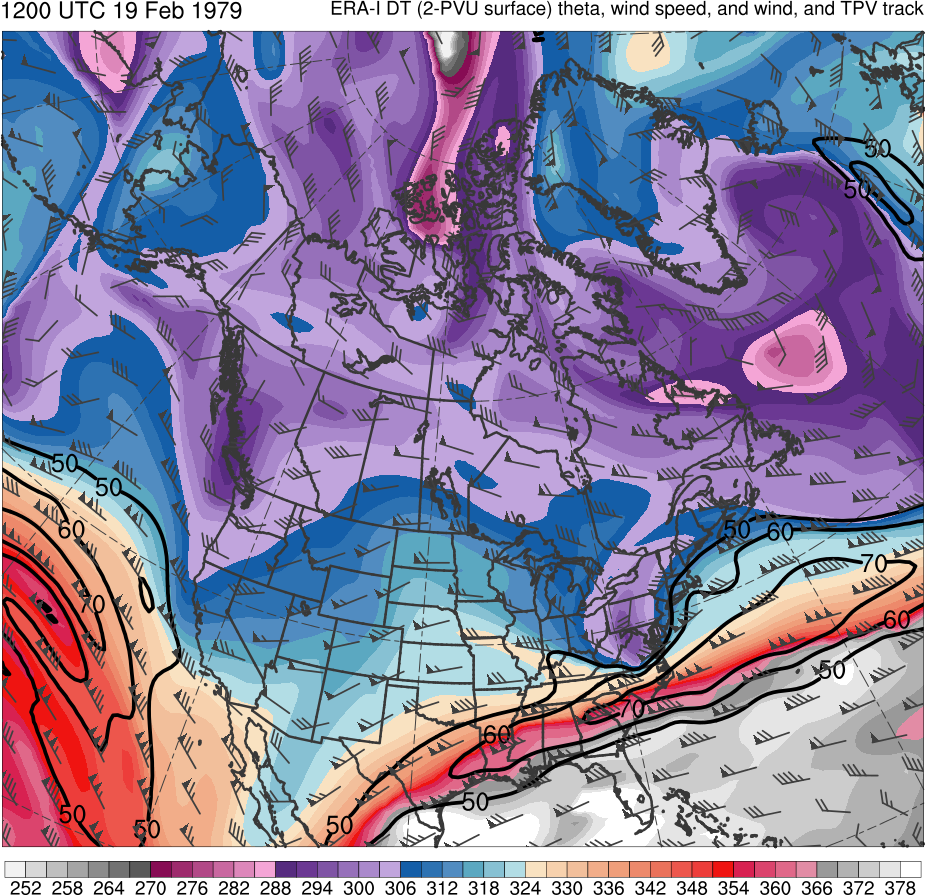 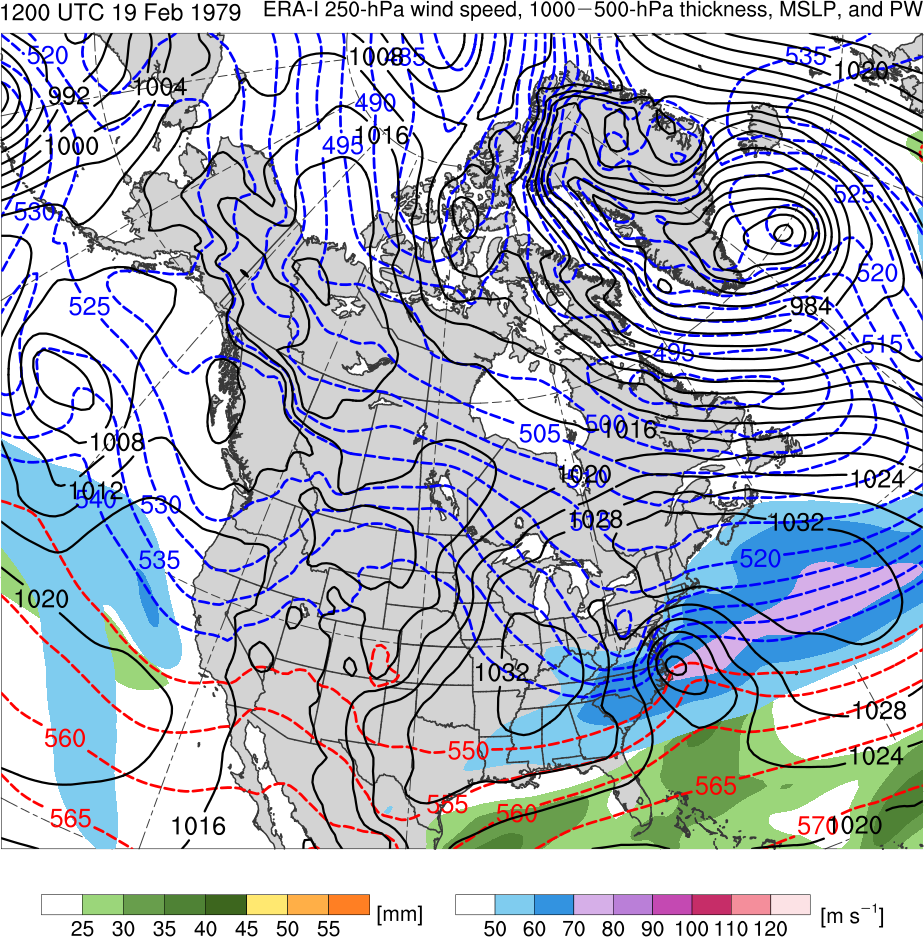 CTD
L
(K)
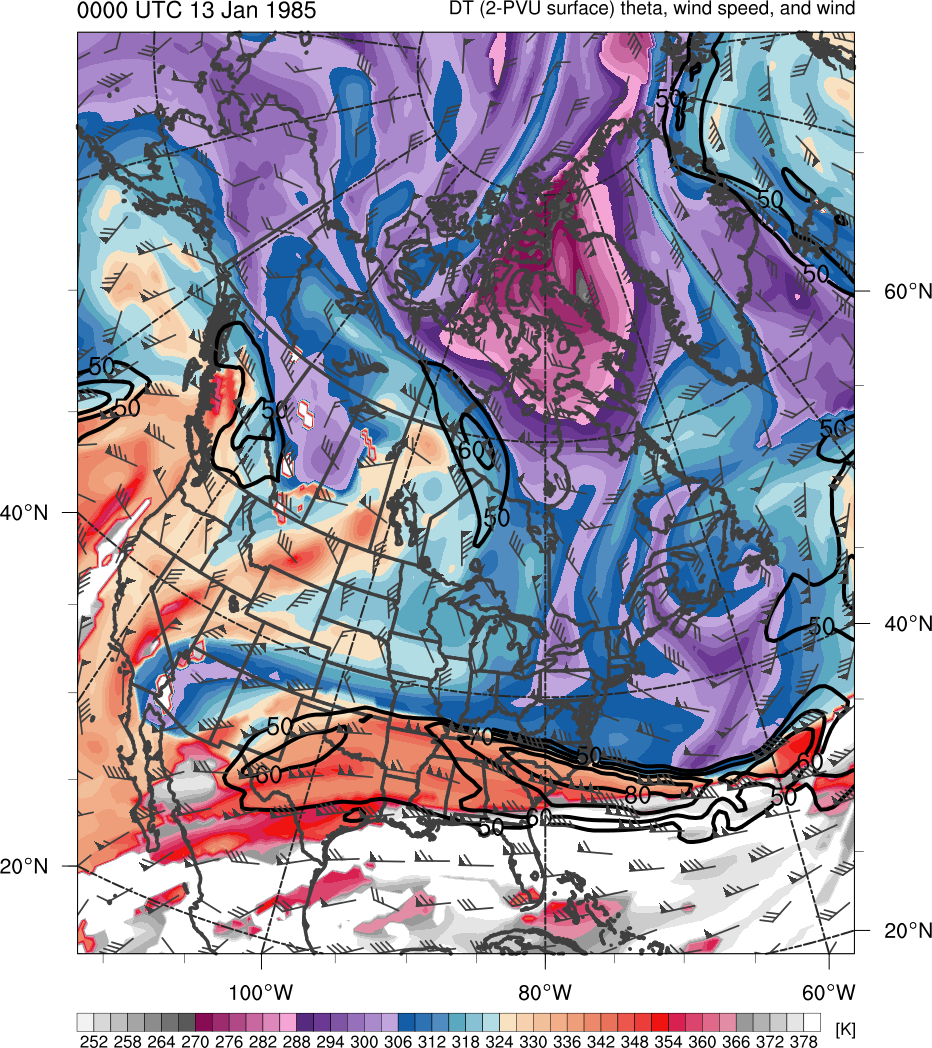 378
366
276
288
300
306
318
330
336
348
354
282
294
252
258
264
270
312
372
324
342
360
(mm)
(m s−1 )
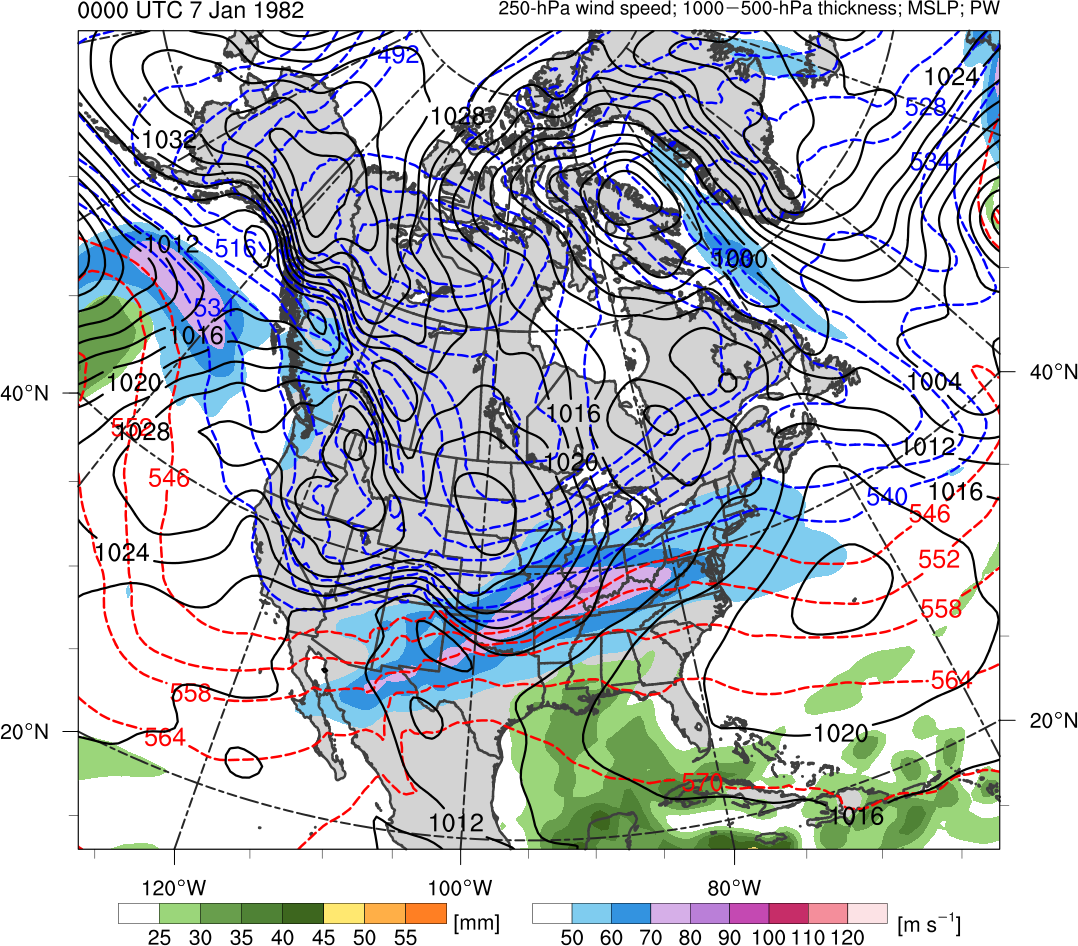 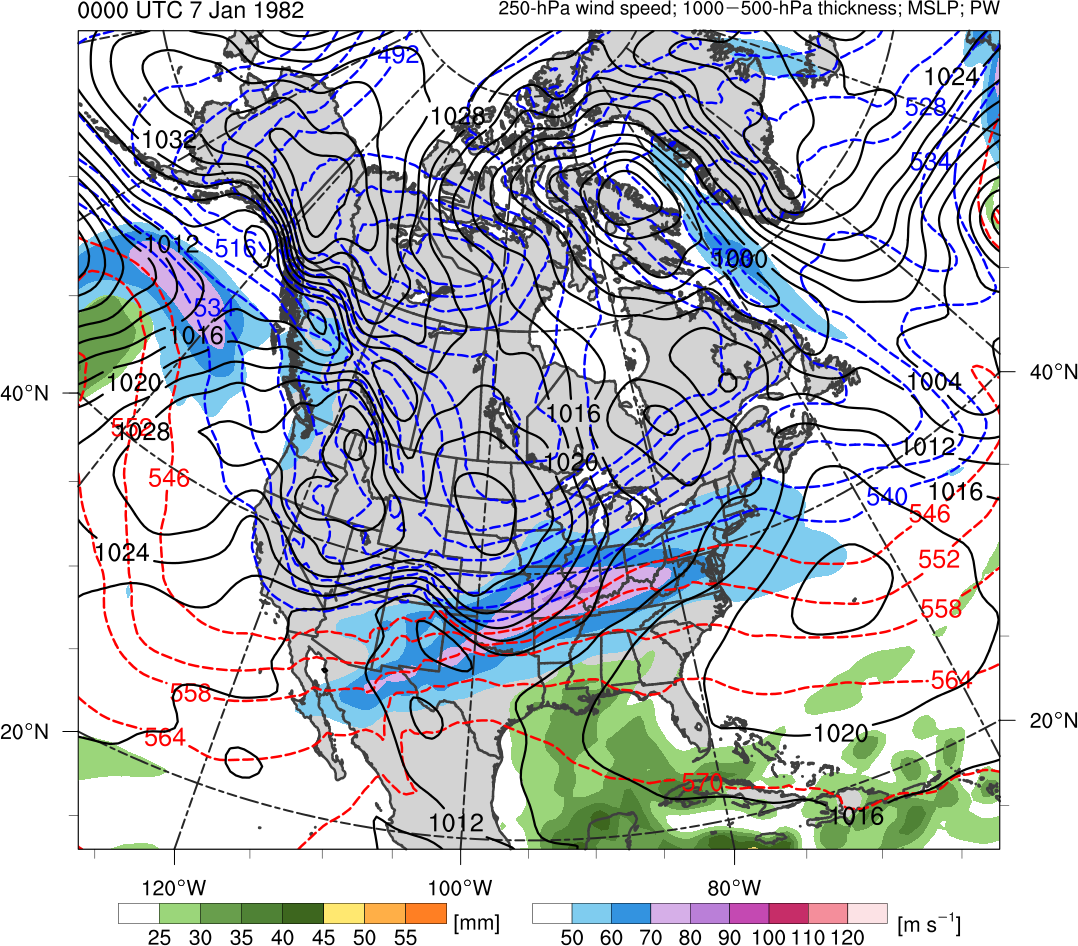 25
30
40
45
35
50
55
50
60
80
90
70
100
110
120
Potential temperature (K, shaded), wind speed (black, every 10 m s−1  starting at 50 m s−1), and wind (m s−1, flags and barbs) on 2-PVU surface
250-hPa wind speed (m s−1, shaded), 
1000–500-hPa thickness (dam, blue/red), 
SLP (hPa, black), PW (mm, shaded)
President’s Day Storm of 1979
0000 UTC 20 Feb 1979
Data Source: ERA-Interim
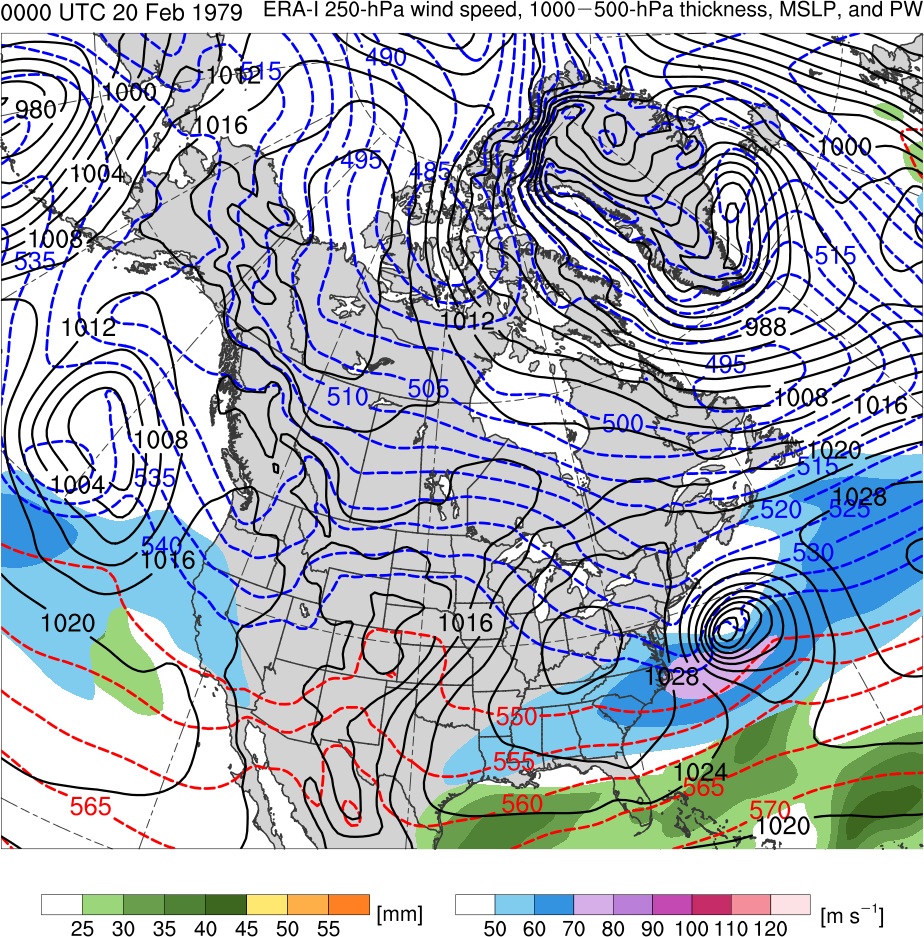 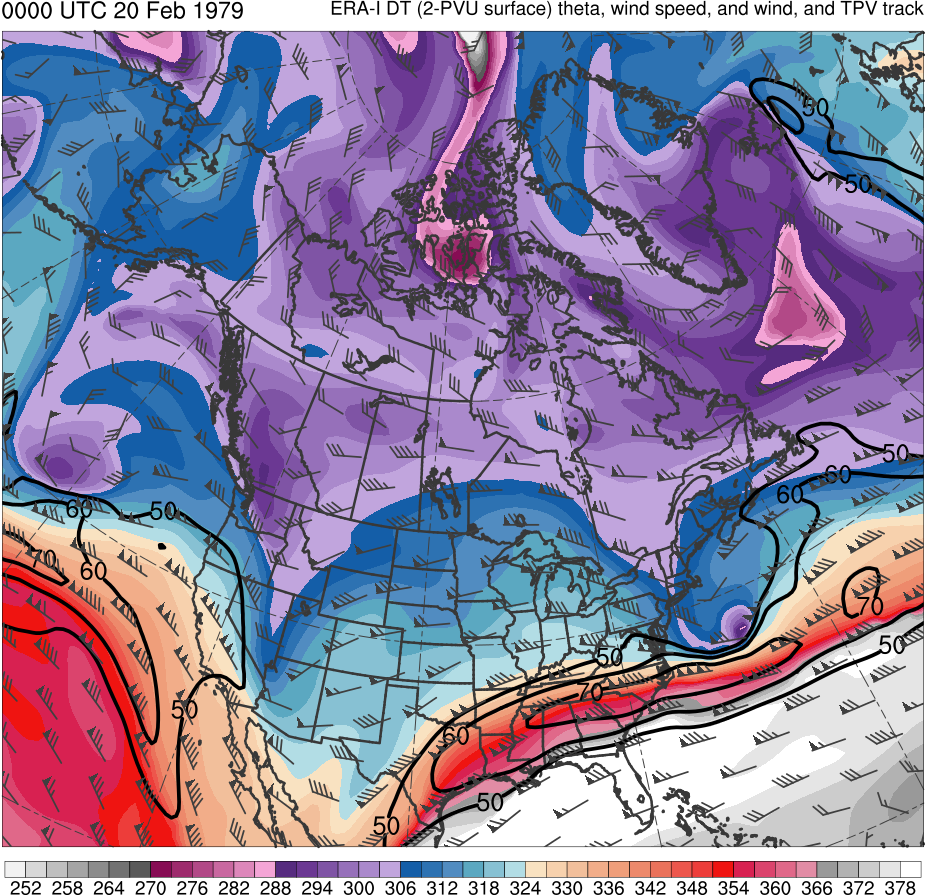 CTD
L
(K)
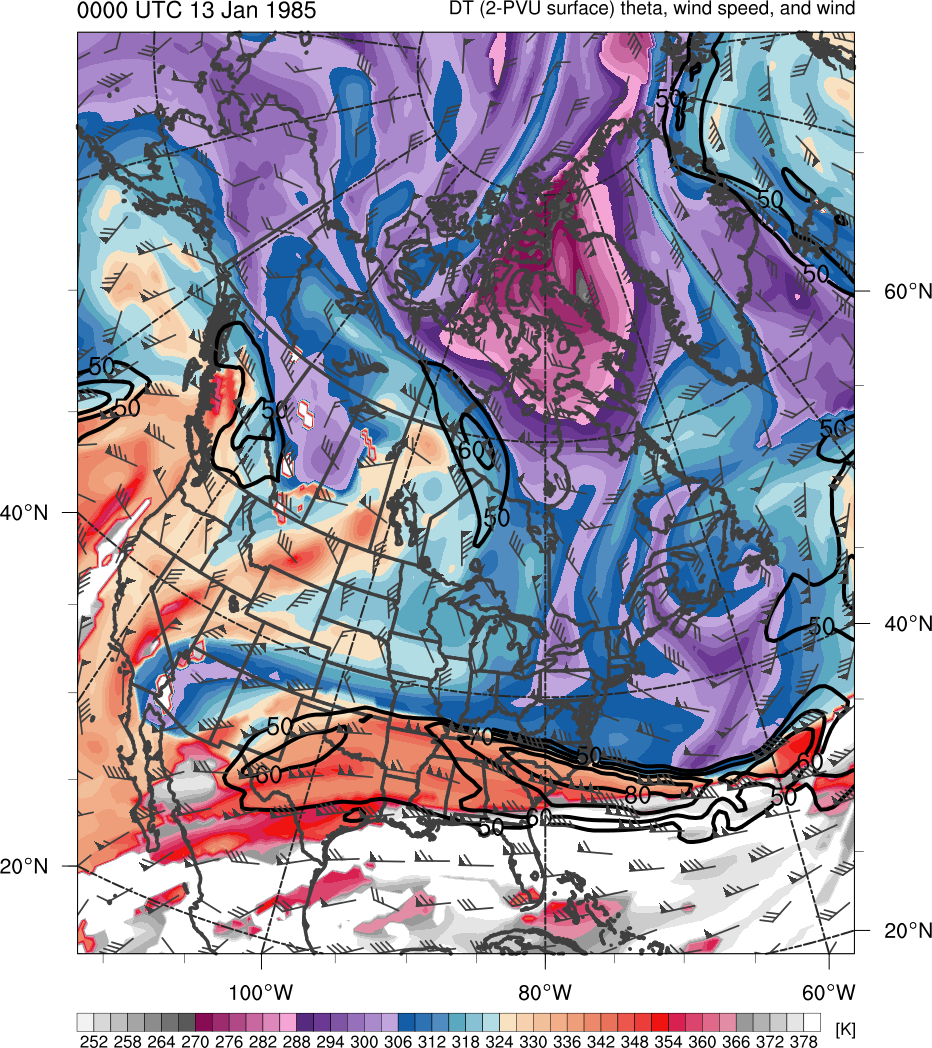 378
366
276
288
300
306
318
330
336
348
354
282
294
252
258
264
270
312
372
324
342
360
(mm)
(m s−1 )
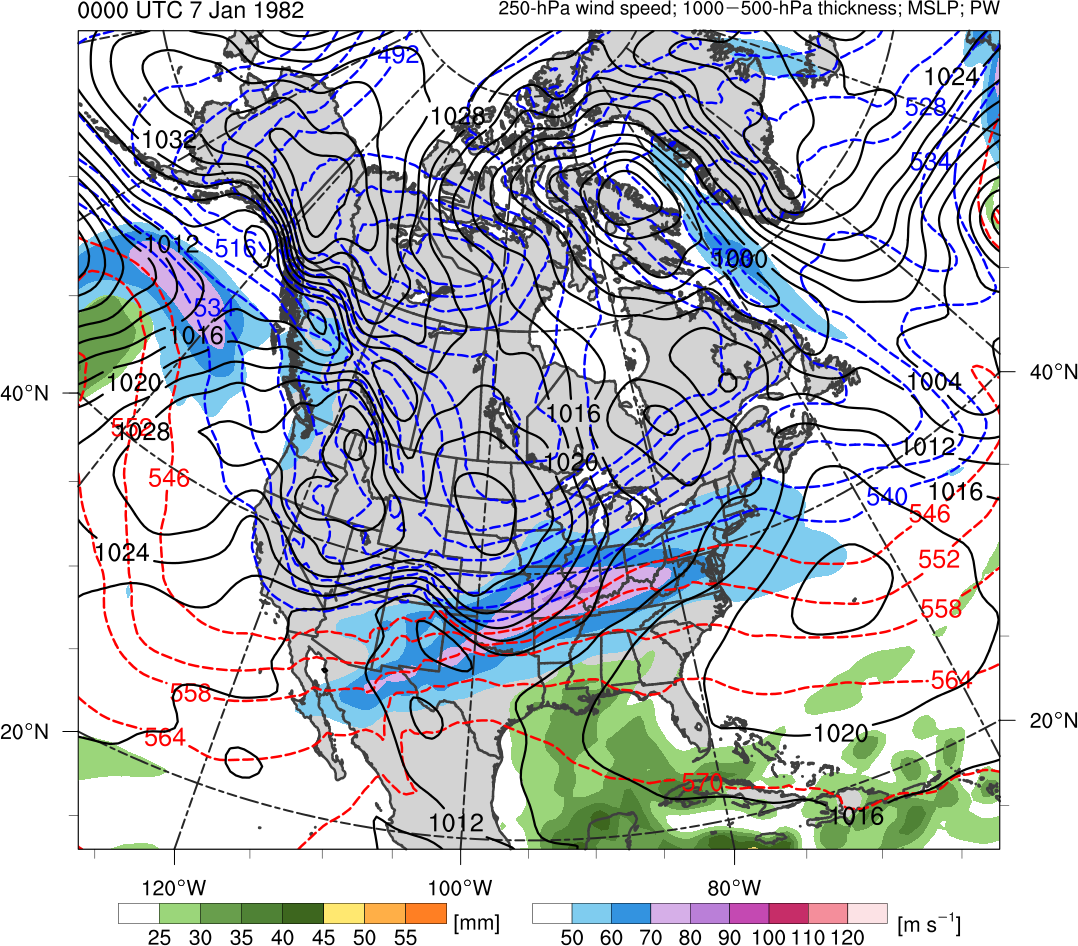 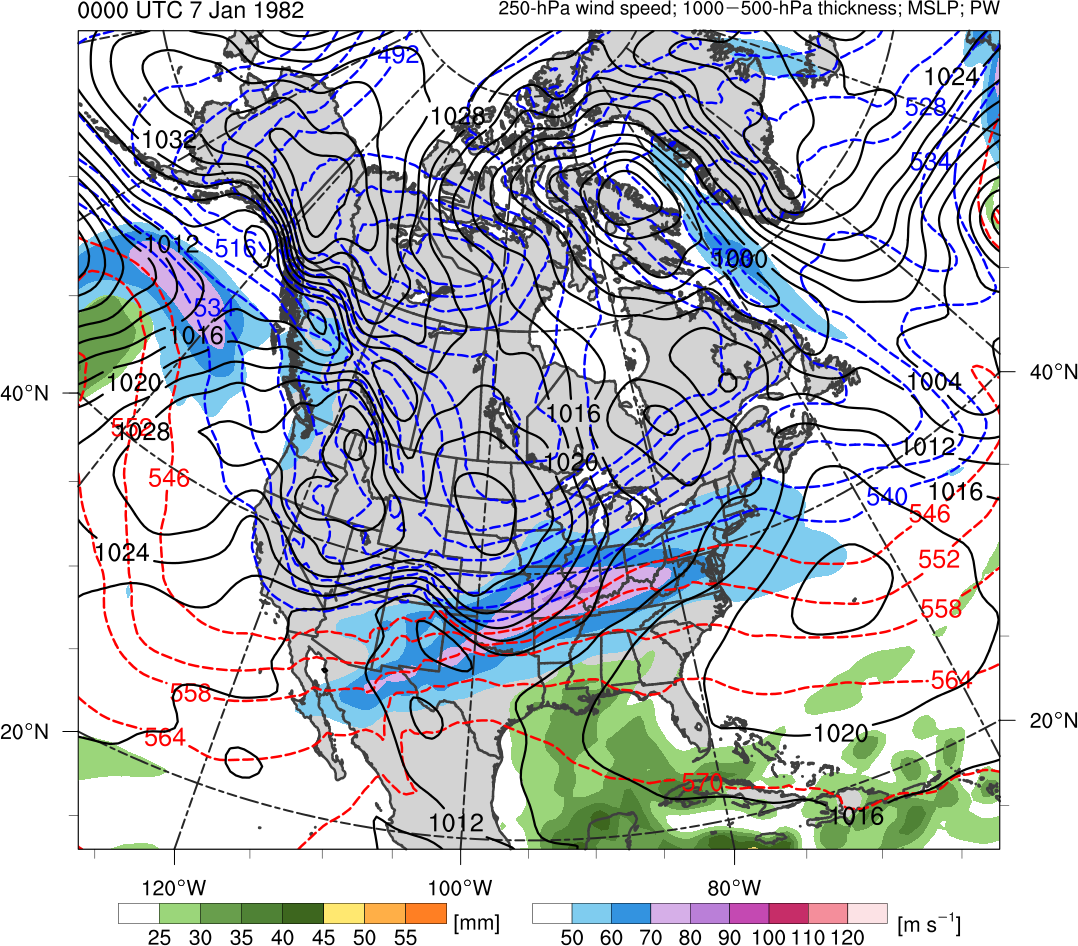 25
30
40
45
35
50
55
50
60
80
90
70
100
110
120
Potential temperature (K, shaded), wind speed (black, every 10 m s−1  starting at 50 m s−1), and wind (m s−1, flags and barbs) on 2-PVU surface
250-hPa wind speed (m s−1, shaded), 
1000–500-hPa thickness (dam, blue/red), 
SLP (hPa, black), PW (mm, shaded)
TPV–Jet Interactions
TPVs may interact with the jet stream and lead to the formation and intensification of jet streaks (e.g., Pyle et al. 2004)
Dec 2013 “Uber Jet”
1200 UTC 20 Dec 2013
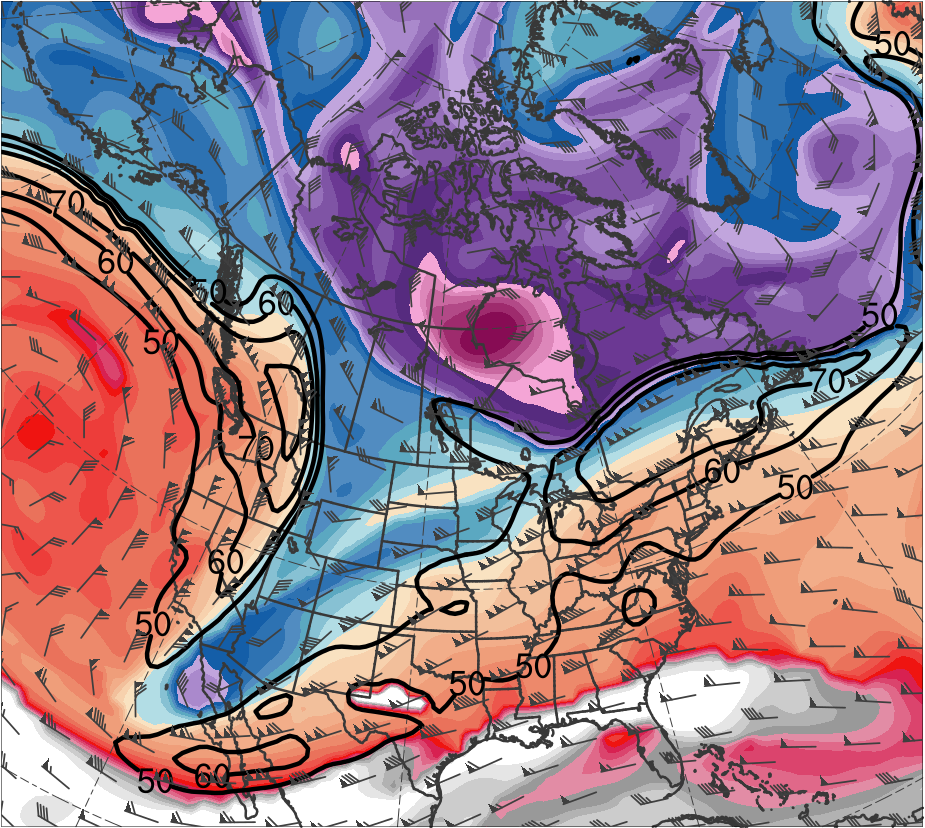 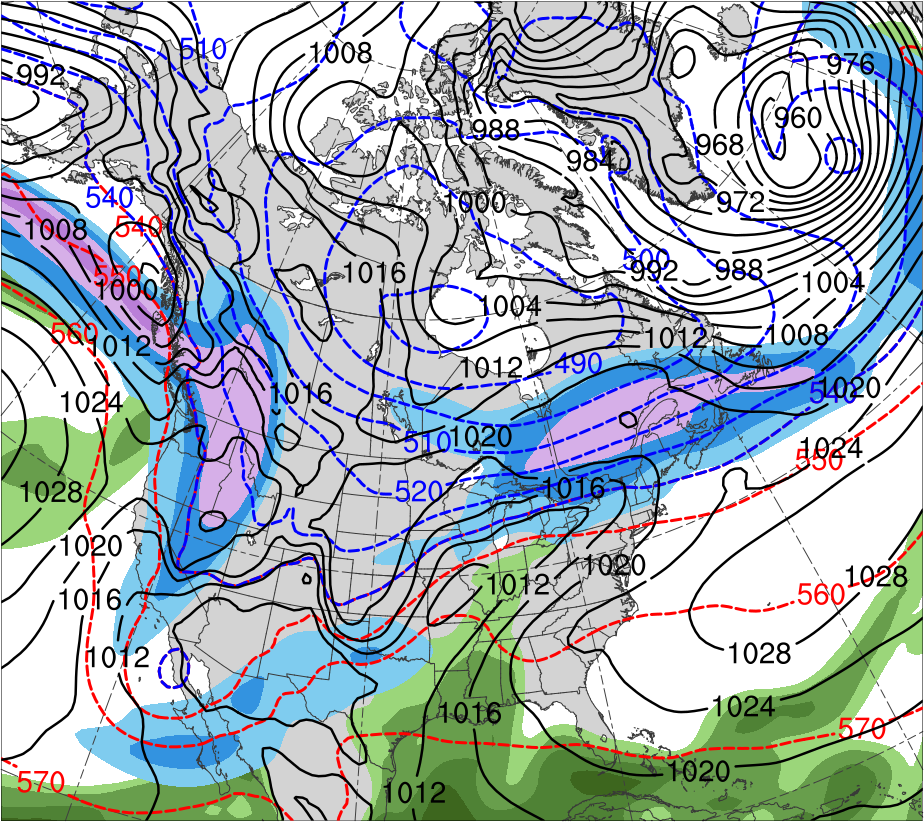 TPV
(K)
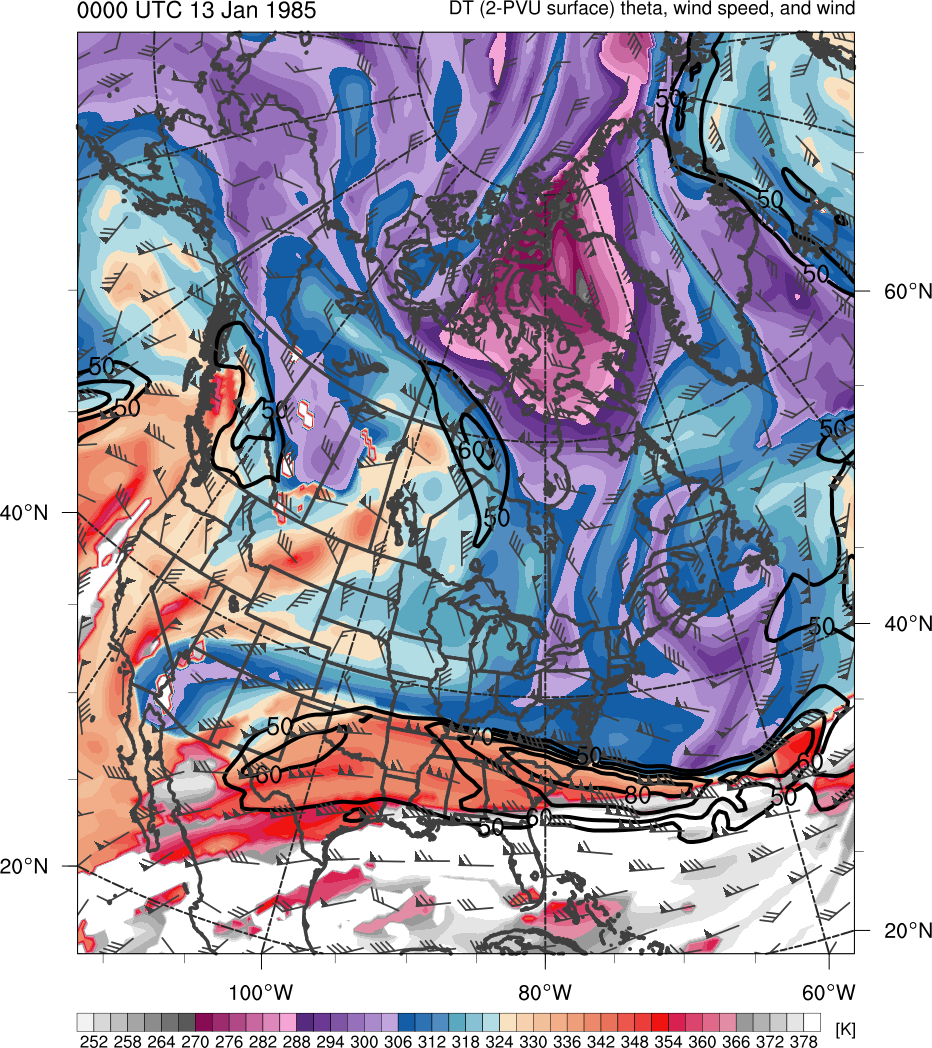 378
366
276
288
300
306
318
330
336
348
354
282
294
252
258
264
270
312
372
324
342
360
(m s−1 )
(mm)
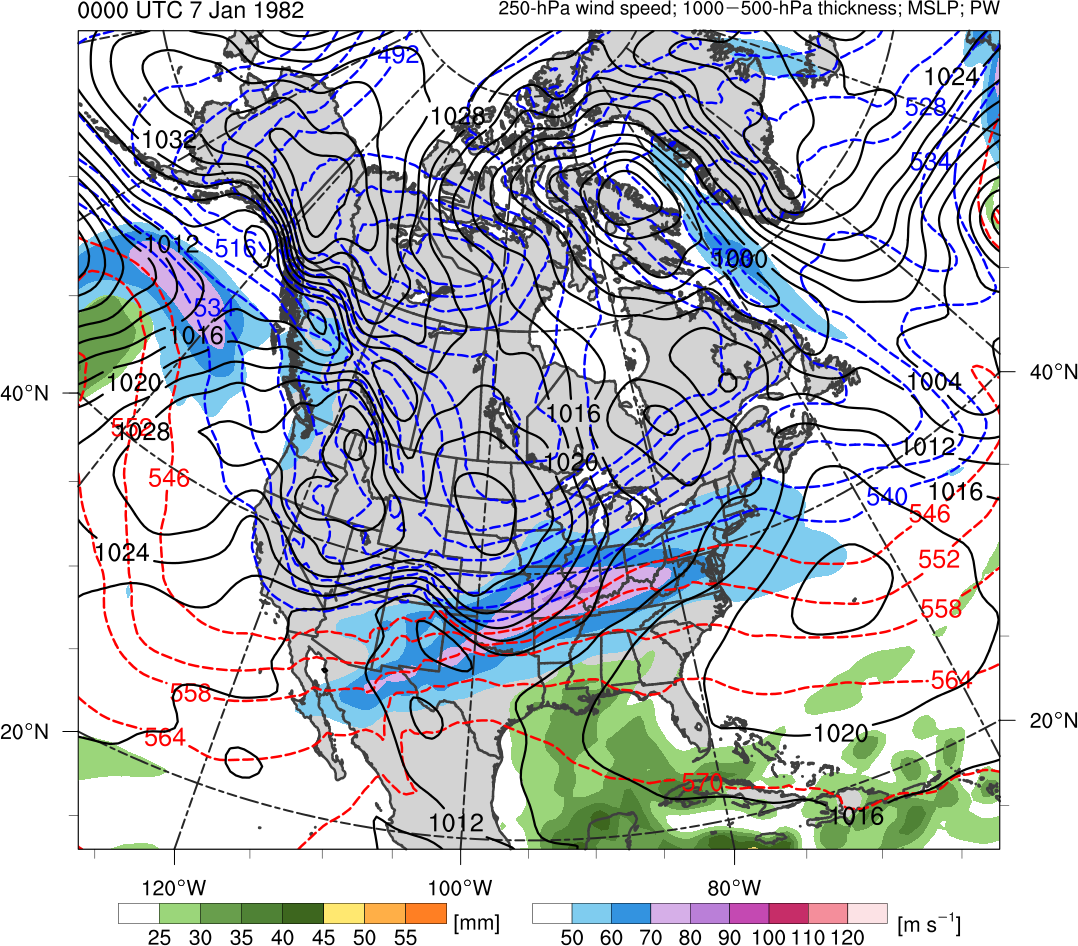 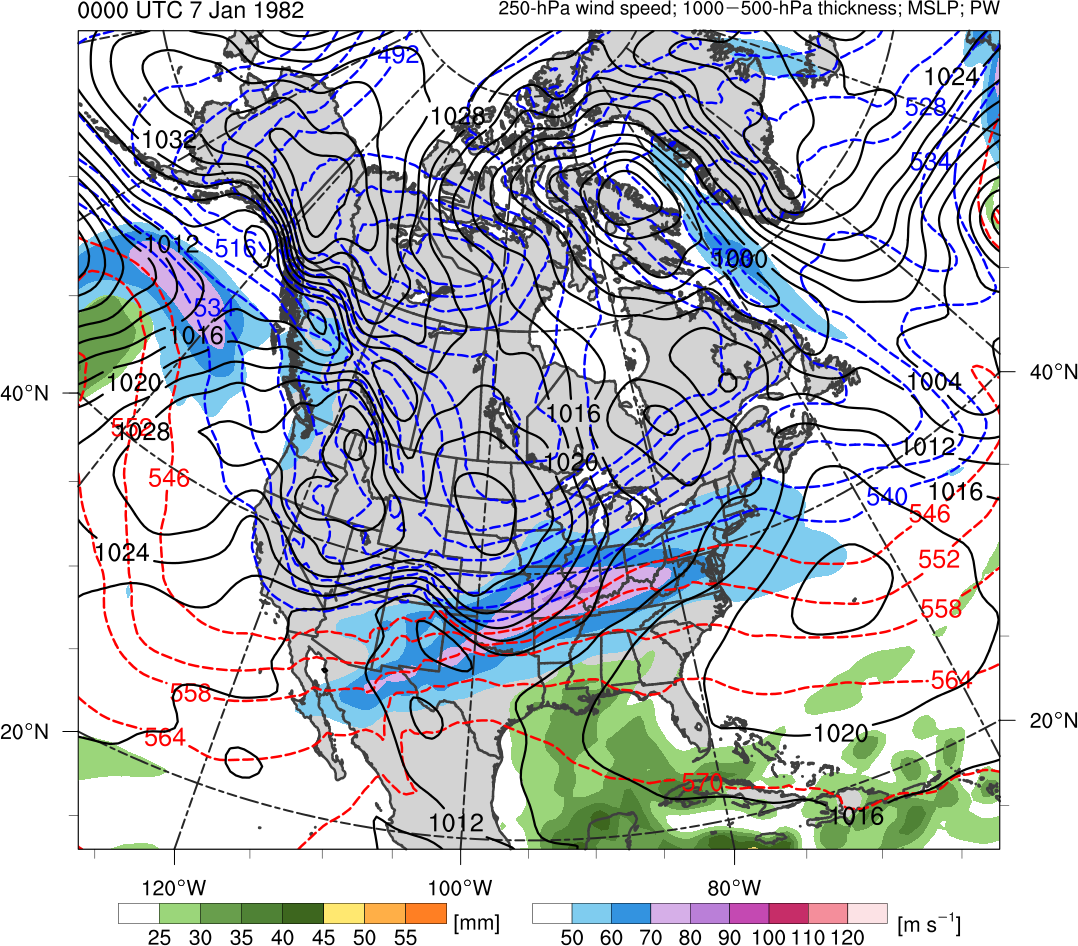 25
30
40
45
50
55
110
70
90
50
60
80
100
120
35
Potential temperature (K, shaded), wind speed (black, every 10 m s−1  starting at 50 m s−1), and wind (m s−1, flags and barbs) on 2-PVU surface
250-hPa wind speed (m s−1, shaded), 
1000–500-hPa thickness (dam, blue/red), 
SLP (hPa, black), PW (mm, shaded)
Dec 2013 “Uber Jet”
0000 UTC 21 Dec 2013
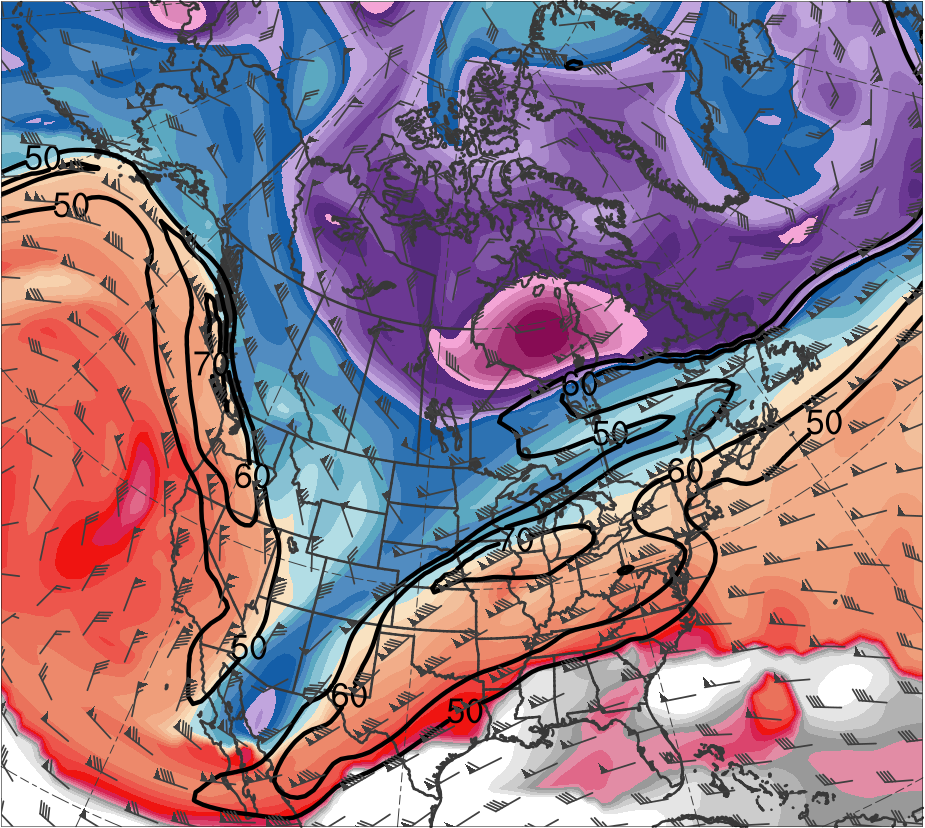 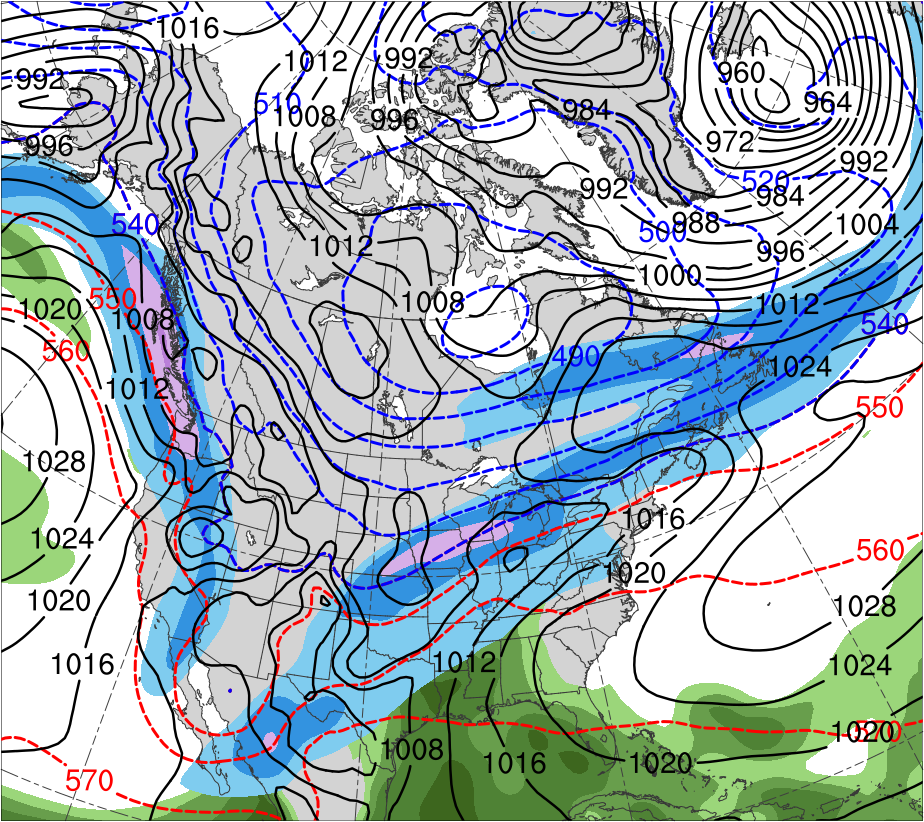 TPV
(K)
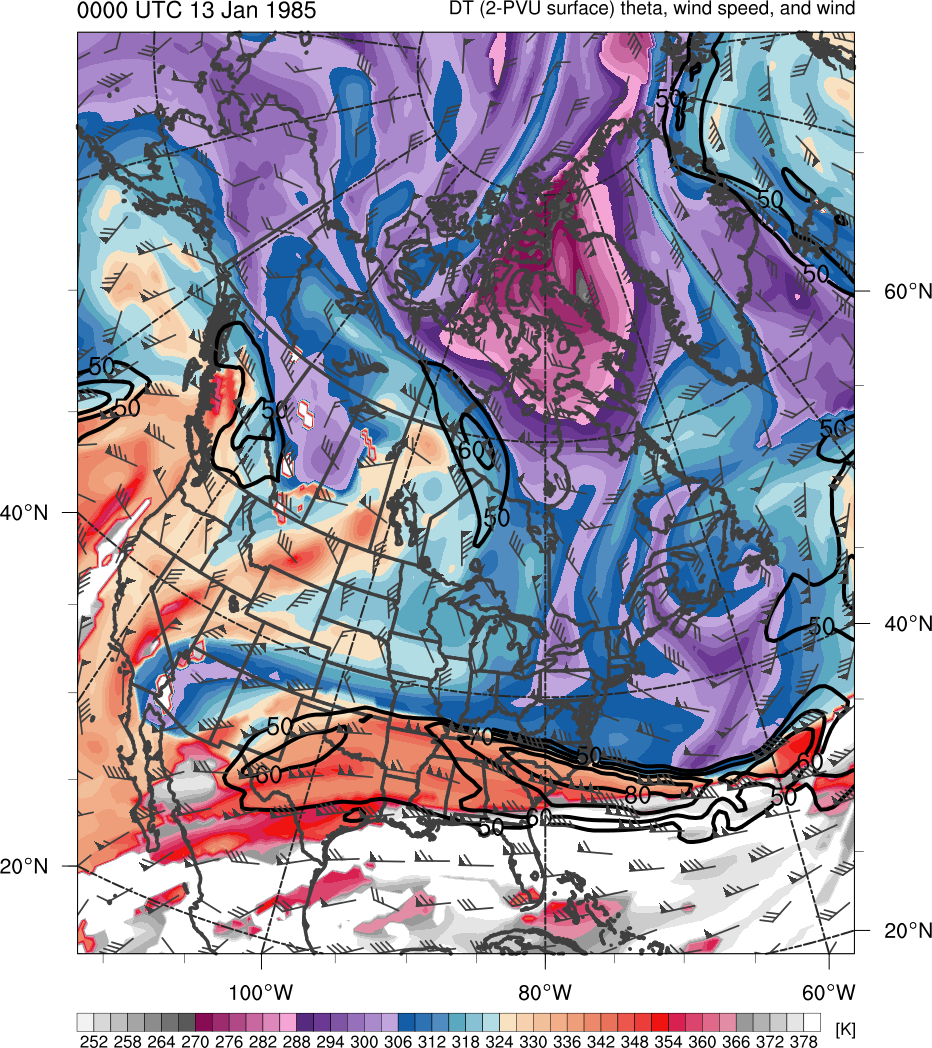 378
366
276
288
300
306
318
330
336
348
354
282
294
252
258
264
270
312
372
324
342
360
(m s−1 )
(mm)
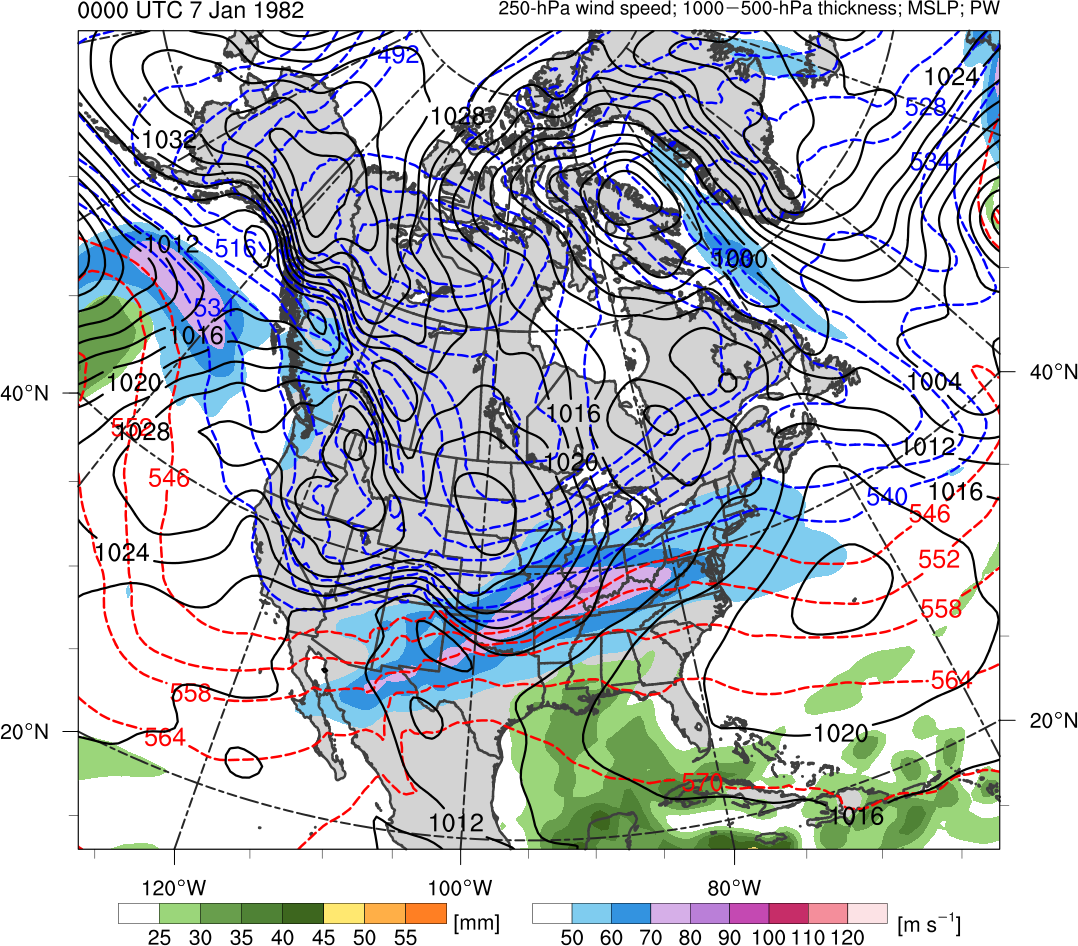 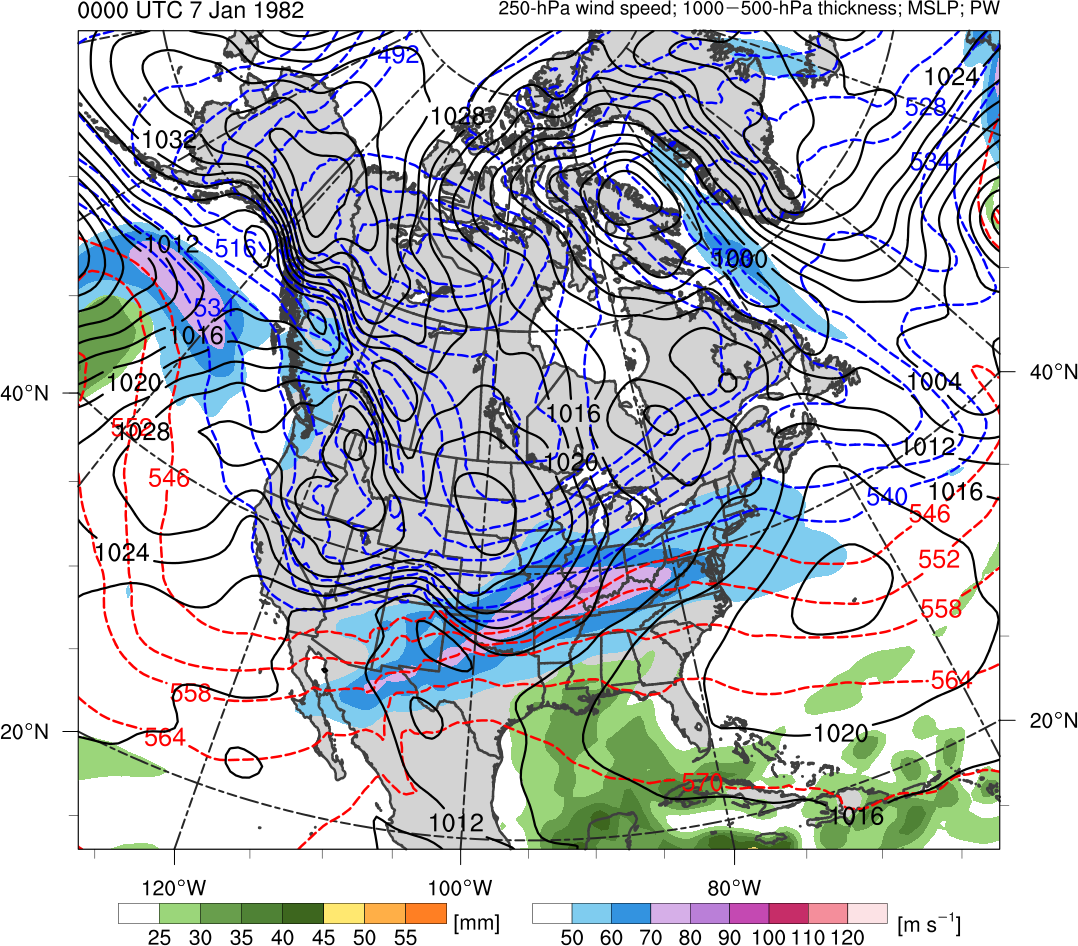 25
30
40
45
50
55
110
70
90
50
60
80
100
120
35
Potential temperature (K, shaded), wind speed (black, every 10 m s−1  starting at 50 m s−1), and wind (m s−1, flags and barbs) on 2-PVU surface
250-hPa wind speed (m s−1, shaded), 
1000–500-hPa thickness (dam, blue/red), 
SLP (hPa, black), PW (mm, shaded)
Dec 2013 “Uber Jet”
1200 UTC 21 Dec 2013
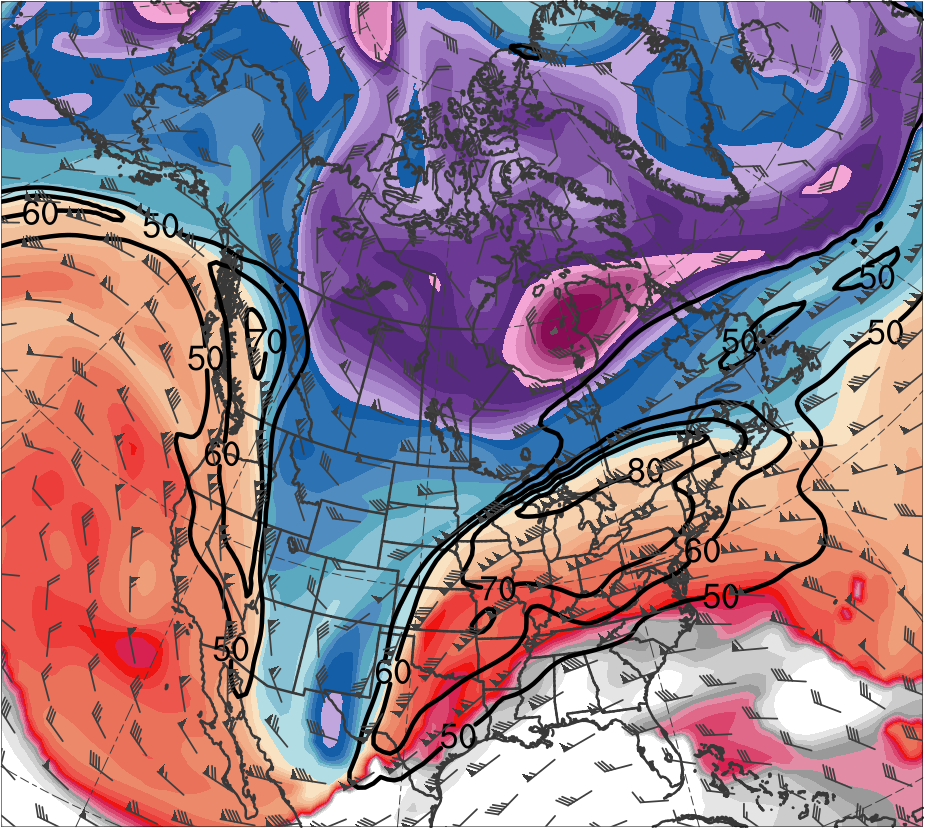 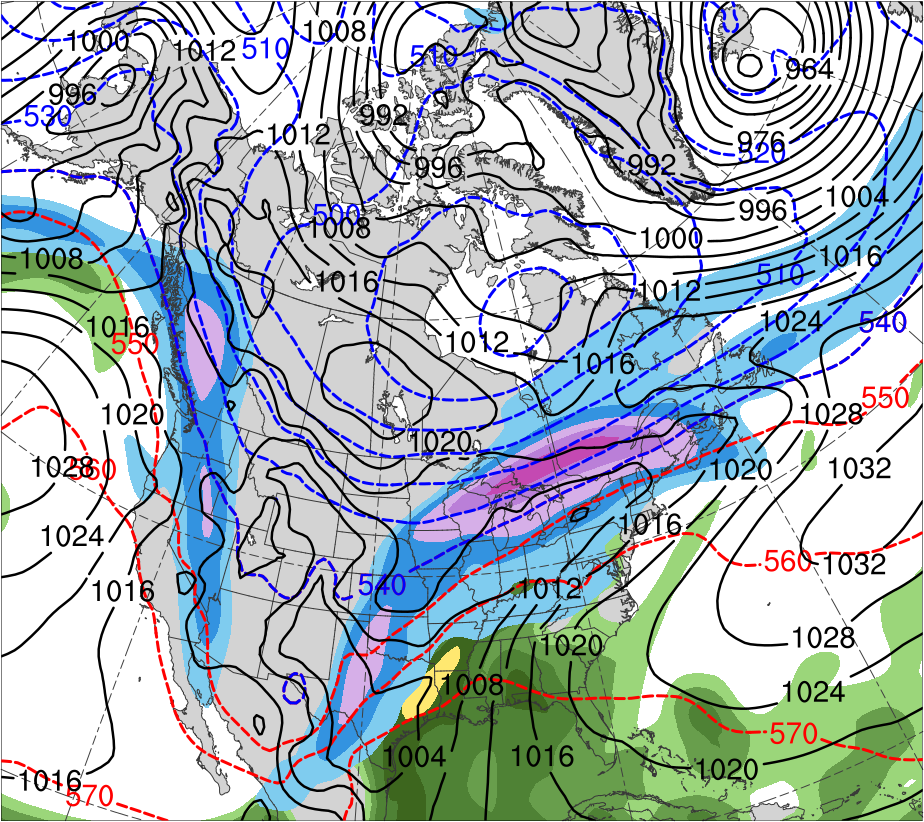 TPV
(K)
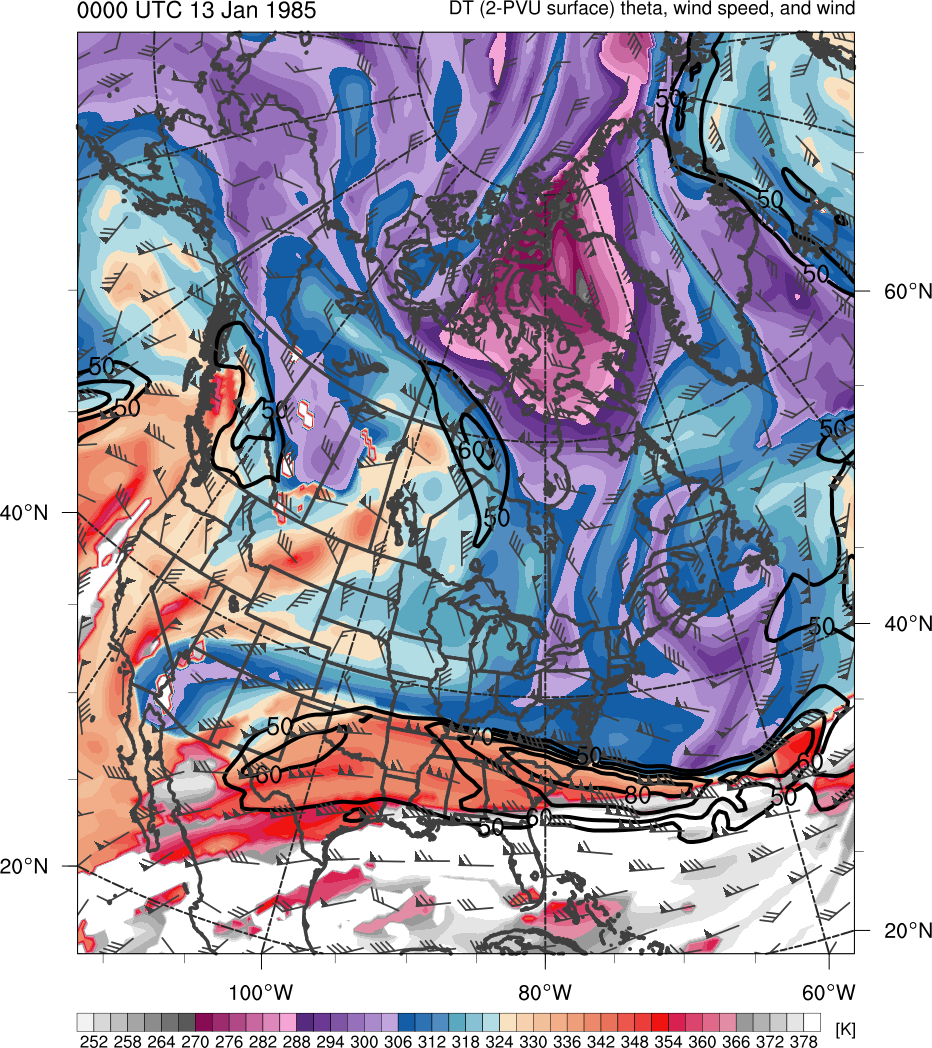 378
366
276
288
300
306
318
330
336
348
354
282
294
252
258
264
270
312
372
324
342
360
(m s−1 )
(mm)
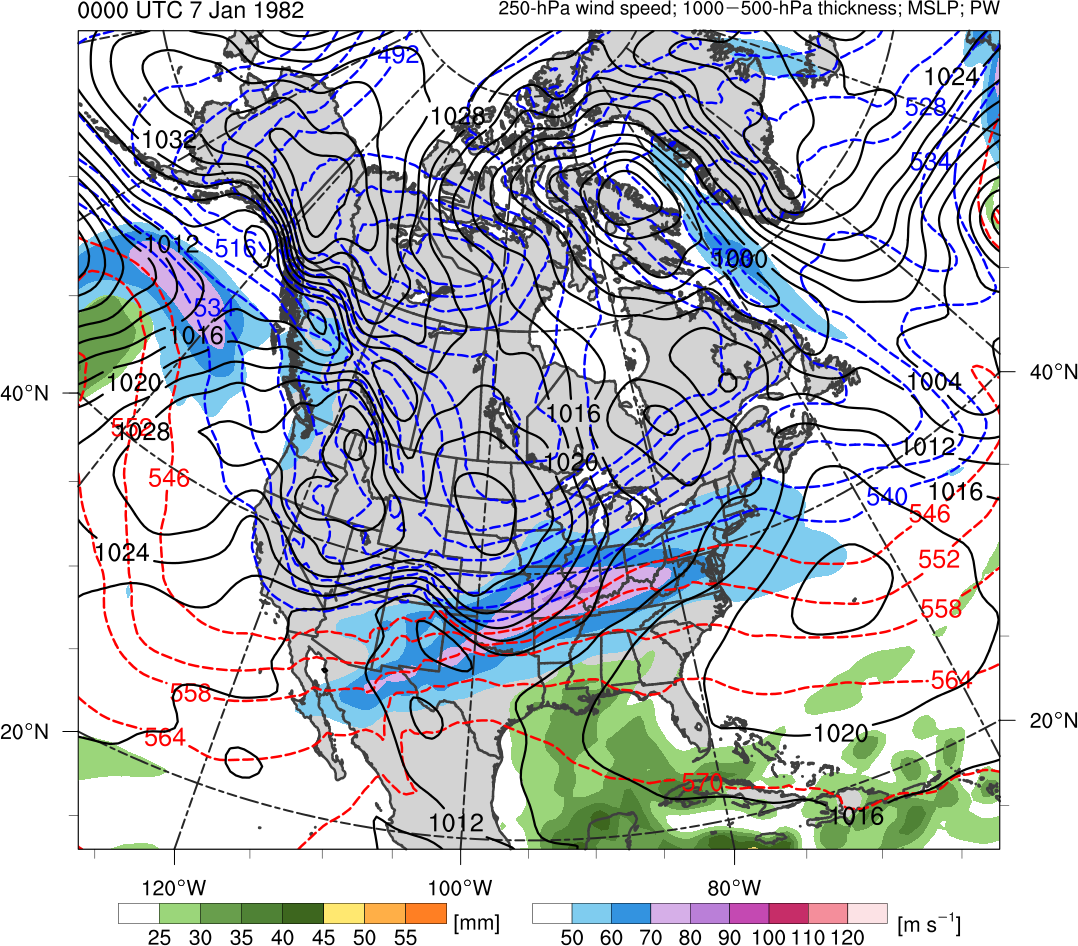 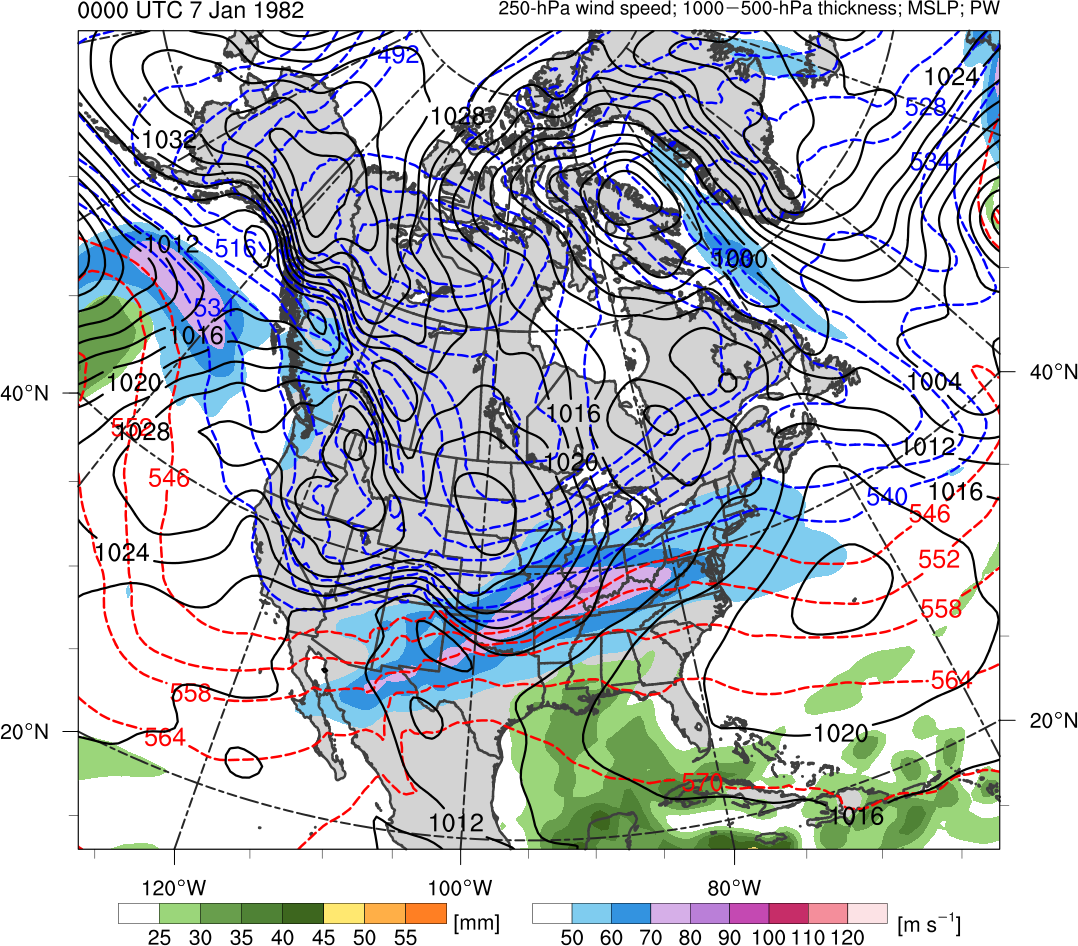 25
30
40
45
50
55
110
70
90
50
60
80
100
120
35
Potential temperature (K, shaded), wind speed (black, every 10 m s−1  starting at 50 m s−1), and wind (m s−1, flags and barbs) on 2-PVU surface
250-hPa wind speed (m s−1, shaded), 
1000–500-hPa thickness (dam, blue/red), 
SLP (hPa, black), PW (mm, shaded)
Dec 2013 “Uber Jet”
0000 UTC 22 Dec 2013
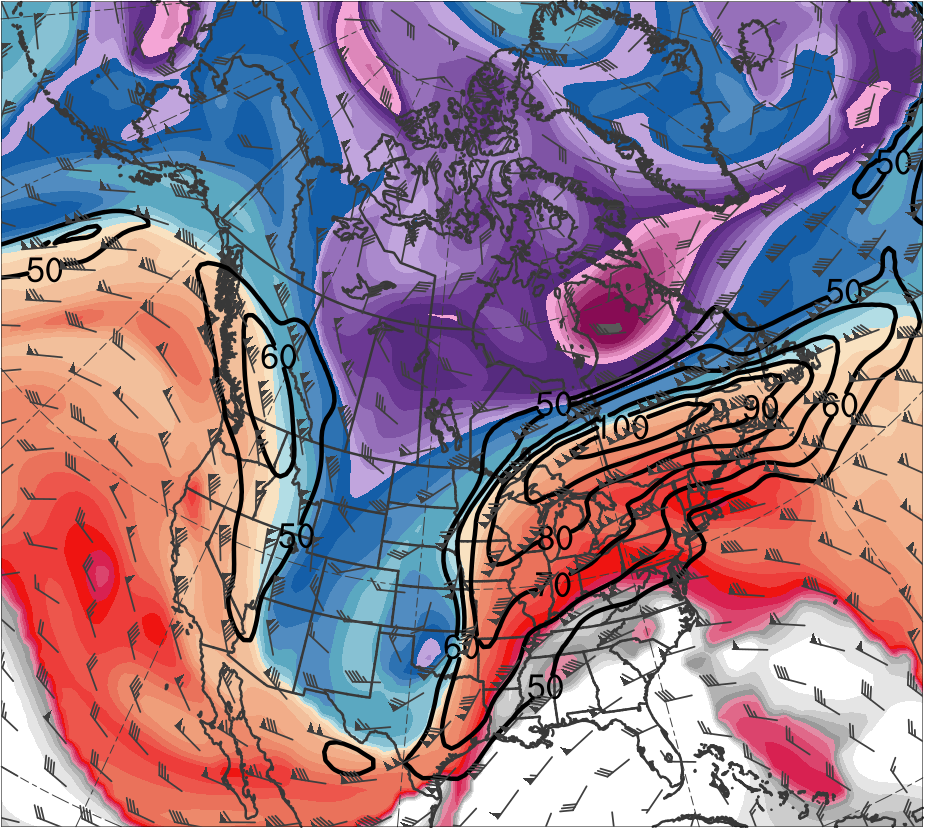 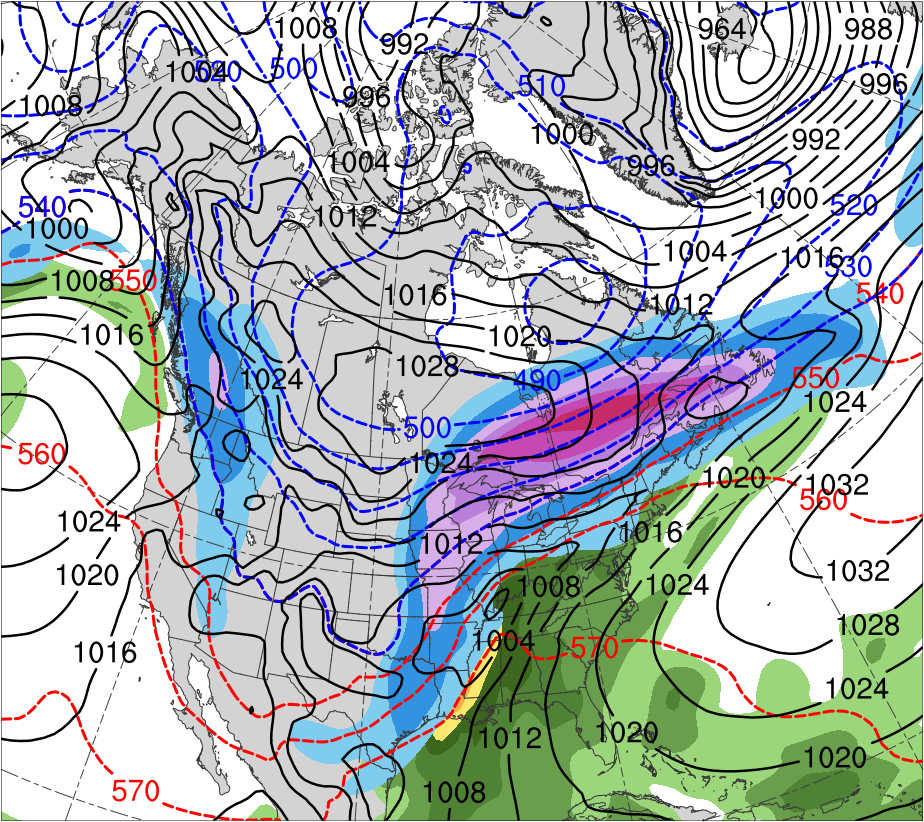 TPV
(K)
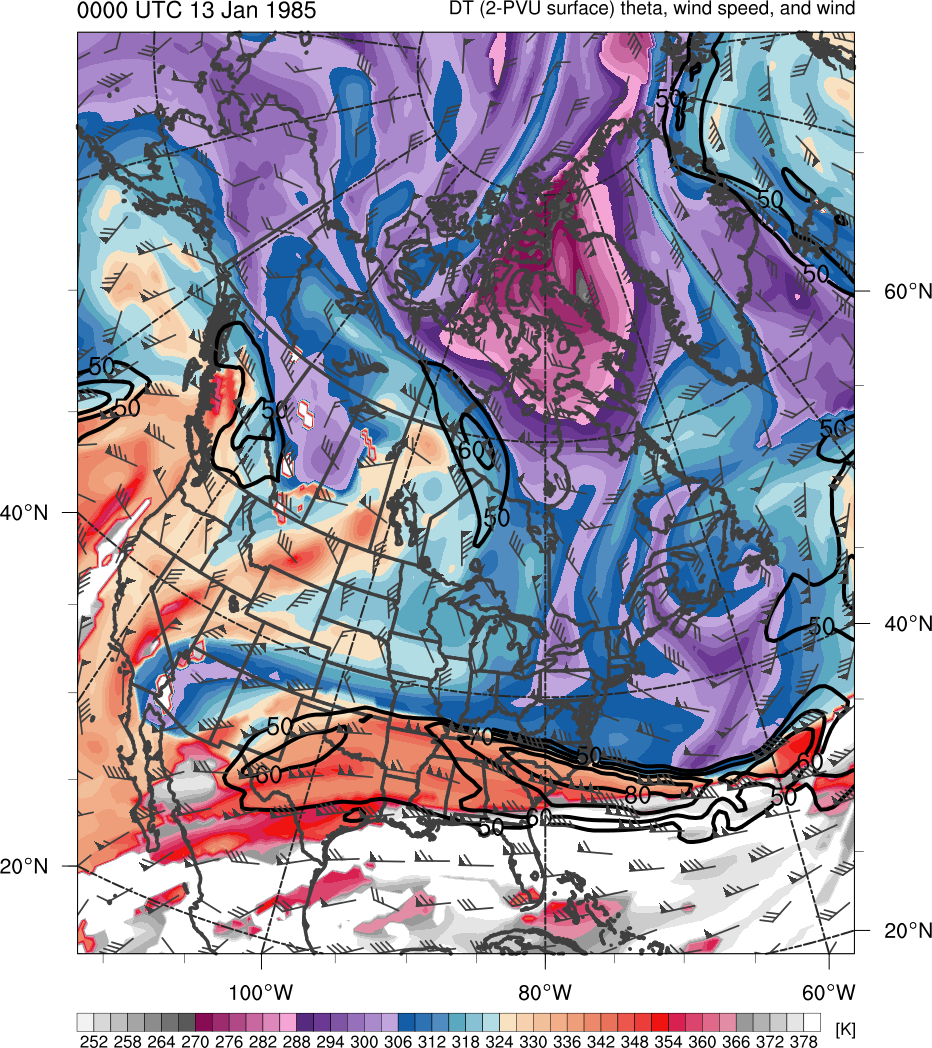 378
366
276
288
300
306
318
330
336
348
354
282
294
252
258
264
270
312
372
324
342
360
(m s−1 )
(mm)
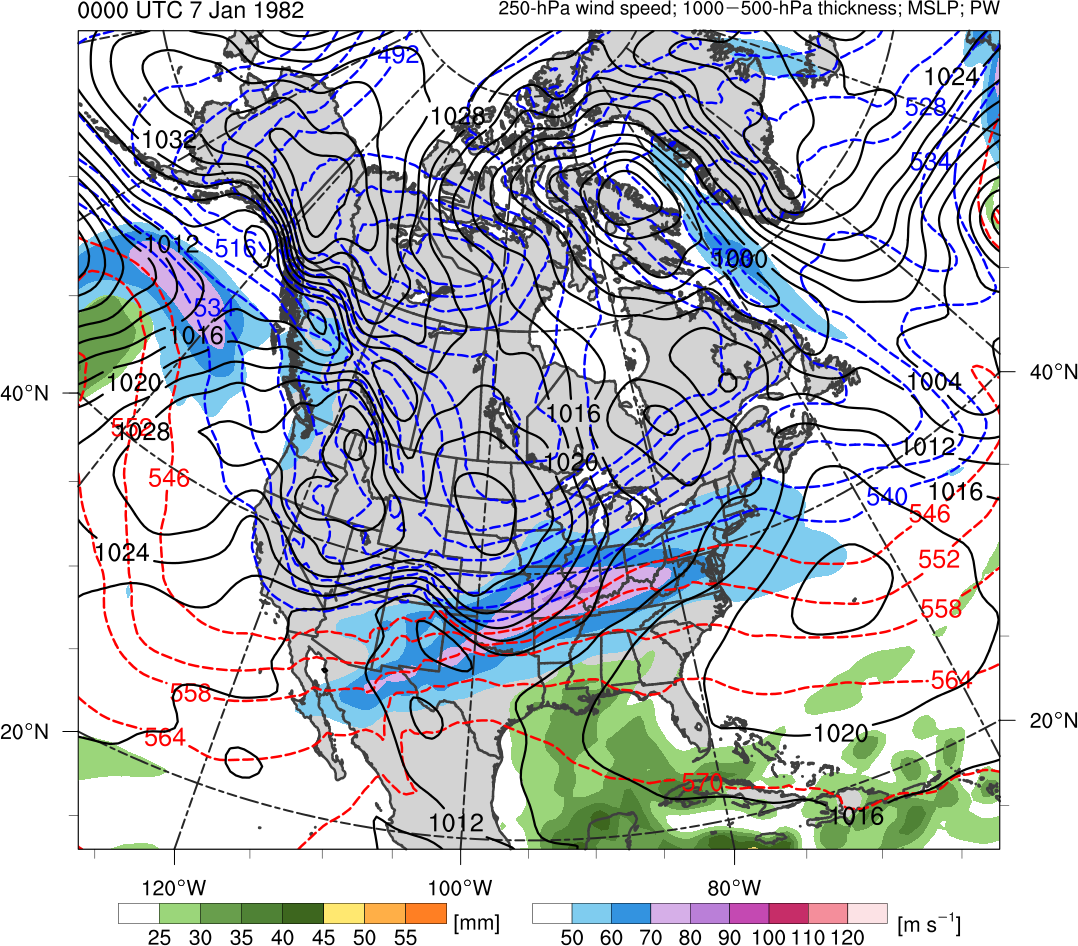 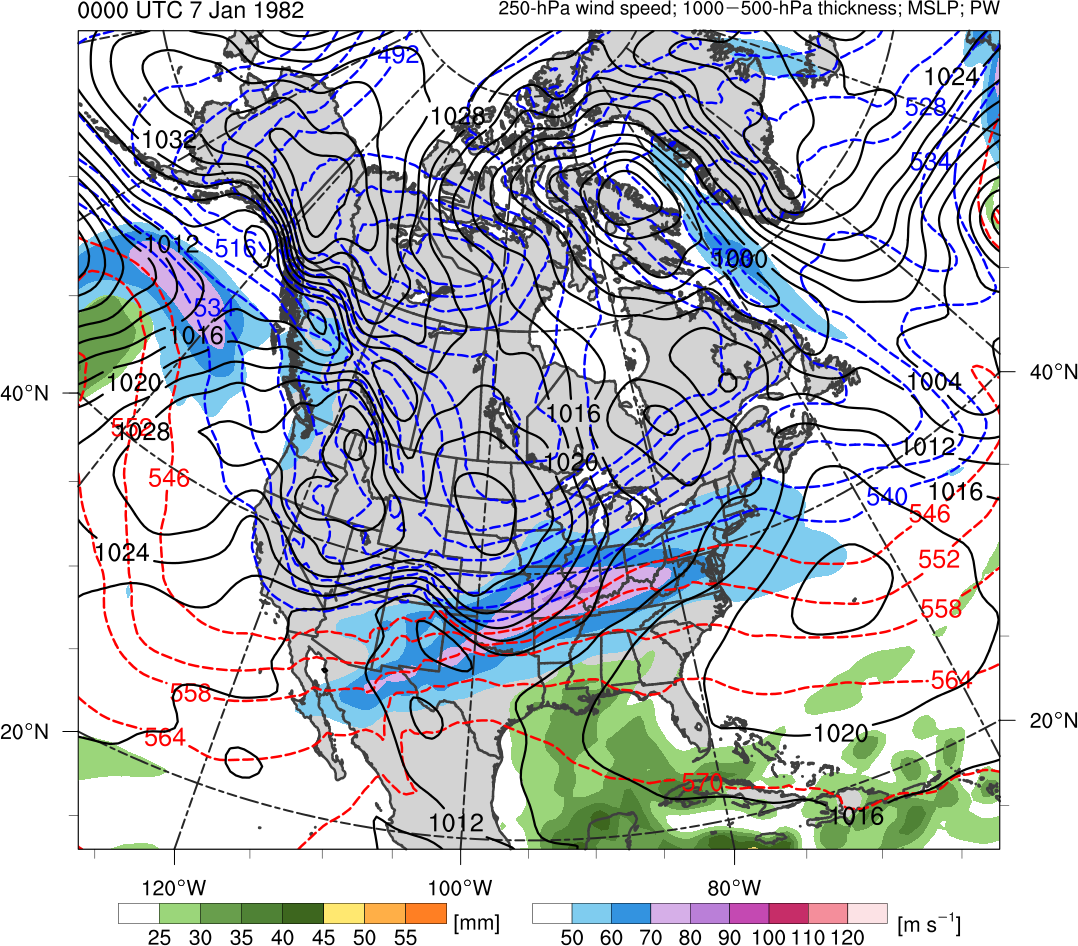 25
30
40
45
50
55
110
70
90
50
60
80
100
120
35
Potential temperature (K, shaded), wind speed (black, every 10 m s−1  starting at 50 m s−1), and wind (m s−1, flags and barbs) on 2-PVU surface
250-hPa wind speed (m s−1, shaded), 
1000–500-hPa thickness (dam, blue/red), 
SLP (hPa, black), PW (mm, shaded)
Dec 2013 “Uber Jet”
1200 UTC 22 Dec 2013
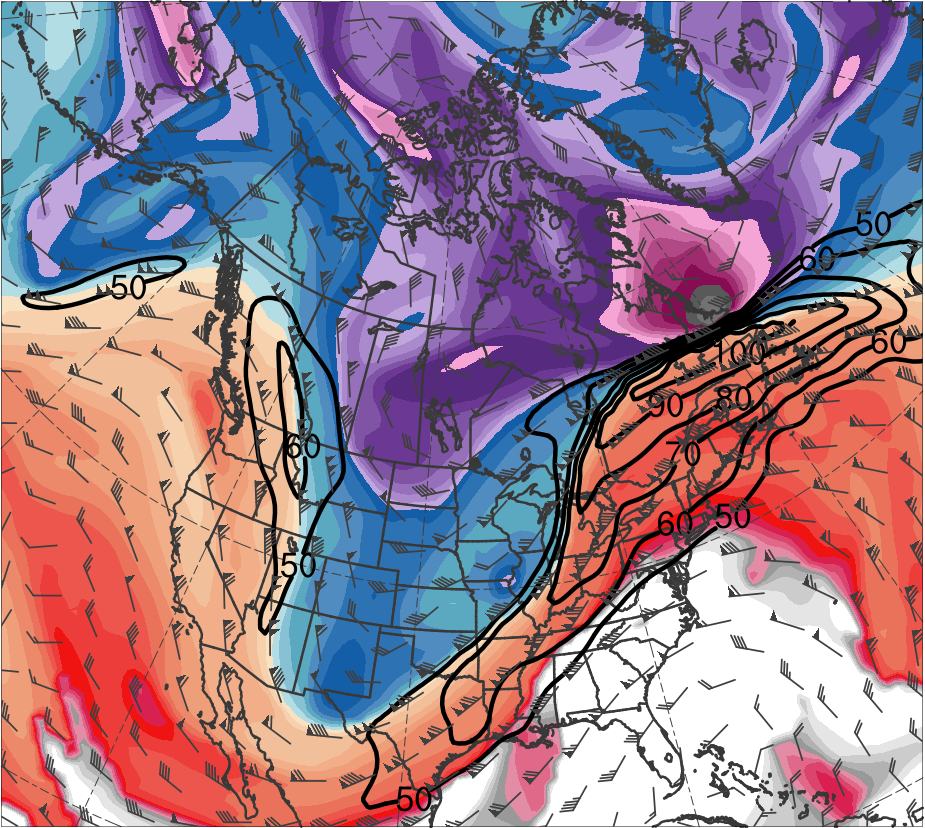 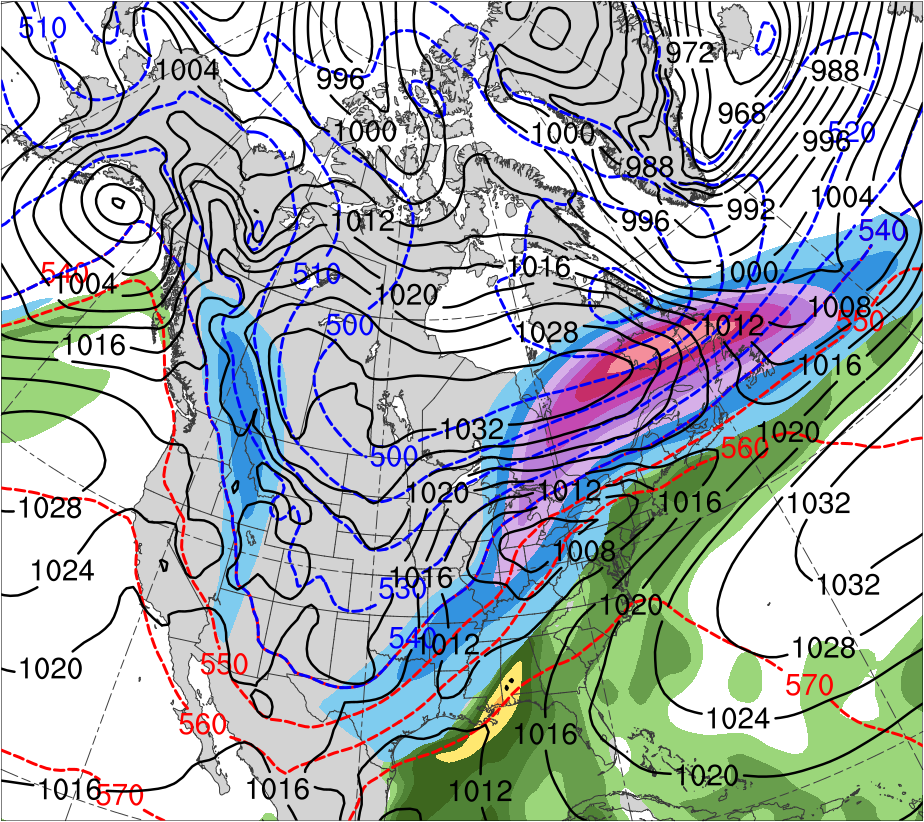 TPV
(K)
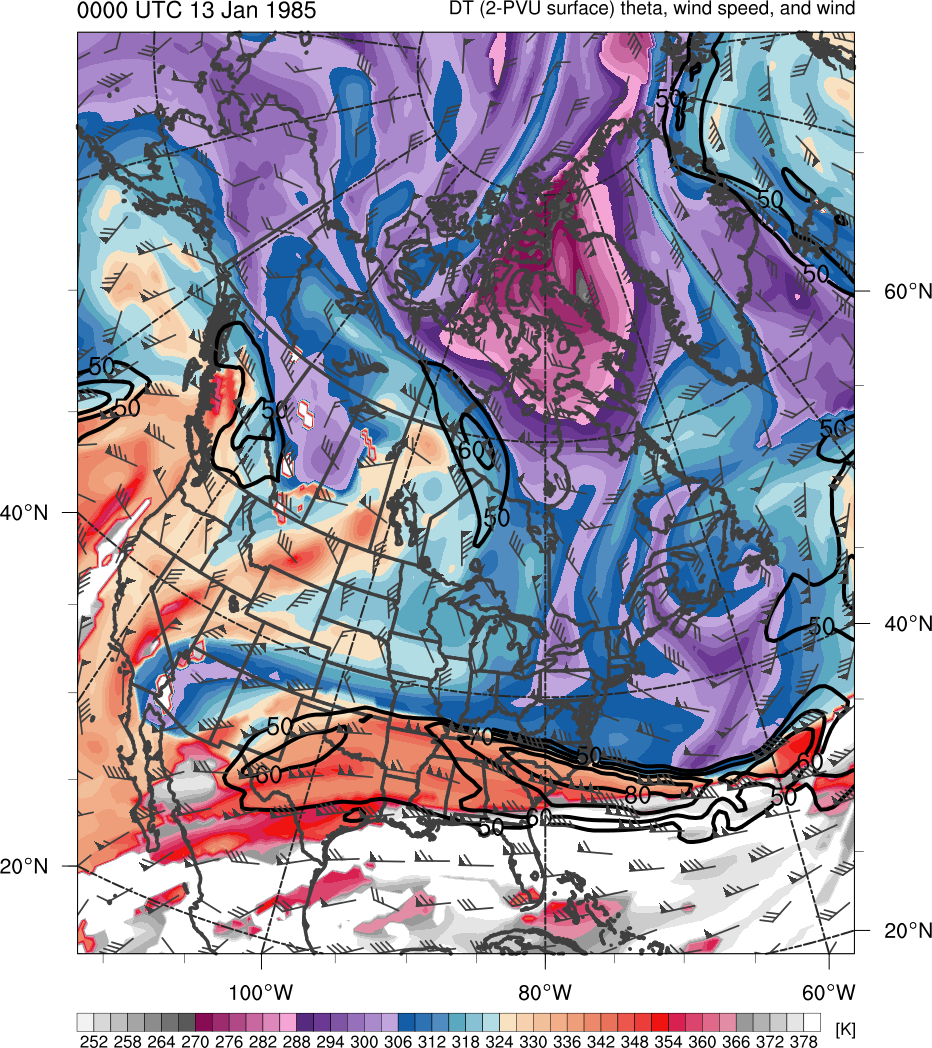 378
366
276
288
300
306
318
330
336
348
354
282
294
252
258
264
270
312
372
324
342
360
(m s−1 )
(mm)
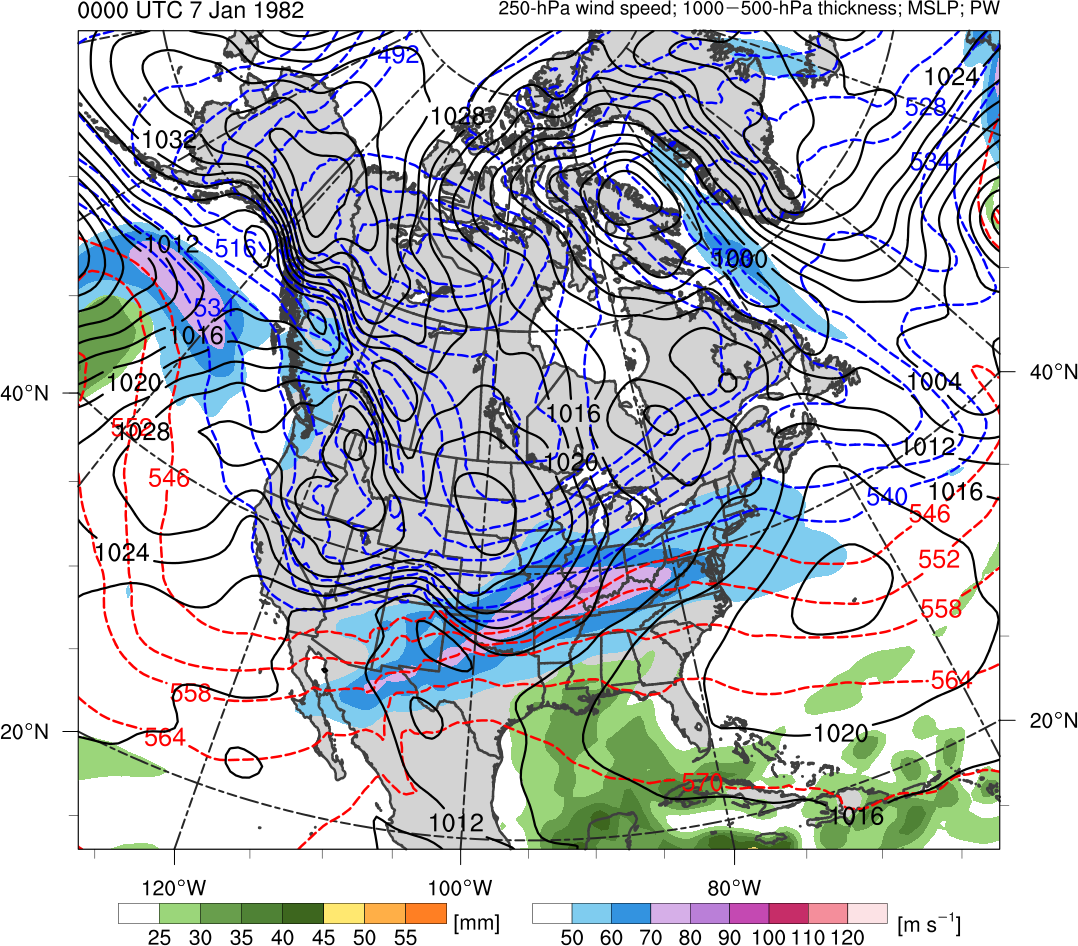 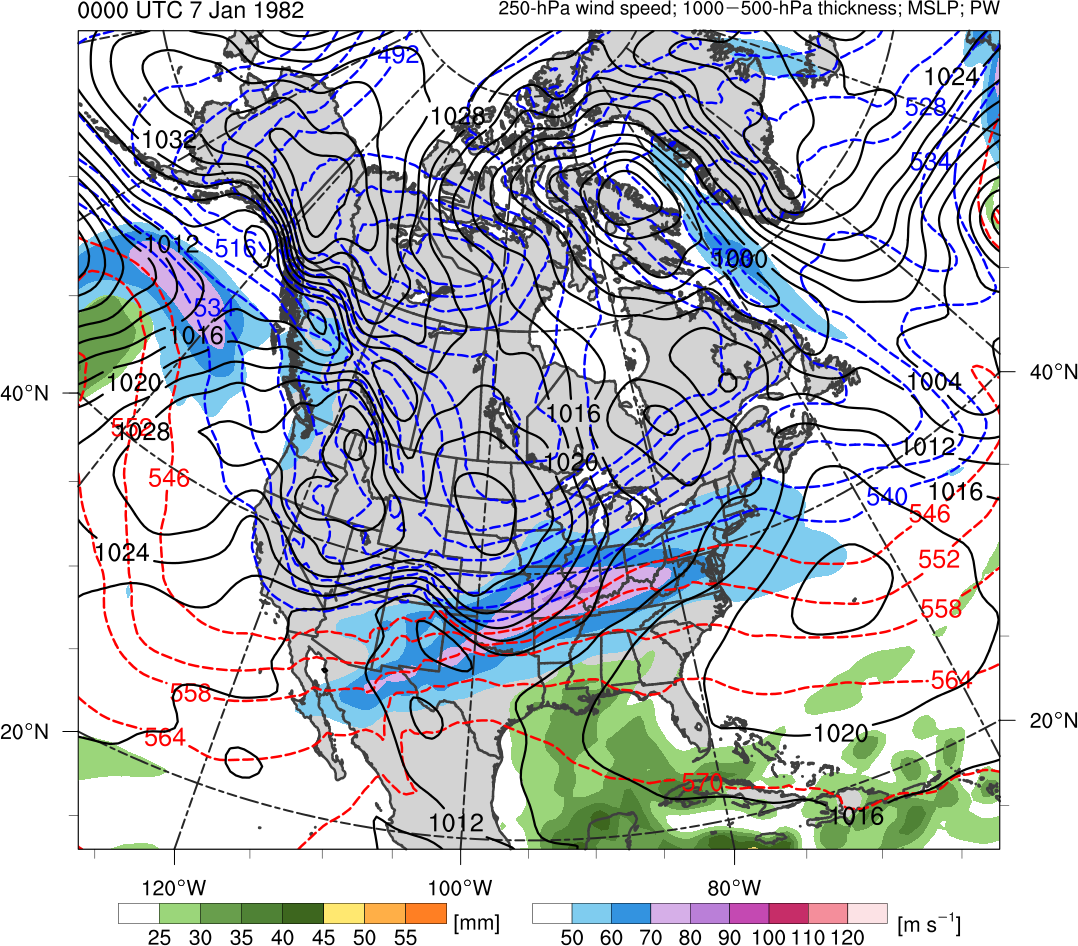 25
30
40
45
50
55
110
70
90
50
60
80
100
120
35
Potential temperature (K, shaded), wind speed (black, every 10 m s−1  starting at 50 m s−1), and wind (m s−1, flags and barbs) on 2-PVU surface
250-hPa wind speed (m s−1, shaded), 
1000–500-hPa thickness (dam, blue/red), 
SLP (hPa, black), PW (mm, shaded)
Dec 2013 “Uber Jet”
0000 UTC 23 Dec 2013
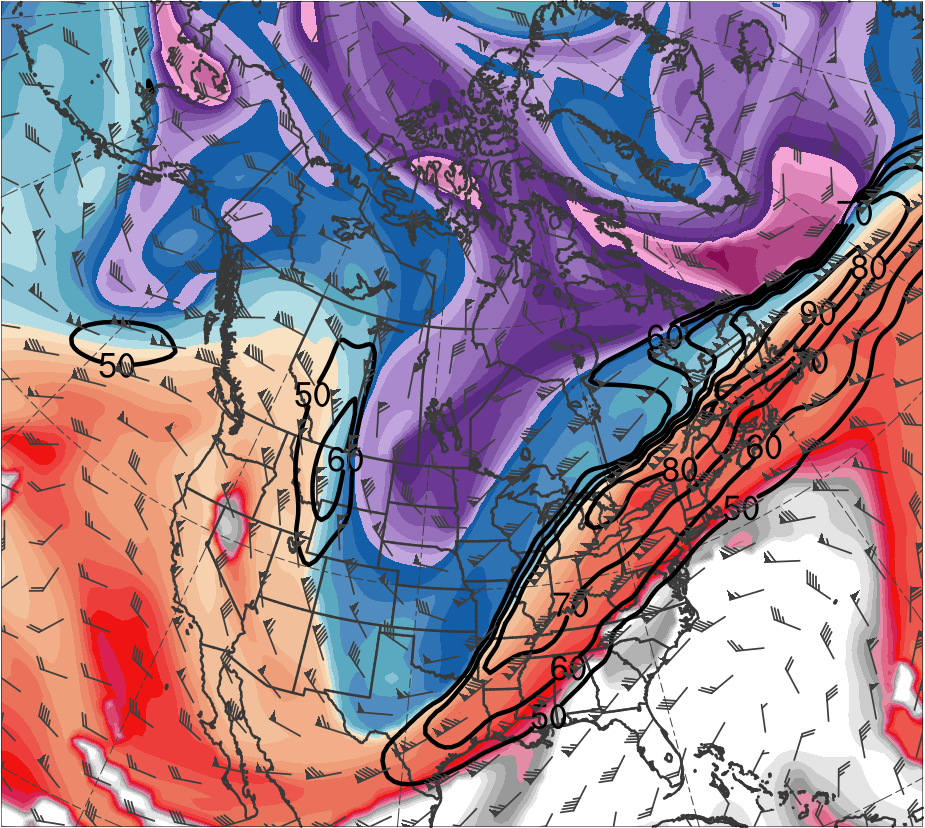 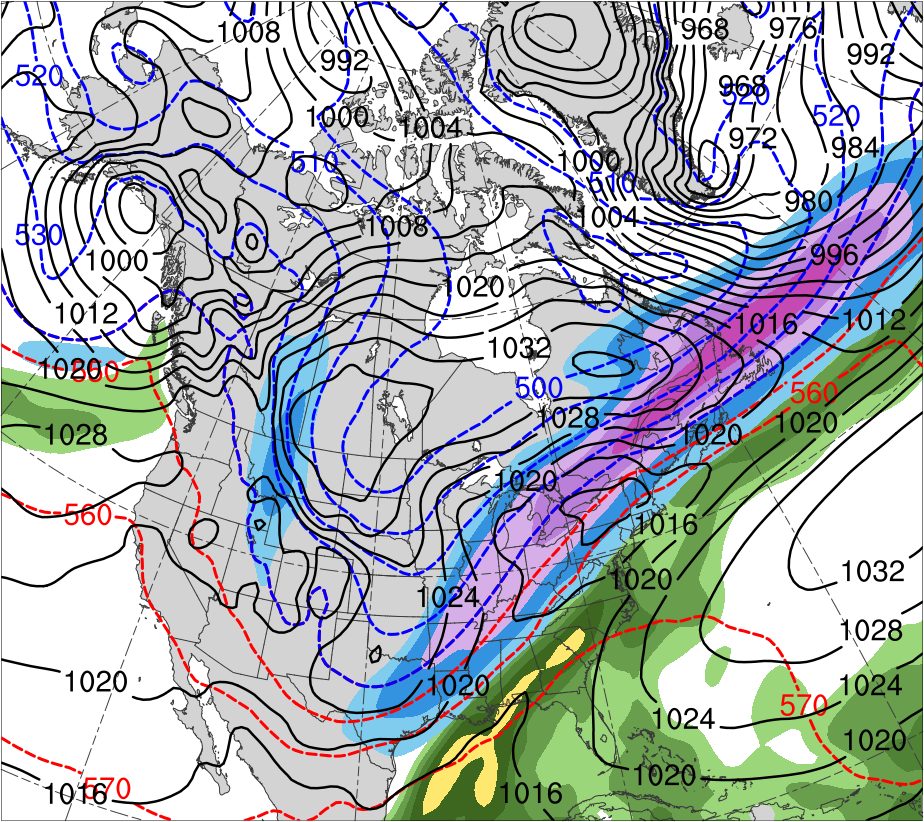 TPV
(K)
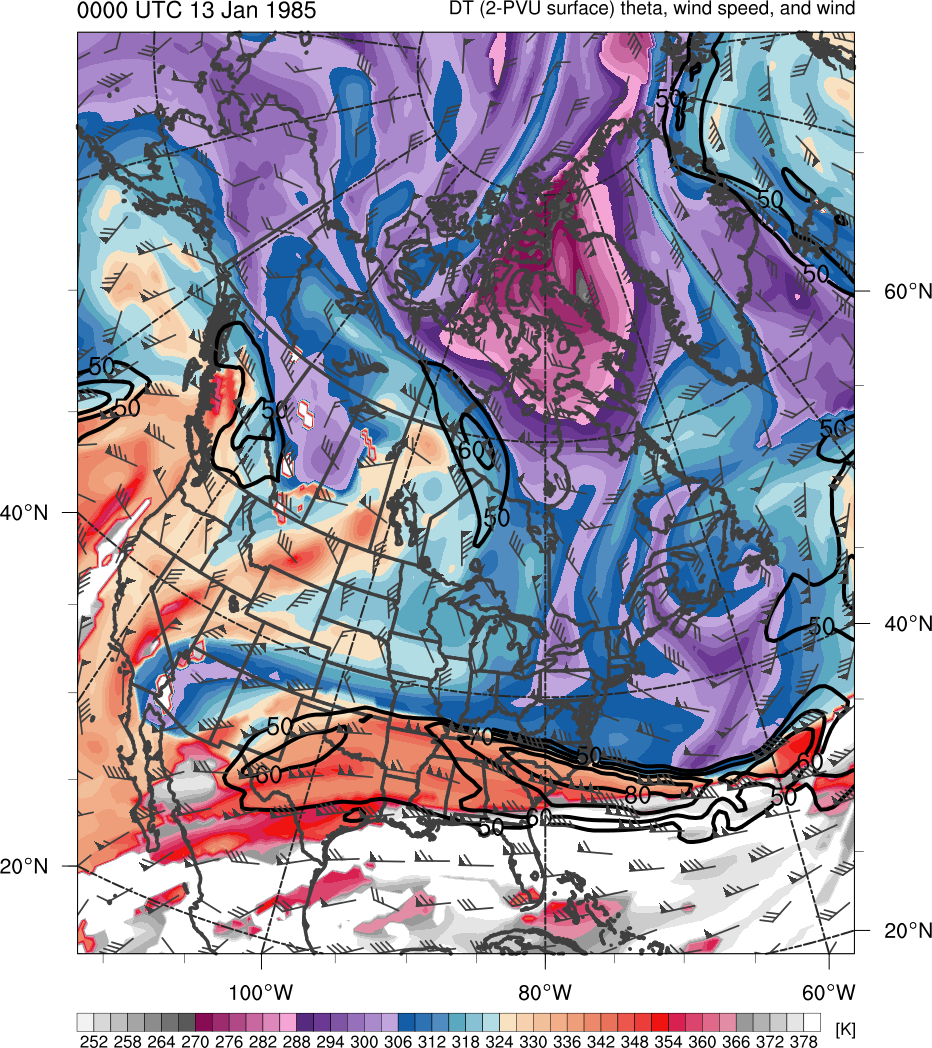 378
366
276
288
300
306
318
330
336
348
354
282
294
252
258
264
270
312
372
324
342
360
(m s−1 )
(mm)
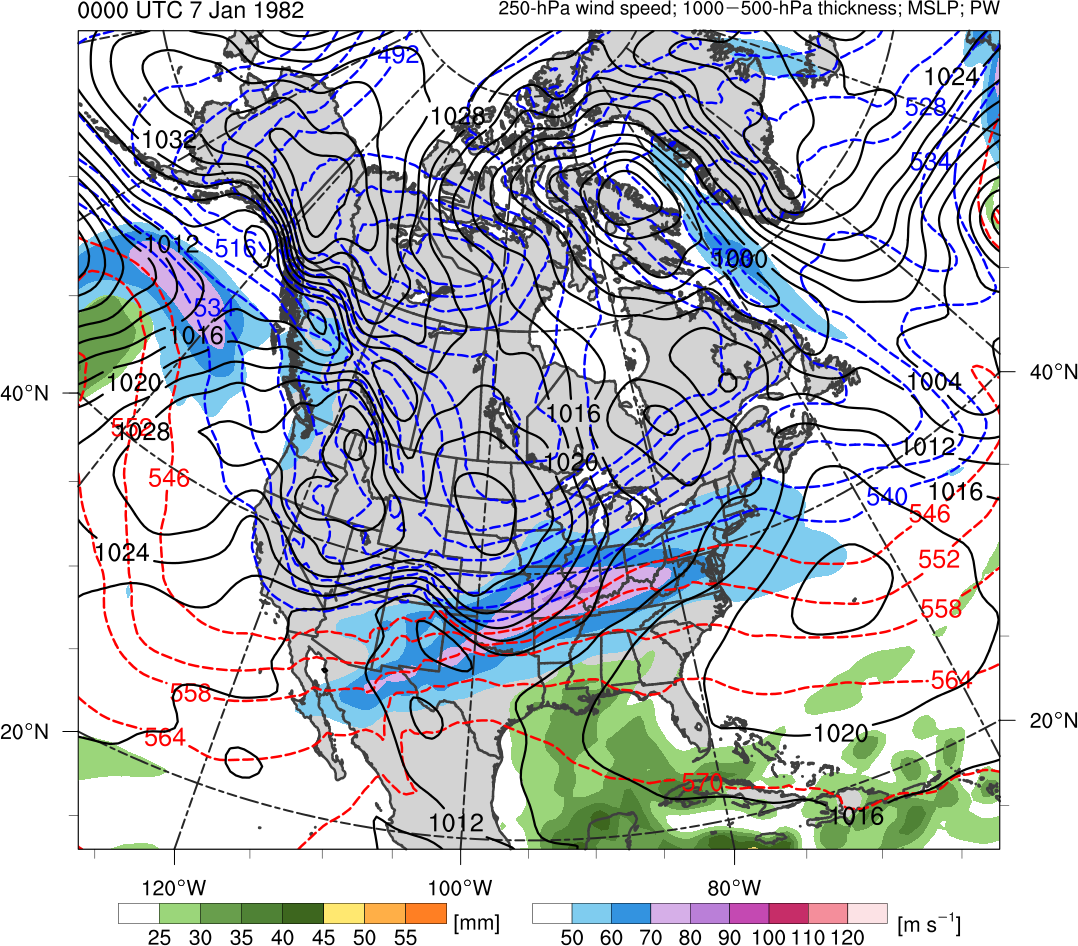 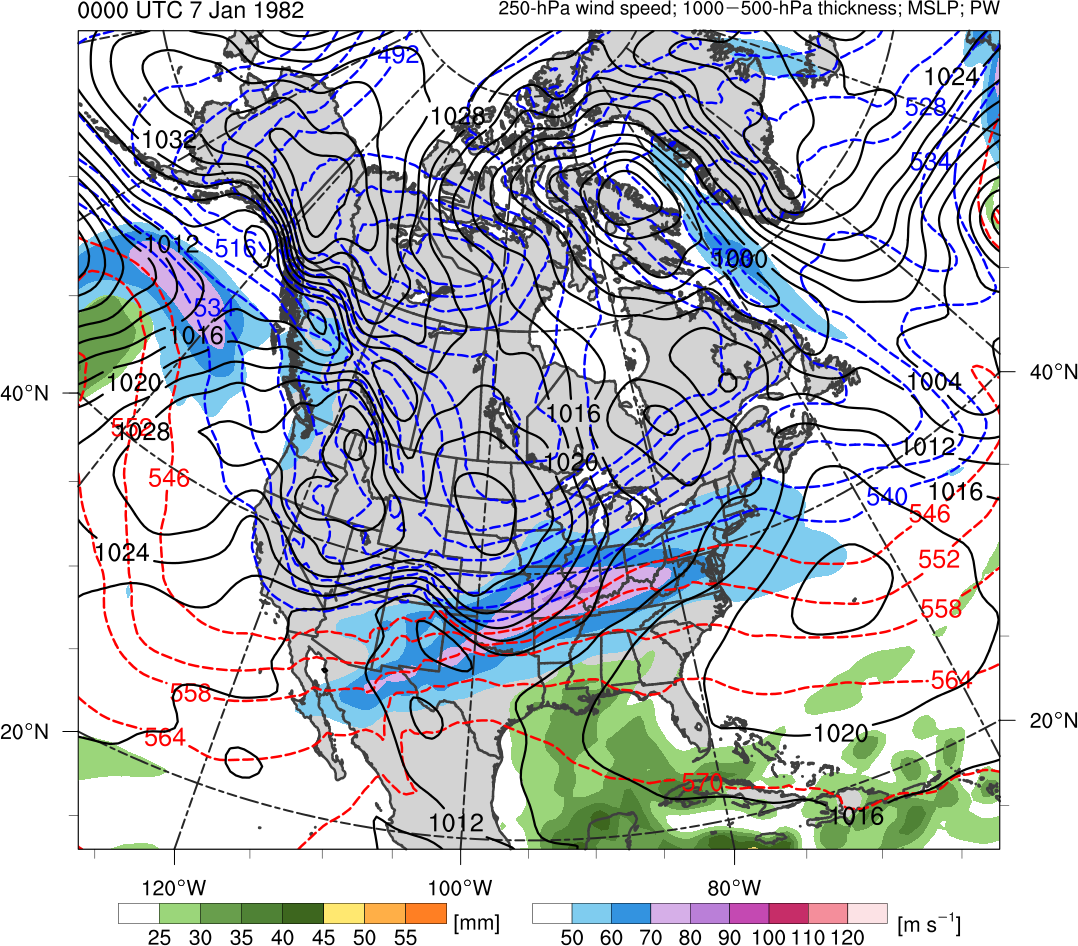 25
30
40
45
50
55
110
70
90
50
60
80
100
120
35
Potential temperature (K, shaded), wind speed (black, every 10 m s−1  starting at 50 m s−1), and wind (m s−1, flags and barbs) on 2-PVU surface
250-hPa wind speed (m s−1, shaded), 
1000–500-hPa thickness (dam, blue/red), 
SLP (hPa, black), PW (mm, shaded)
TPVs and CAOs
TPVs may be associated with CAOs (e.g., Shapiro et al. 1987; Biernat 2017)
Temperature anomaly (K)
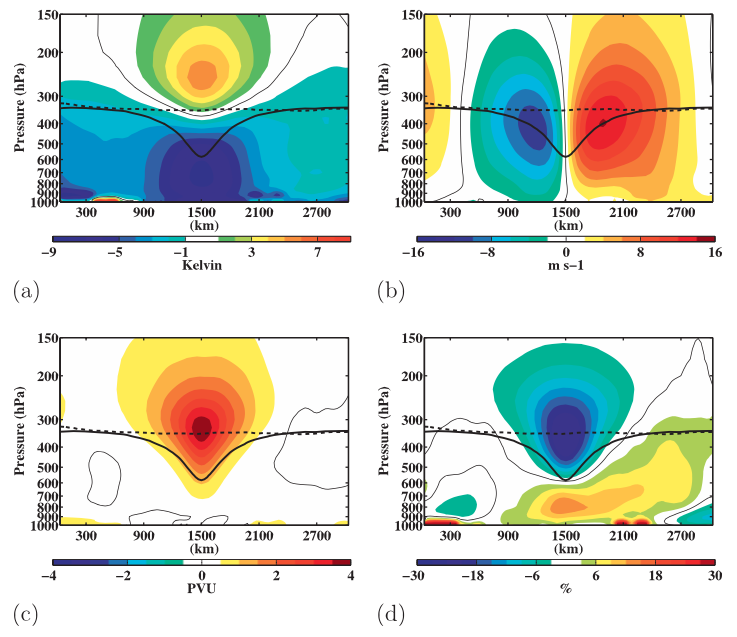 Figure 9 adapted from Cavallo and Hakim (2010).
9–11 Jan 1982 CAO
0000 UTC 10 Jan 1982
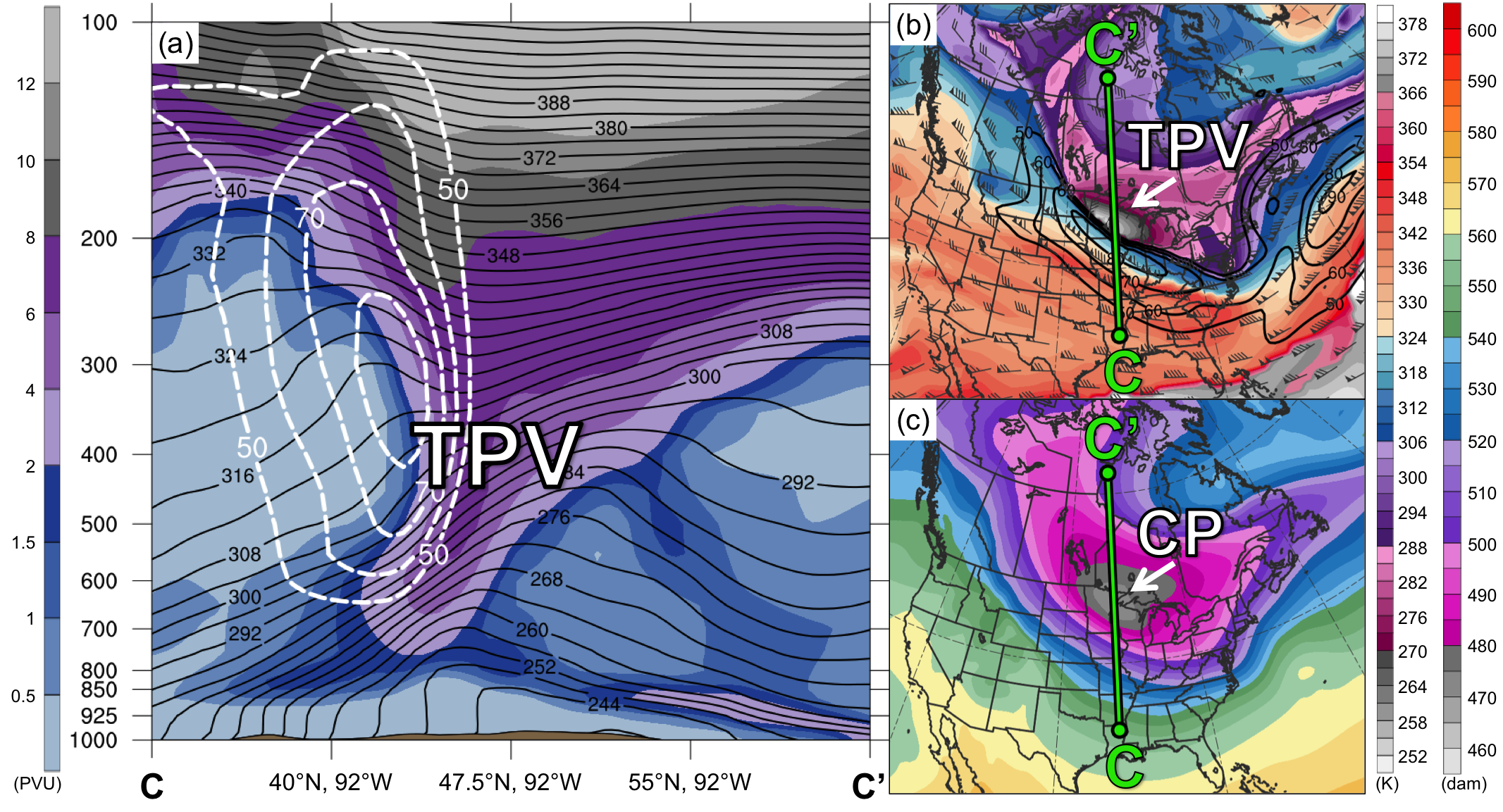 PV (PVU, shaded), θ (K, black), and wind speed (dashed white, m s−1); 
(b) DT (2-PVU surface) θ (K, shaded), wind speed (black, m s−1), and wind (m s−1, flags and barbs); 
(c) 1000–500-hPa thickness (dam, shaded); “CP” denotes cold pool
Polar Lows and Arctic Cyclones
Arctic Cyclones
Polar Lows
Mesoscale maritime cyclones of horizontal scales from 10s to 100s of km, often characterized by short lifetimes and rapid evolution (e.g., Smirnova et al. 2015)
Synoptic-scale cyclones, usually larger in size and longer lived than polar lows (e.g., Zhang et al. 2004)
Size and Duration
Polar Lows and Arctic Cyclones
Arctic Cyclones
Polar Lows
Mesoscale maritime cyclones of horizontal scales from 10s to 100s of km, often characterized by short lifetimes and rapid evolution (e.g., Smirnova et al. 2015)
Synoptic-scale cyclones, usually larger in size and longer lived than polar lows (e.g., Zhang et al. 2004)
Size and Duration
Either form within the Arctic or move into the Arctic from lower latitudes (e.g., Zhang et al. 2004; Crawford and Serreze 2016)
Often form within a cold air mass or along an Arctic front at the leading edge of a cold air mass moving over warmer sea surfaces in high latitudes (e.g., Rasmussen and Turner 2003)
Location
Polar Lows and Arctic Cyclones
Example Arctic Cyclone
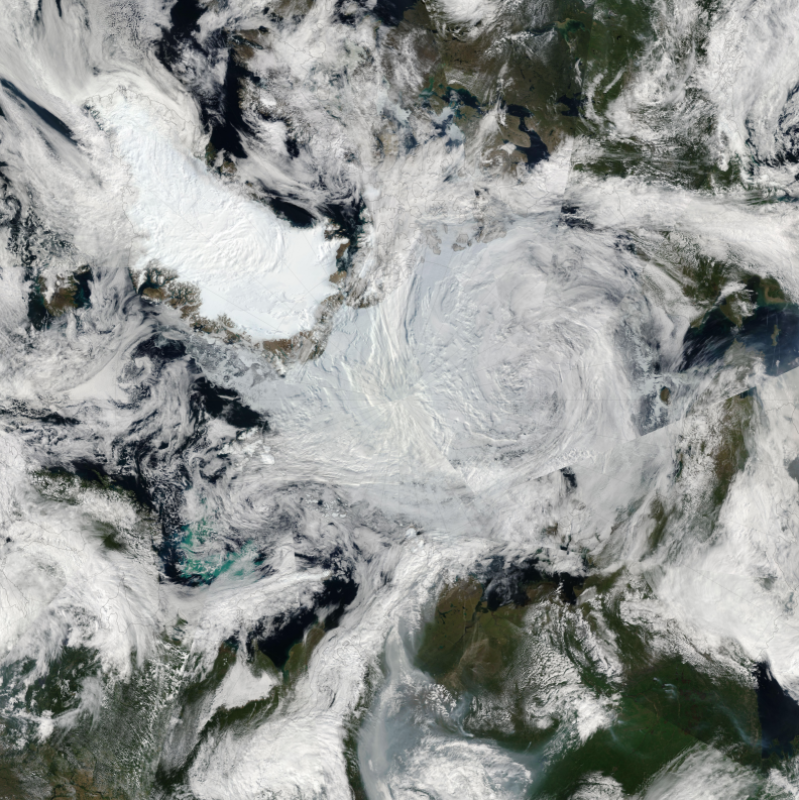 Canada
Example Polar Low
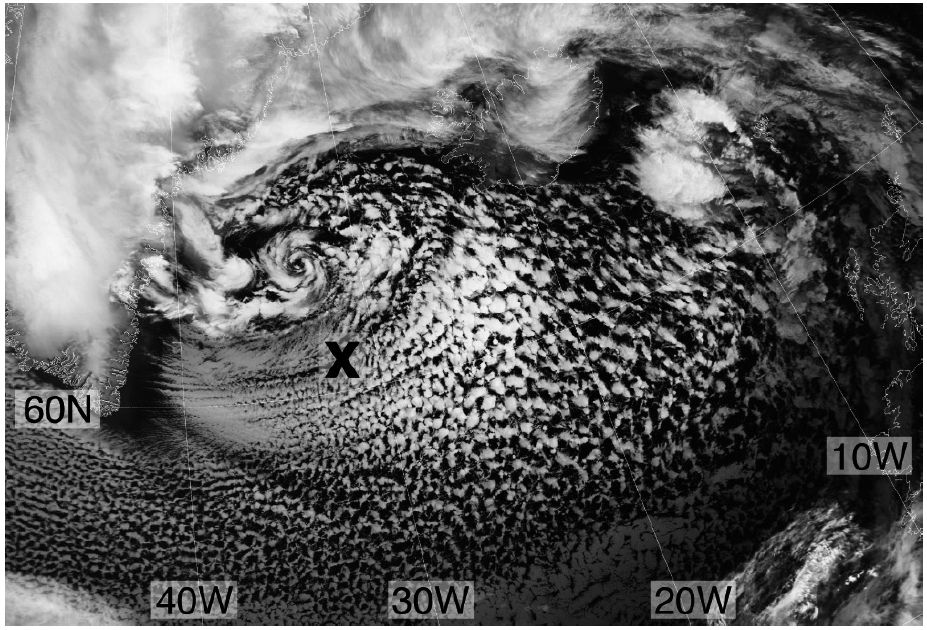 Greenland
Greenland
Russia
Satellite image valid 1209 UTC 2 March 2009.                      Figure 2 adapted from Kolstad (2011).
Satellite image of the Great Arctic Cyclone of August 2012 from 7 August 2012. Obtained from: https://earthobservatory.nasa.gov/NaturalHazards/view.php?id=78812
Polar Lows and Arctic Cyclones
Strong surface winds, large waves, and heavy precipitation that may be associated with polar lows (e.g., Rasmussen and Turner 2003) and Arctic cyclones (e.g., Parkinson and Comiso 2013) may pose hazards to shipping, infrastructure, and coastal communities 

Strong surface winds and poleward advection of warm, moist air associated with Arctic cyclones may contribute reductions in Arctic sea-ice extent (e.g., Zhang et al. 2013)

TPVs may play important roles in the development of polar lows (e.g., Bracegirdle and Gray 2009) and Arctic cyclones (e.g., Simmonds and Rudeva 2012)
Polar Lows
Polar lows occur in all high-latitude marine basins
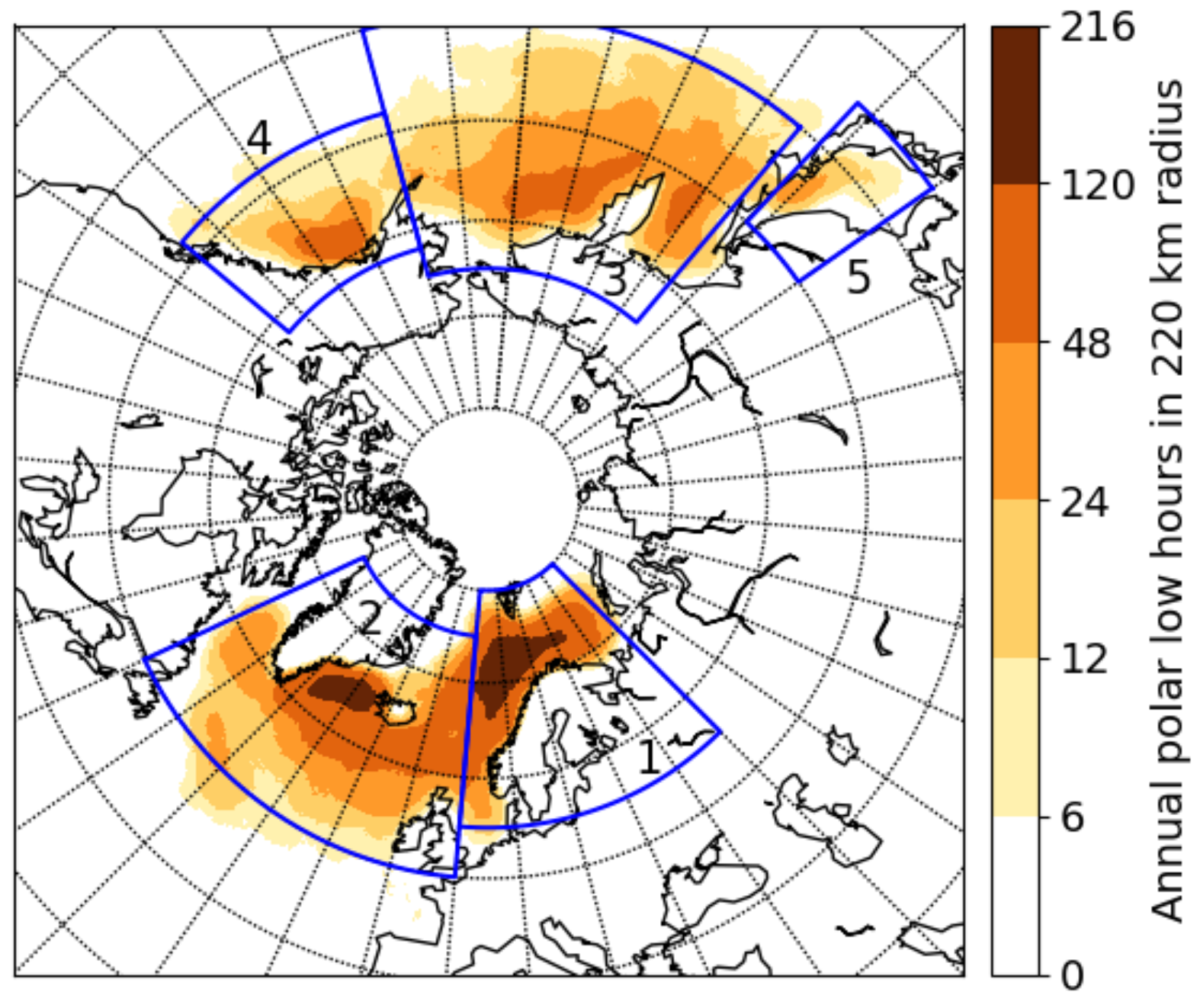 Spatial distribution of the average annual polar low hours for the Arctic System Reanalysis v1 during 2000–2012. Figure 5 adapted from Stoll et al. (2018).
Polar Lows
The Norwegian and Barents Seas is a favorable region for polar low development
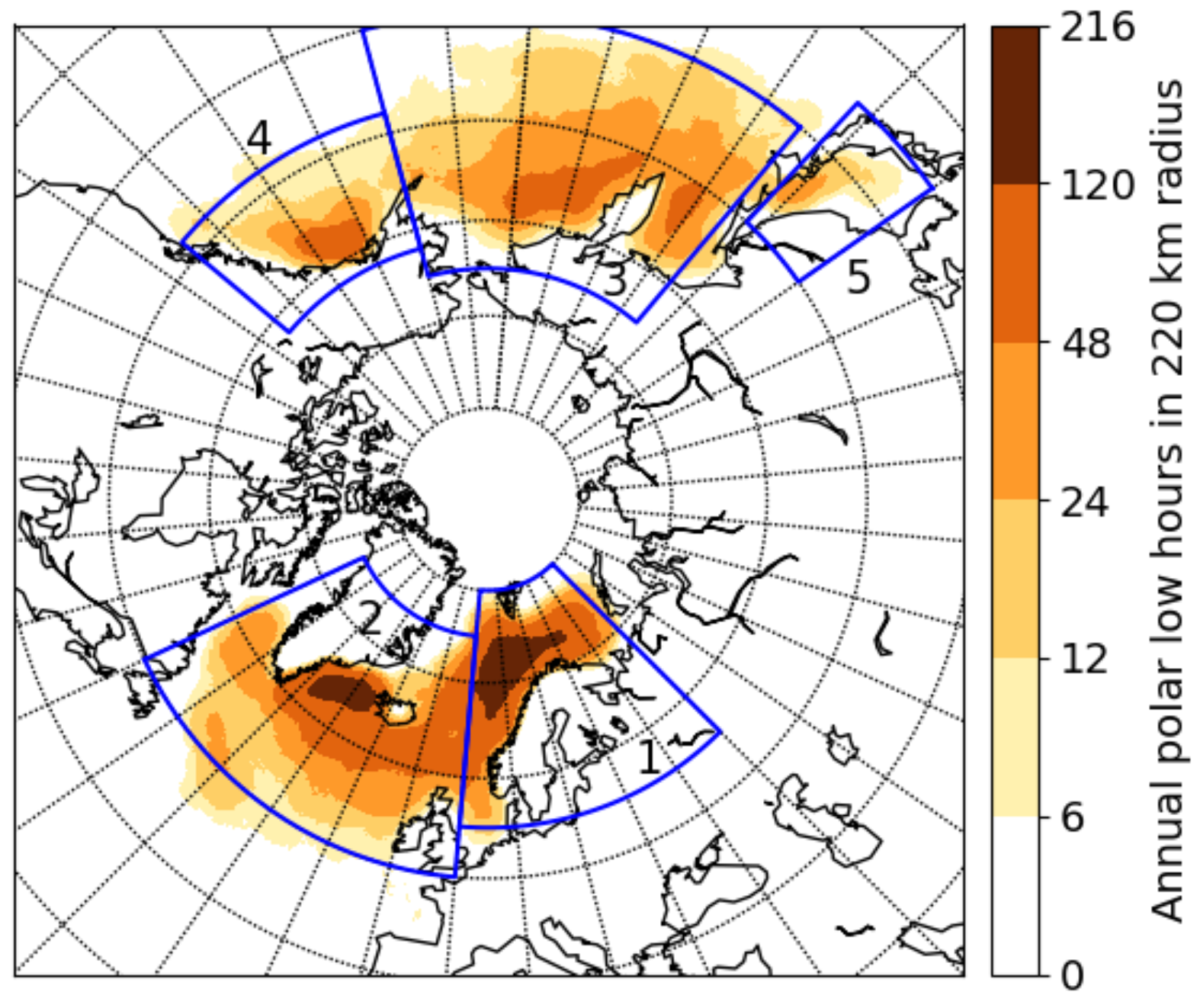 Spatial distribution of the average annual polar low hours for the Arctic System Reanalysis v1 during 2000–2012. Figure 5 adapted from Stoll et al. (2018).
Polar Lows
(a) 500-hPa Geopotential Height
(b) 850-hPa Temperature
(c) SST−T500
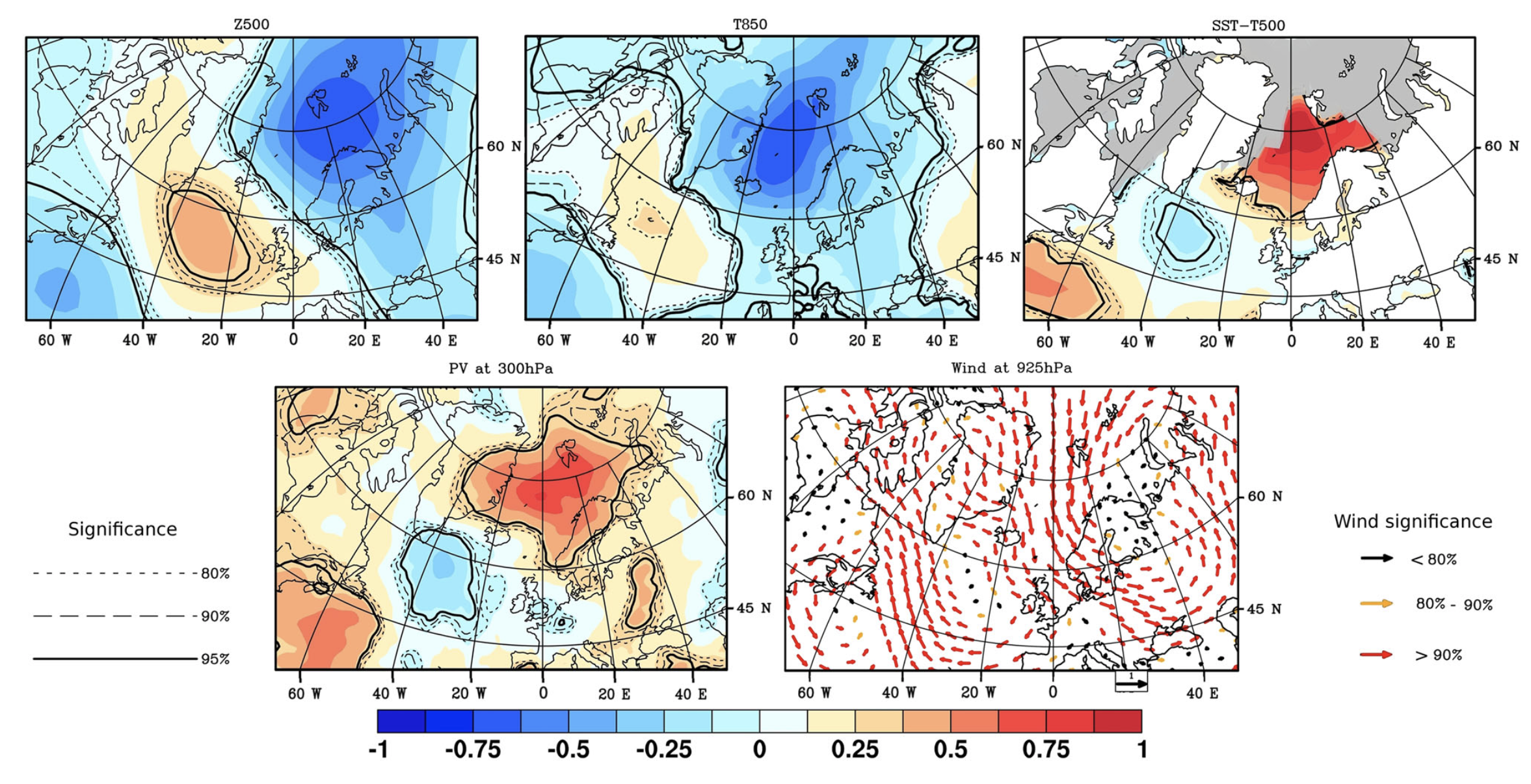 (d) 300-hPa PV
(e) 925-hPa Wind
Maximum monthly sea-ice extent (1979–2007)
Wind Significance
Significance
<80%
80%
80–90%
90%
>90%
95%
Composite standardized anomalies for date of formation of 134 polar lows from Noer et al. (2011) occurring during the months of October–March during 1999–2011. Data source: ERA-Interim. Figure 2 adapted from Mallet et al. (2013).
Polar Lows
(a) 500-hPa Geopotential Height
(b) 850-hPa Temperature
(c) SST−T500
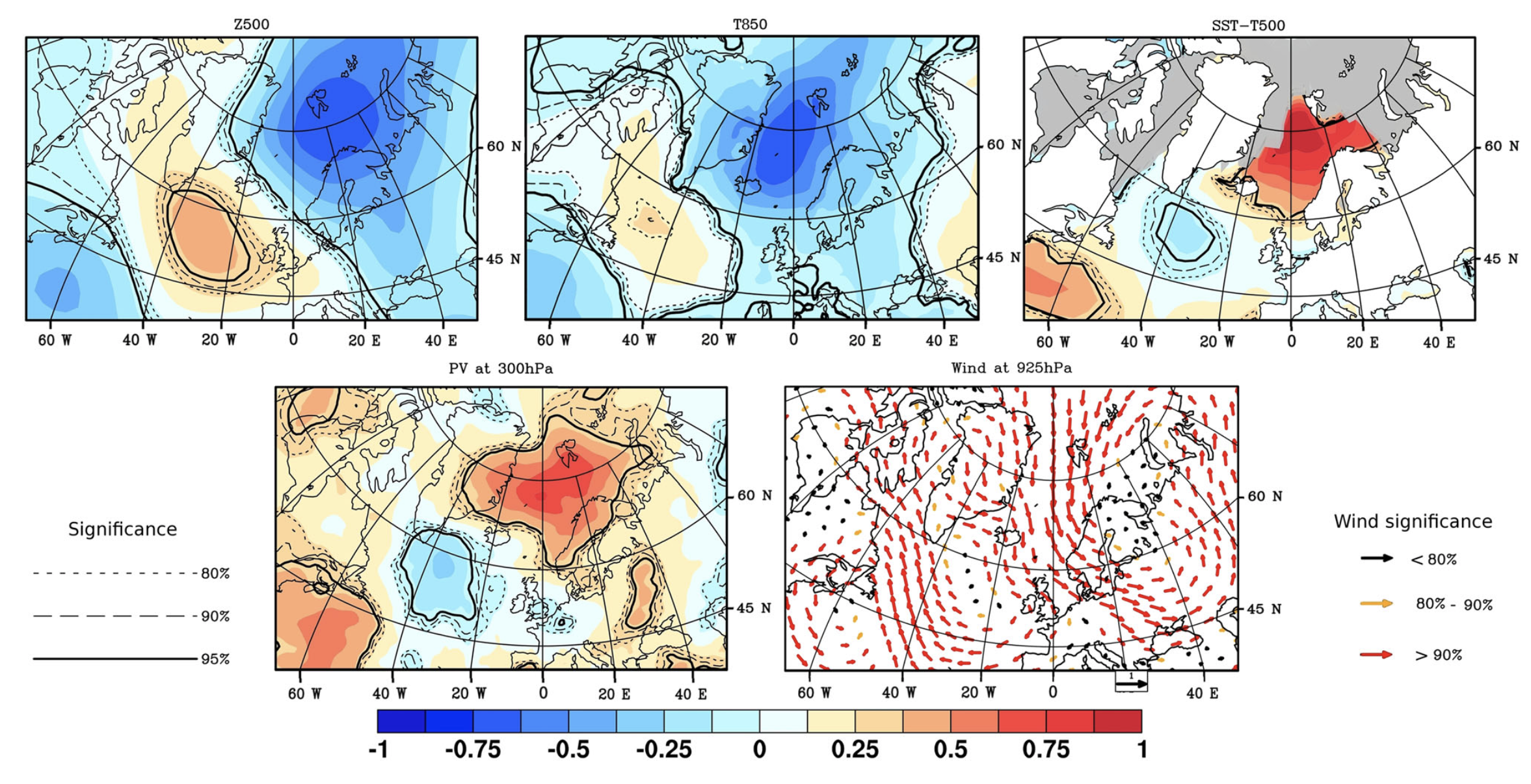 (d) 300-hPa PV
(e) 925-hPa Wind
Maximum monthly sea-ice extent (1979–2007)
Wind Significance
Significance
<80%
80%
80–90%
90%
>90%
95%
Composite standardized anomalies for date of formation of 134 polar lows from Noer et al. (2011) occurring during the months of October–March during 1999–2011. Data source: ERA-Interim. Figure 2 adapted from Mallet et al. (2013).
Polar Lows
CAOs occurring over relatively warm waters may provide favorable thermodynamic environment for polar low development (e.g., Emanuel and Rotunno 1989; Kolstad 2011) 

CAOs in combination with strong surface winds may lead to large surface sensible and latent heat fluxes, which may lead to reductions in lower-tropospheric stability
Polar Lows
(a) 500-hPa Geopotential Height
(b) 850-hPa Temperature
(c) SST−T500
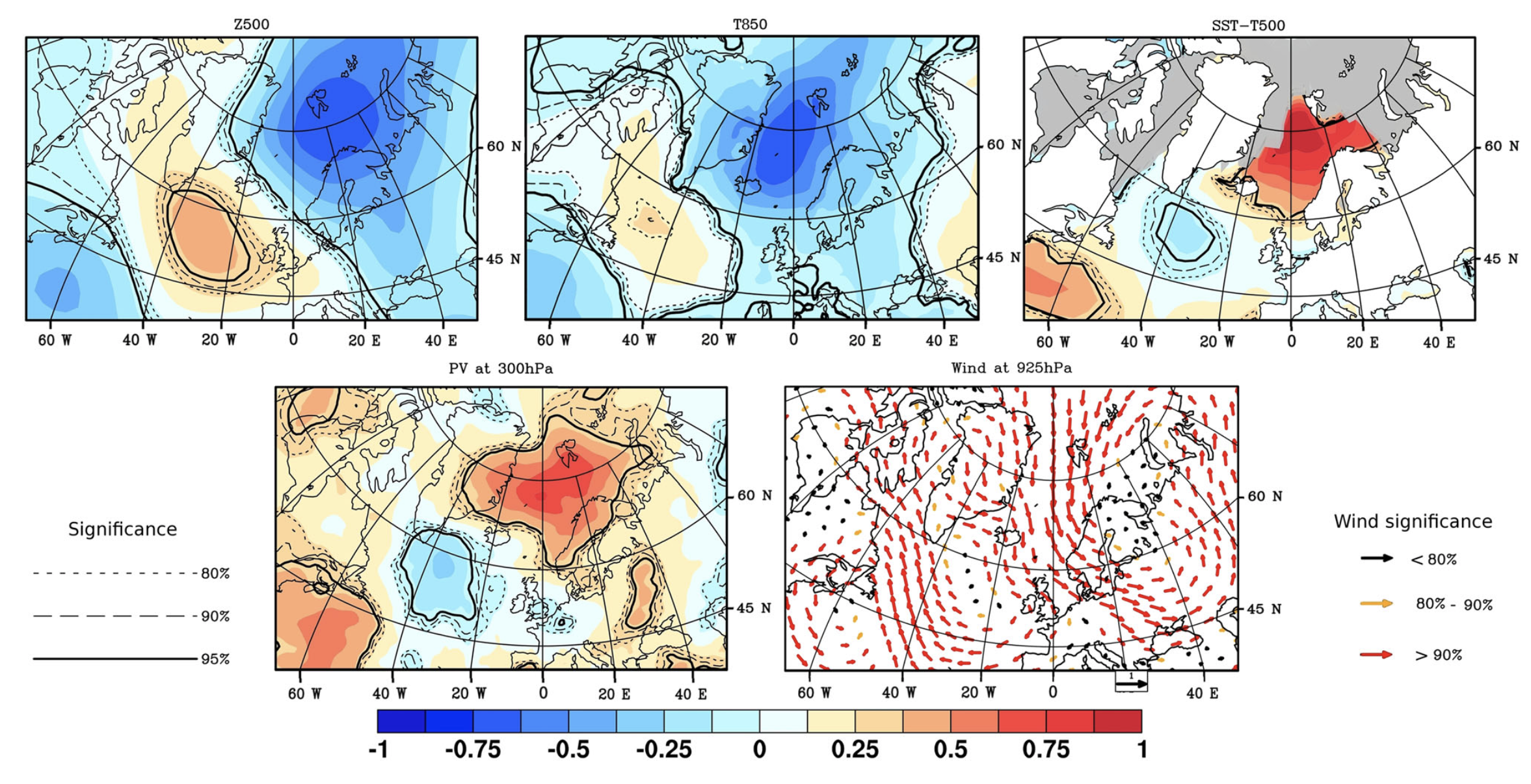 (d) 300-hPa PV
(e) 925-hPa Wind
Maximum monthly sea-ice extent (1979–2007)
Wind Significance
Significance
<80%
80%
80–90%
90%
>90%
95%
Composite standardized anomalies for date of formation of 134 polar lows from Noer et al. (2011) occurring during the months of October–March during 1999–2011. Data source: ERA-Interim. Figure 2 adapted from Mallet et al. (2013).
Polar Lows
Anomalous northerly flow from Arctic sea ice to the open waters of the Norwegian and Barents Sea may support strong low-level baroclinicity (e.g., Businger 1985)

Baroclinicity has been shown to be an important ingredient for polar low development (e.g., Harrold and Browning 1969; Reed 1979) 

Baroclinic zones may be associated with relatively strong low-level cyclonic relative vorticity and convergence (e.g., Shapiro and Fedor 1989)
Polar Lows
(a) 500-hPa Geopotential Height
(b) 850-hPa Temperature
(c) SST−T500
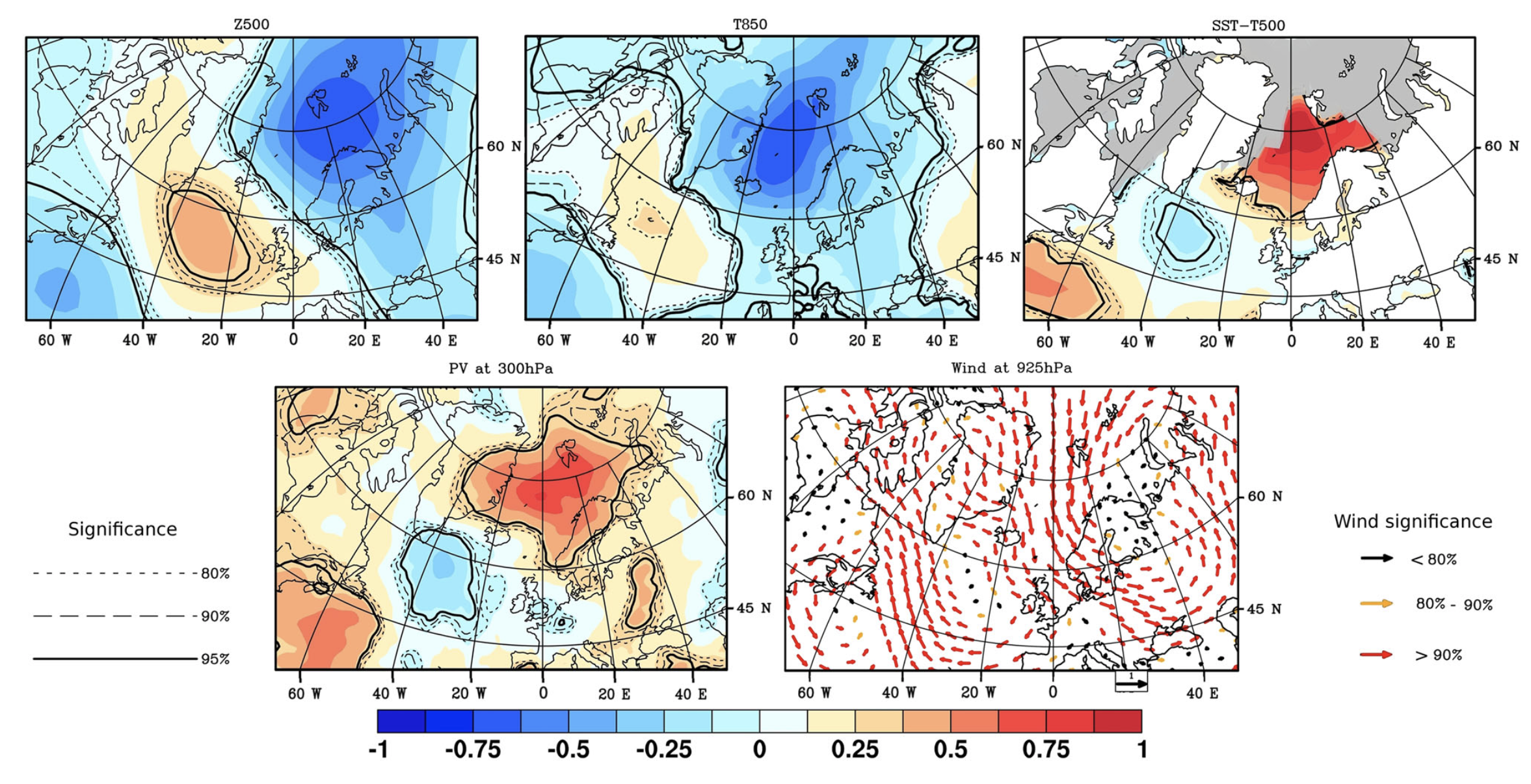 (d) 300-hPa PV
(e) 925-hPa Wind
Maximum monthly sea-ice extent (1979–2007)
Wind Significance
Significance
<80%
80%
80–90%
90%
>90%
95%
Fig. 3. Composite standardized anomalies for date of formation of 134 polar lows from Noer et al. (2011) occurring during the months of October–March during 1999–2011. Data source: ERA-Interim. Figure 2 adapted from Mallet et al. (2013).
Polar Lows
Upper-level cyclonic PV anomalies, which may include TPVs associated with CAOs, may:

Provide upper-level forcing for ascent over polar lows (e.g., Bracegirdle and Gray 2009) 
Become vertically coupled with polar lows (e.g., Føre et al. 2011; Sergeev et al. 2018) 

Destabilize the lower troposphere (e.g., Mallet et al. 2013)
Polar Lows
Favorable ingredients for polar low development may support relatively strong upward vertical motions and stratiform and convective precipitation

Associated latent heat release may contribute to polar low development by, for example, leading to low-level PV production and intensification of the polar low (e.g. Montgomery and Farrell 1992)
Polar Low Example
1800 UTC 10 Feb 2011
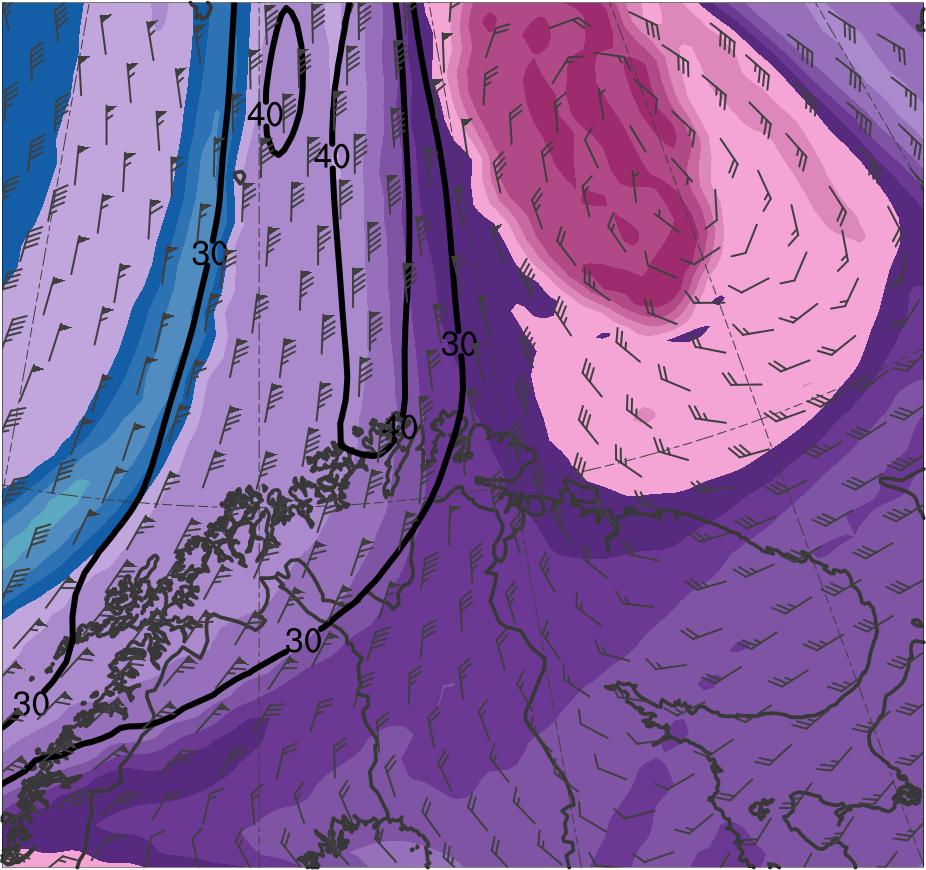 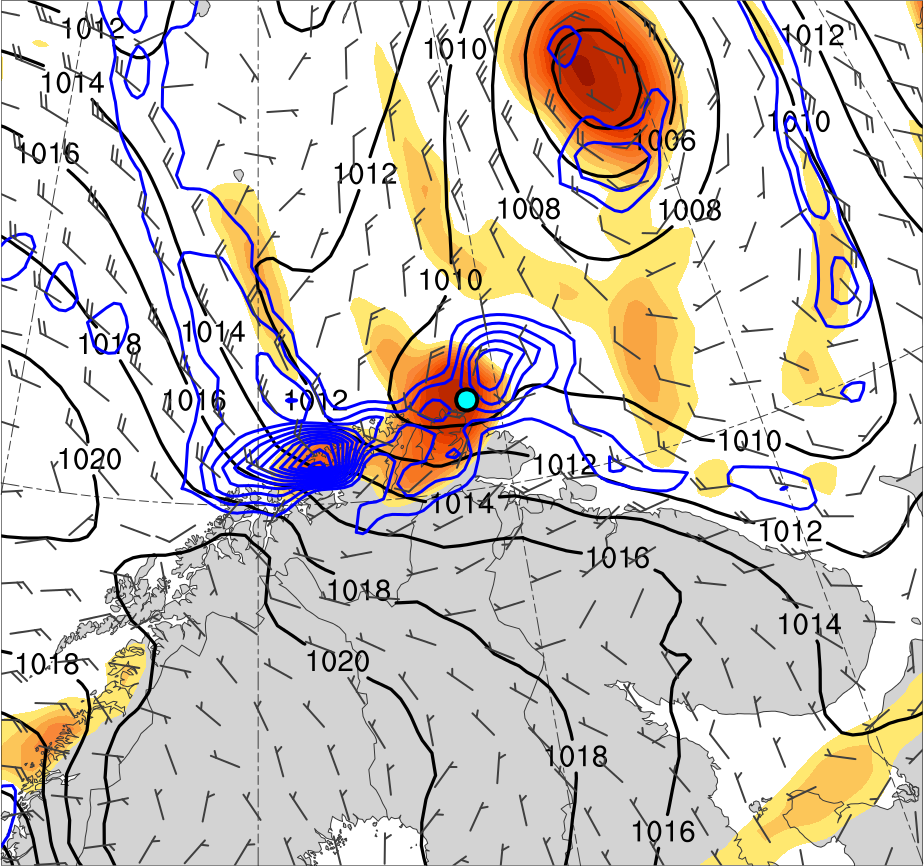 TPV
PL
(K)
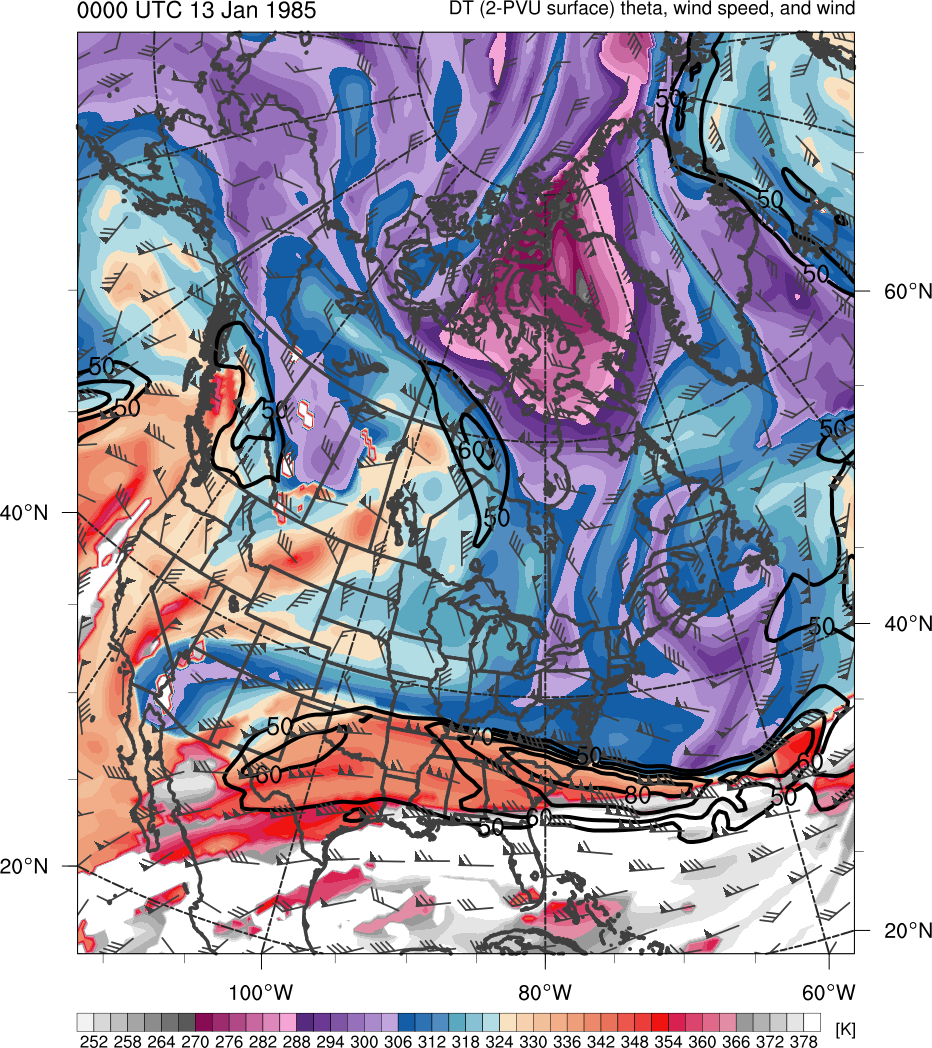 378
366
276
288
300
306
318
330
336
348
354
282
294
252
258
264
270
312
372
324
342
360
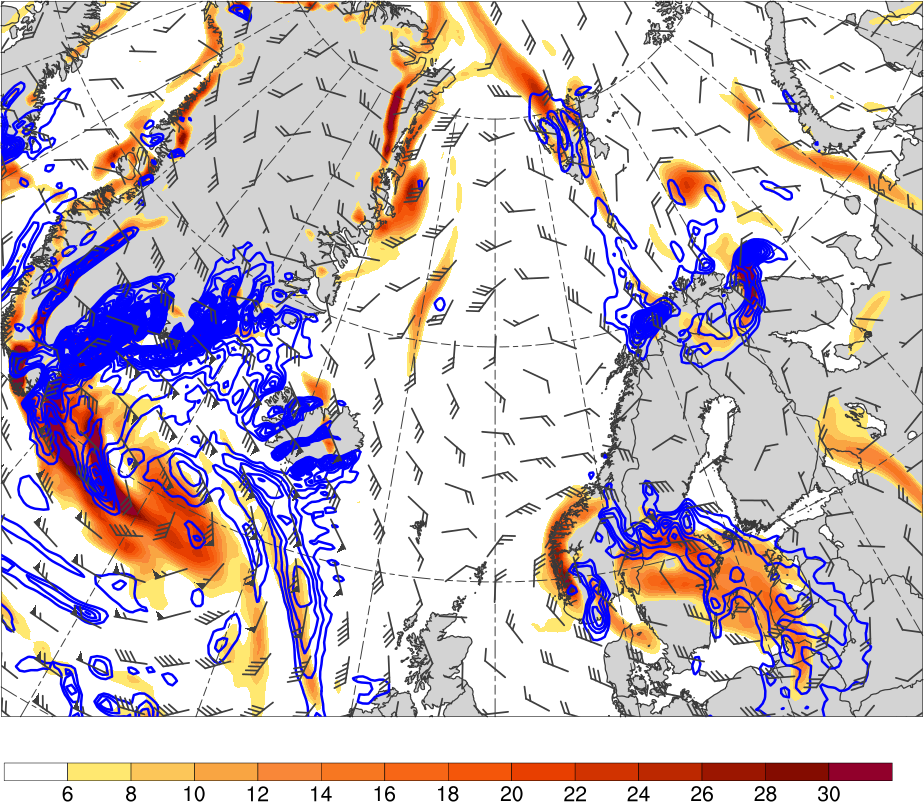 4
6
8
10
12
14
16
18
20
25
30
35
40
Potential temperature (K, shaded), wind speed (black, every 10 m s−1  starting at 30 m s−1), and wind (m s−1, flags and barbs) on 2-PVU surface
850-hPa relative vorticity (10−5 s−1, shaded), 
850–600-hPa ascent (blue, every 2.5 × 10−3 hPa s−1), 
SLP (hPa, black), and 10-m wind (m s−1, barbs)
Polar Low Example
0000 UTC 11 Feb 2011
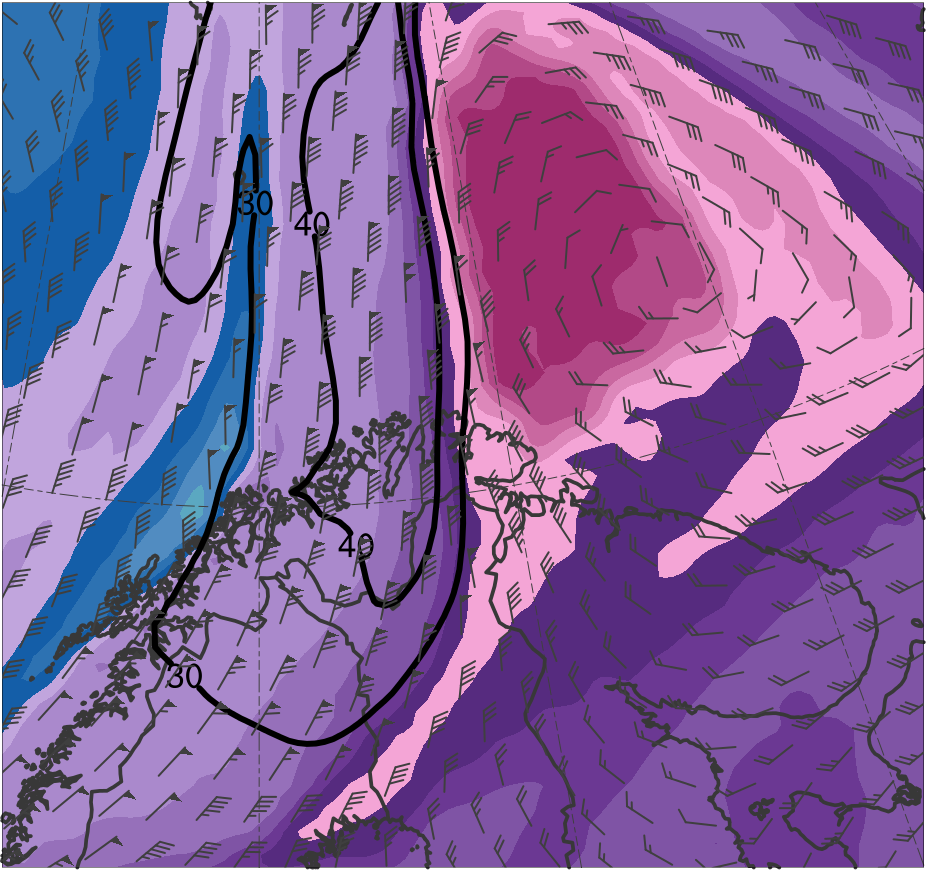 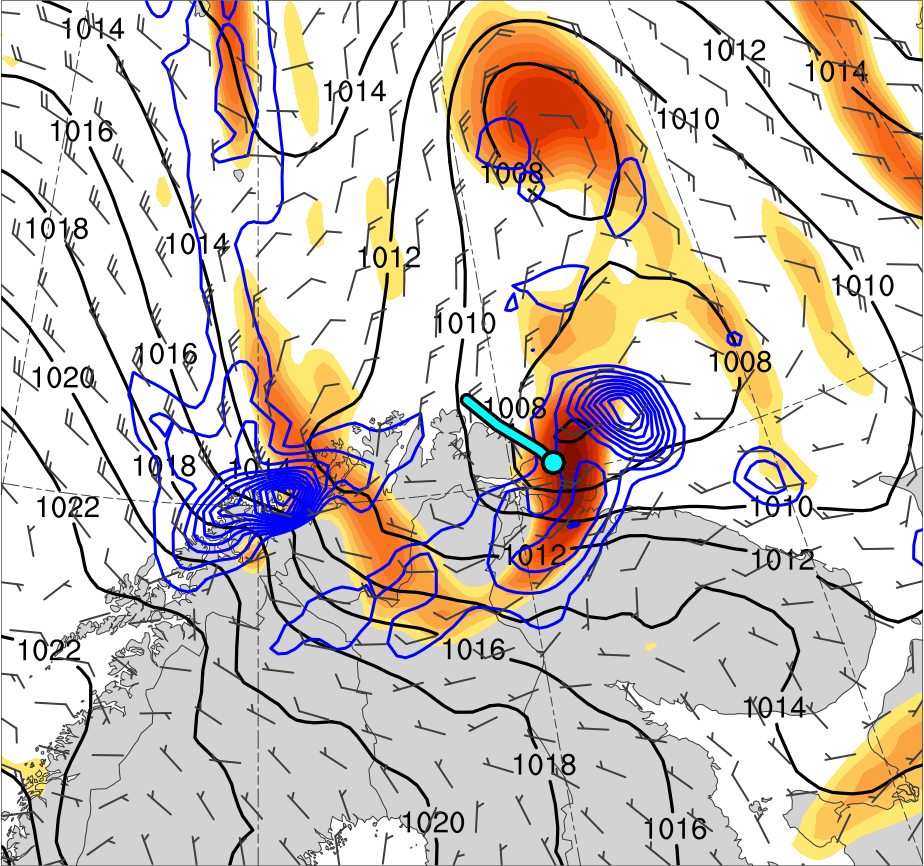 TPV
PL
(K)
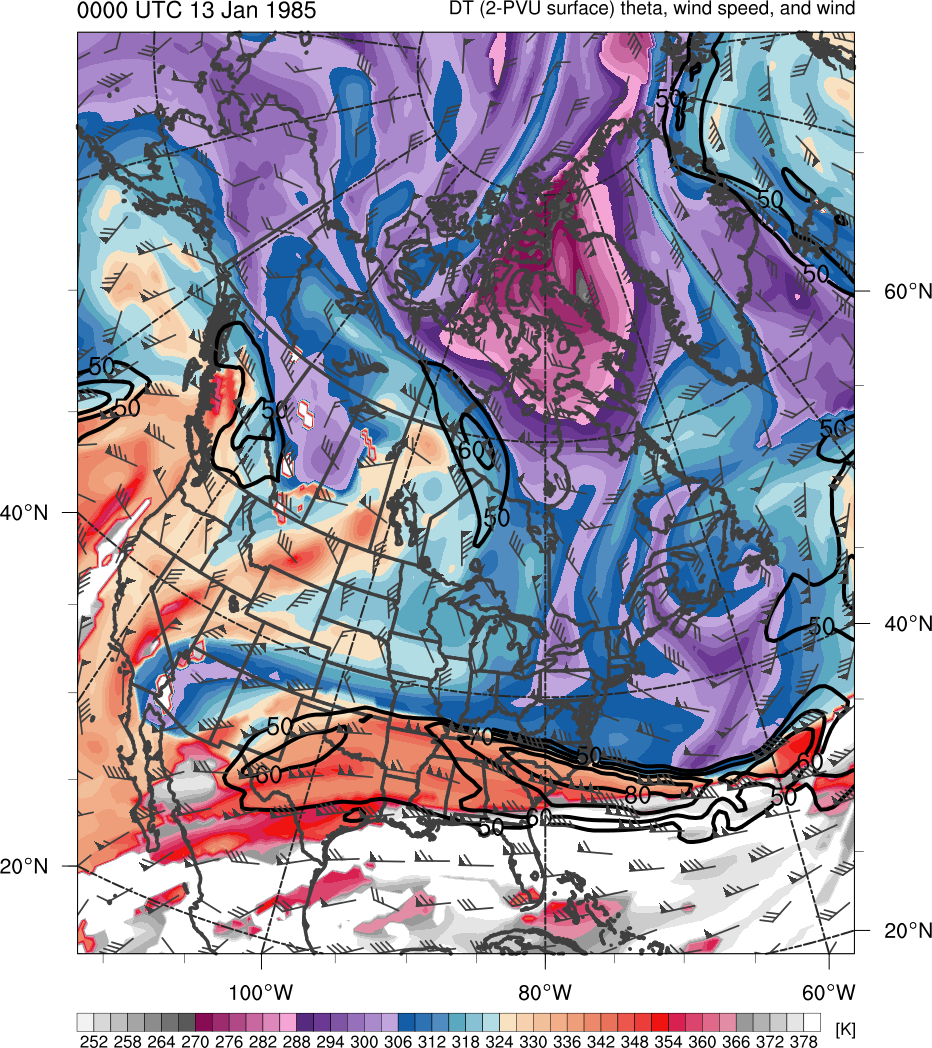 378
366
276
288
300
306
318
330
336
348
354
282
294
252
258
264
270
312
372
324
342
360
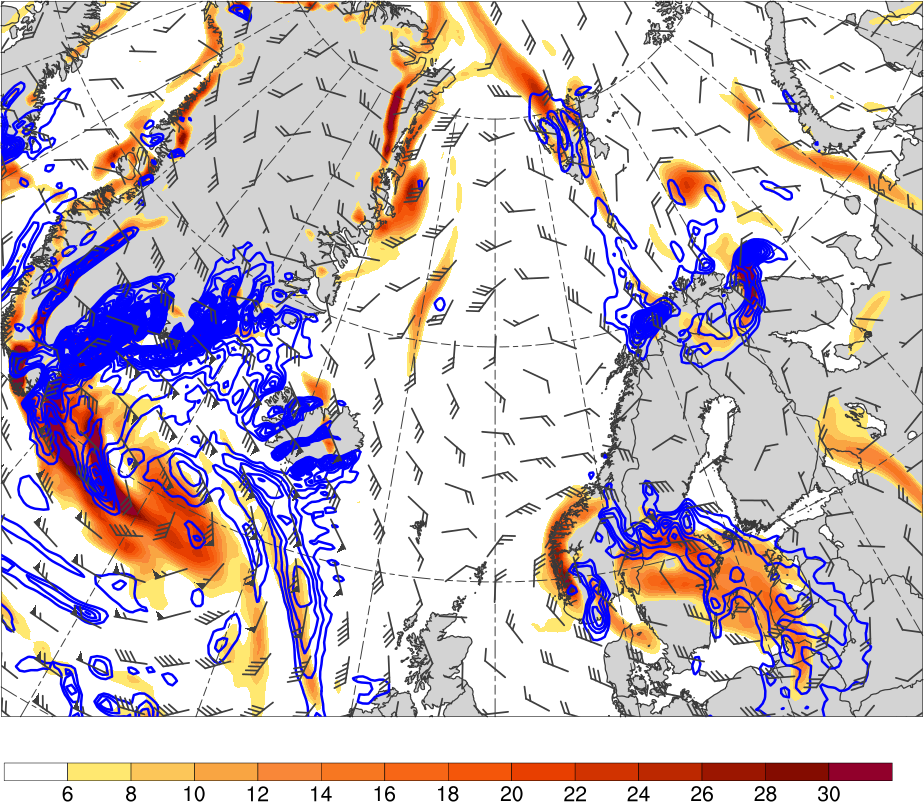 4
6
8
10
12
14
16
18
20
25
30
35
40
Potential temperature (K, shaded), wind speed (black, every 10 m s−1  starting at 30 m s−1), and wind (m s−1, flags and barbs) on 2-PVU surface
850-hPa relative vorticity (10−5 s−1, shaded), 
850–600-hPa ascent (blue, every 2.5 × 10−3 hPa s−1), 
SLP (hPa, black), and 10-m wind (m s−1, barbs)
Polar Low Example
0600 UTC 11 Feb 2011
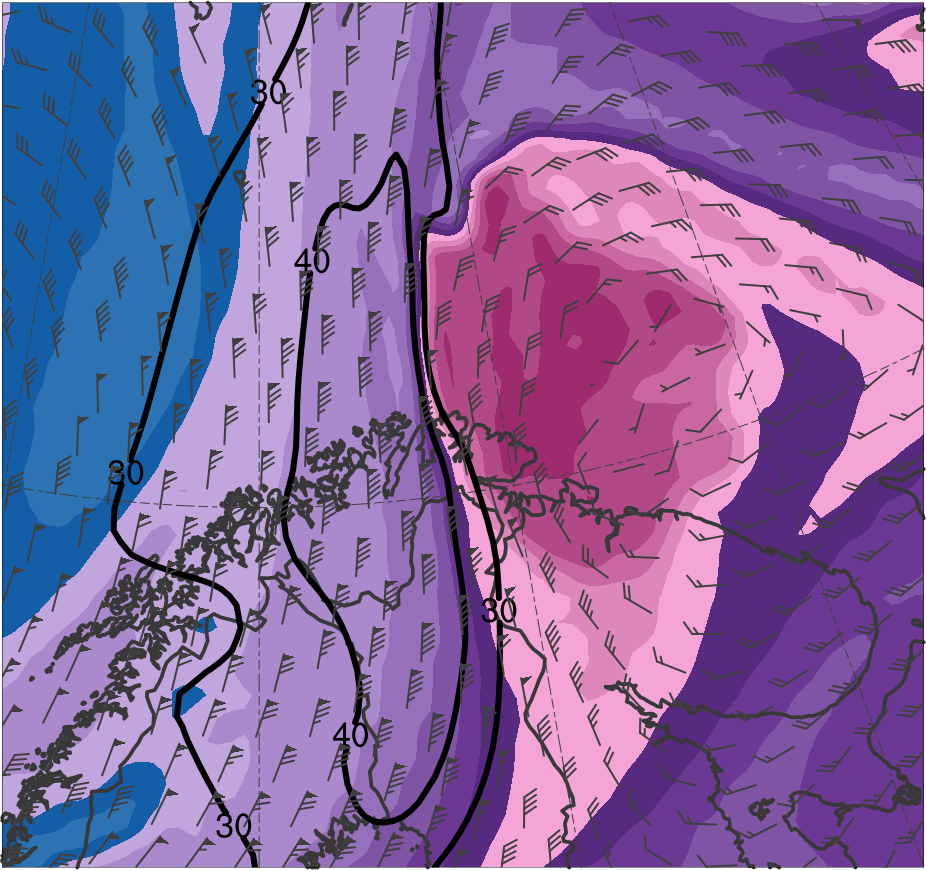 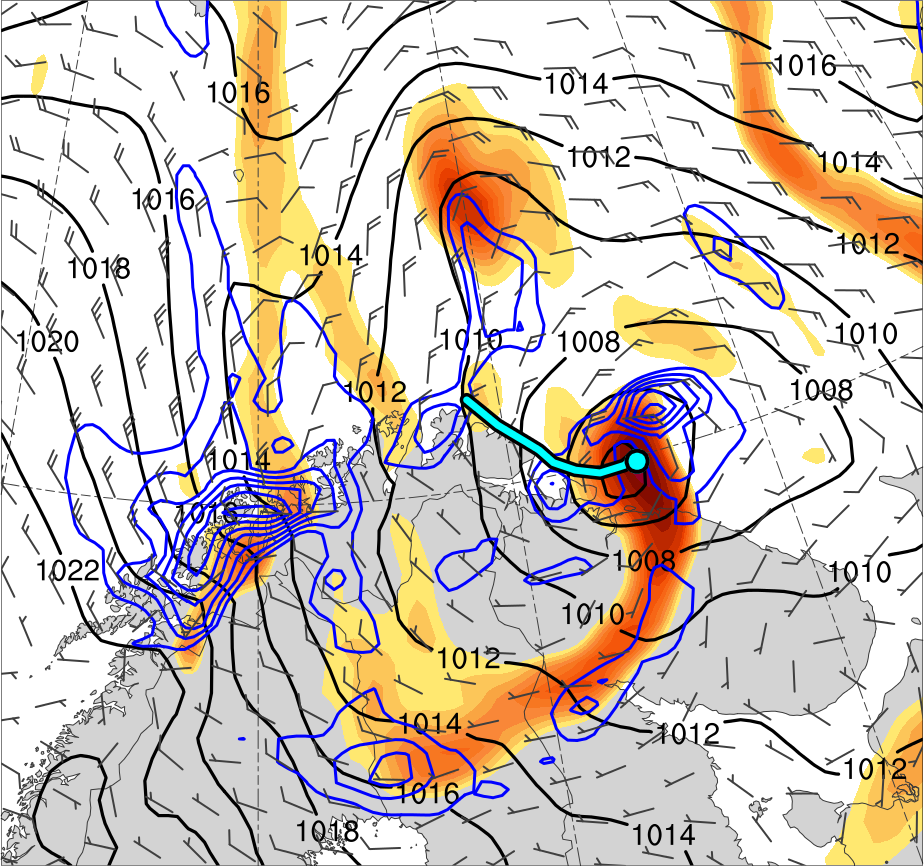 TPV
PL
(K)
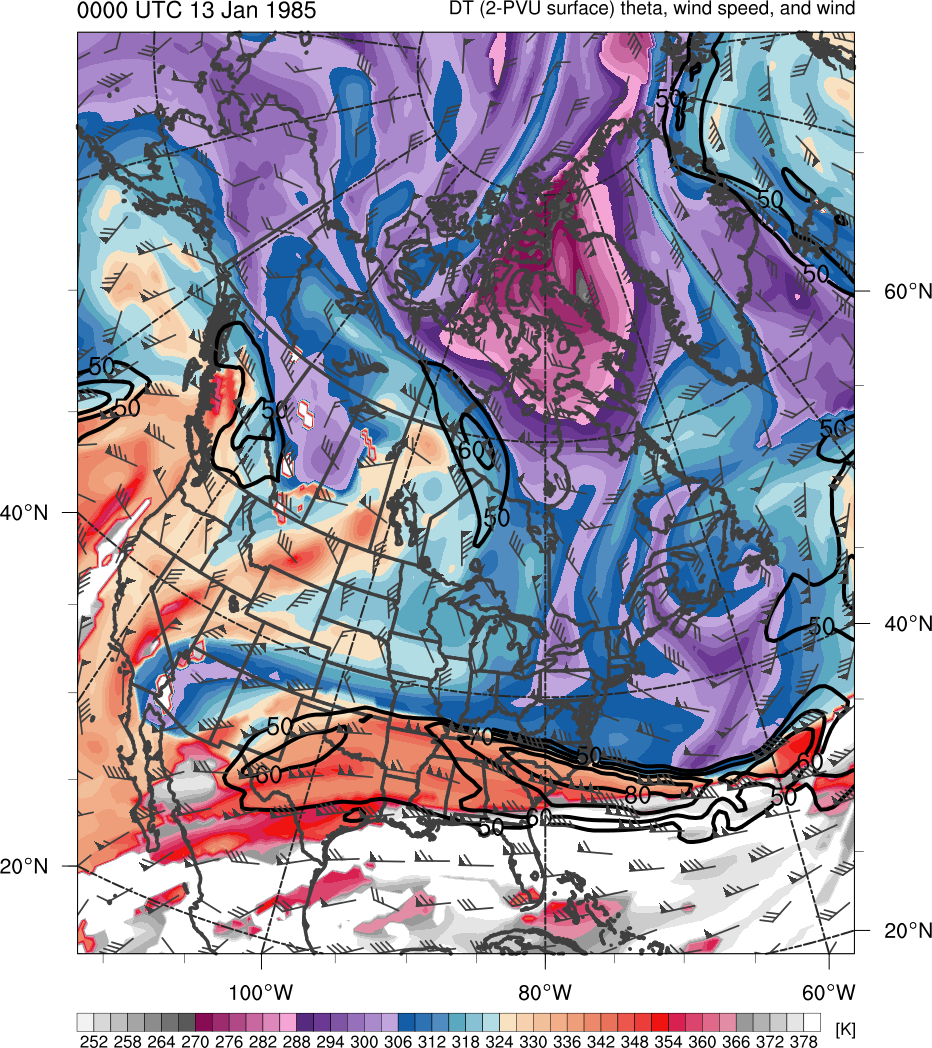 378
366
276
288
300
306
318
330
336
348
354
282
294
252
258
264
270
312
372
324
342
360
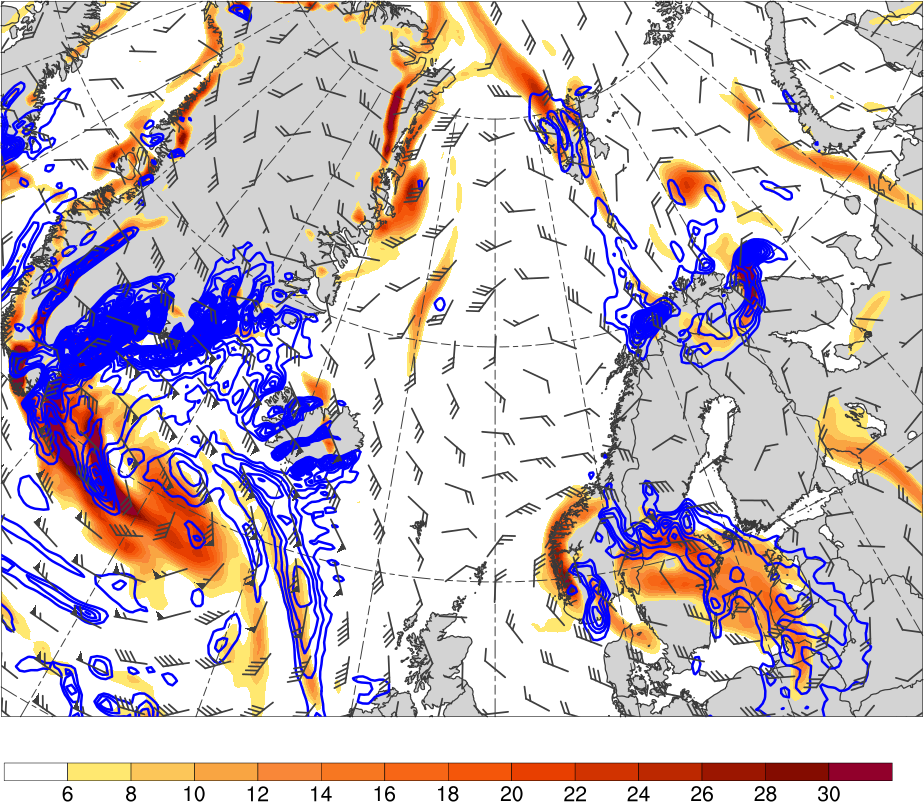 4
6
8
10
12
14
16
18
20
25
30
35
40
Potential temperature (K, shaded), wind speed (black, every 10 m s−1  starting at 30 m s−1), and wind (m s−1, flags and barbs) on 2-PVU surface
850-hPa relative vorticity (10−5 s−1, shaded), 
850–600-hPa ascent (blue, every 2.5 × 10−3 hPa s−1), 
SLP (hPa, black), and 10-m wind (m s−1, barbs)
Polar Low Example
1200 UTC 11 Feb 2011
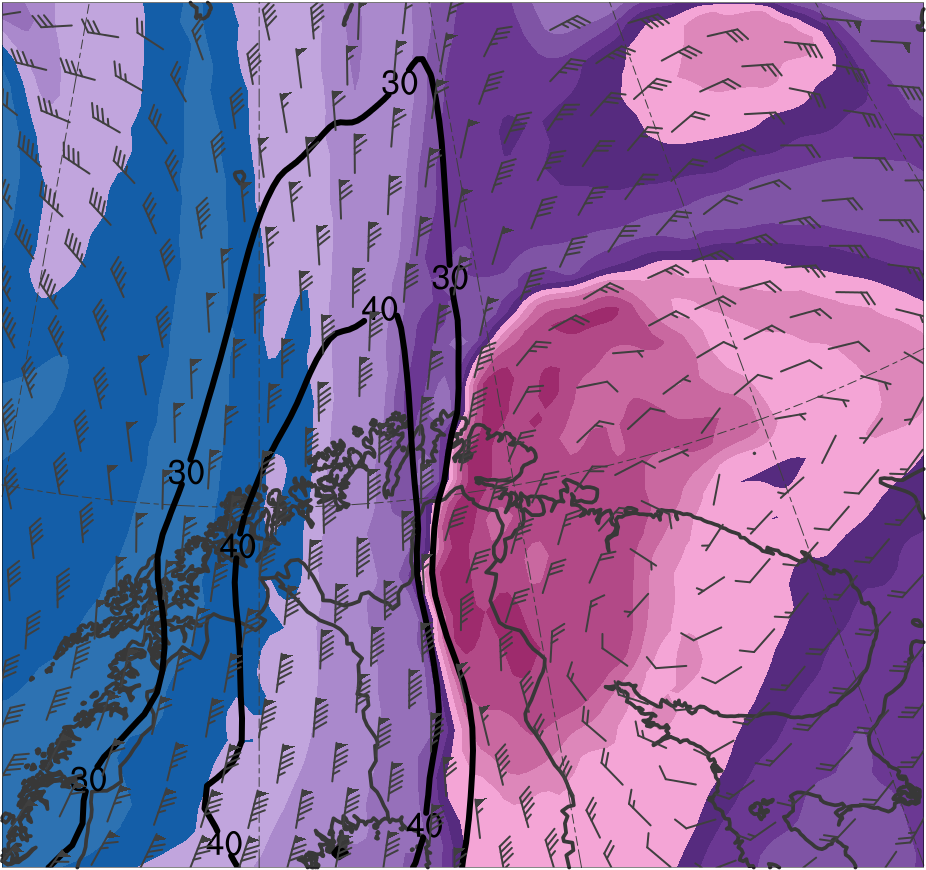 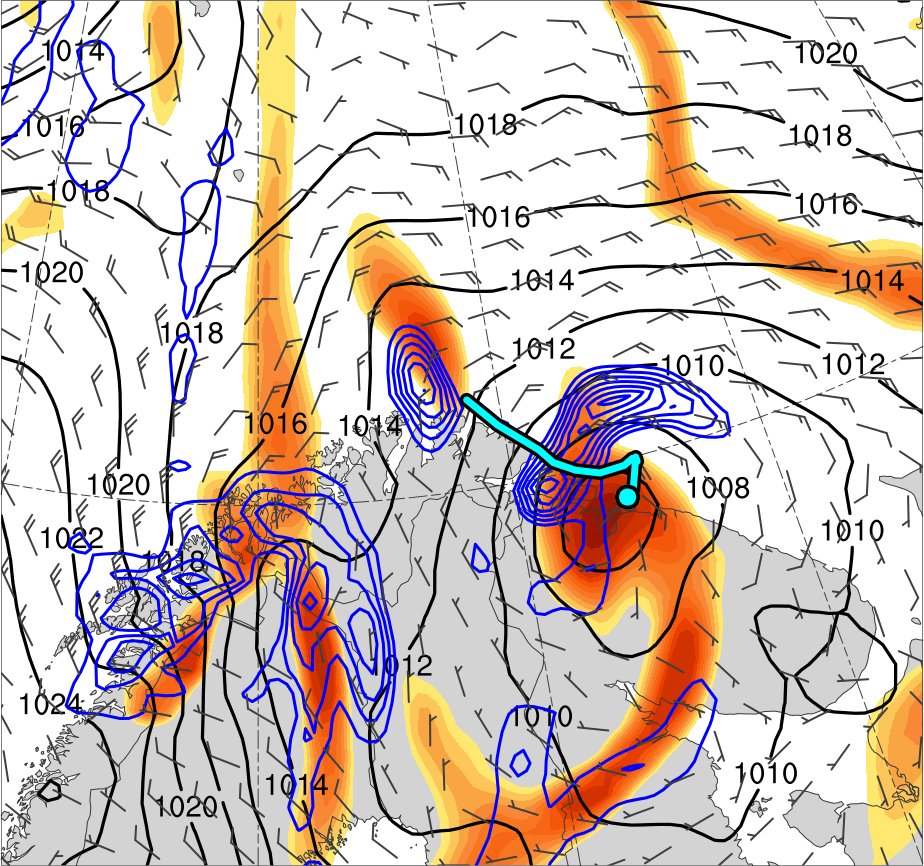 TPV
PL
(K)
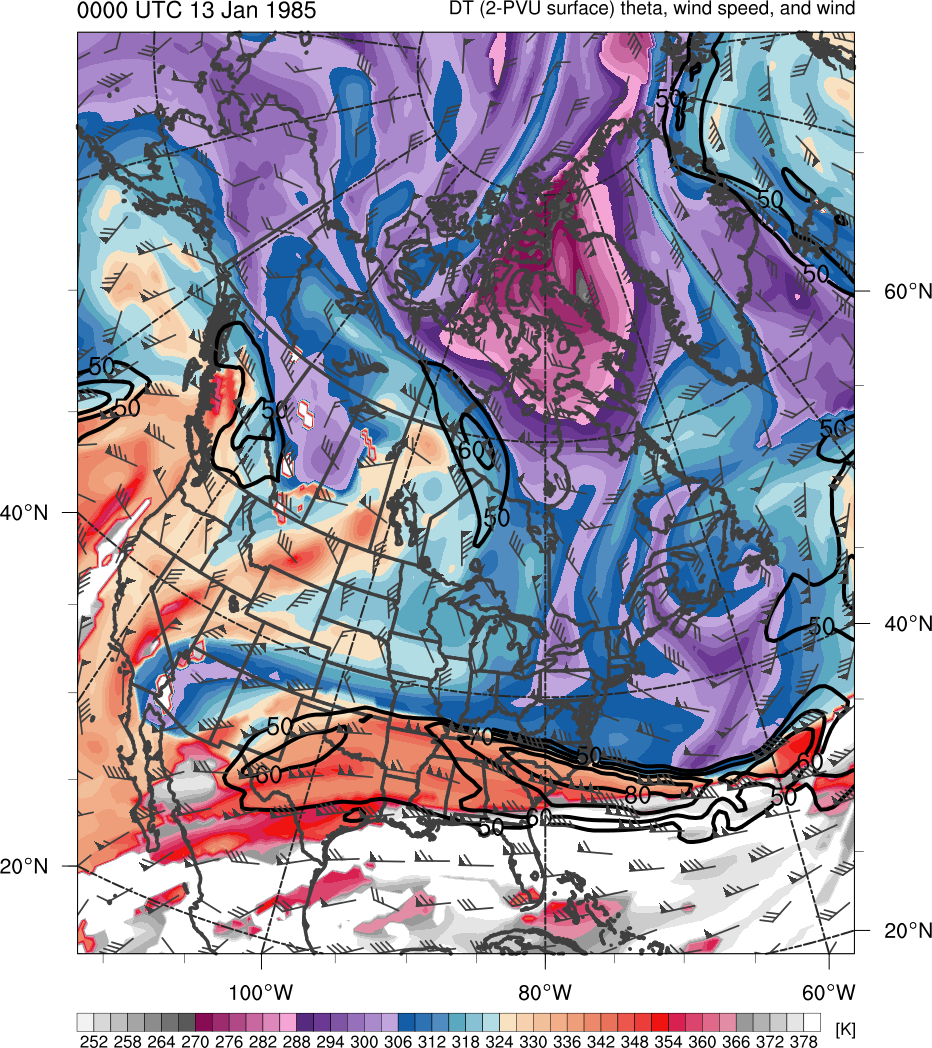 378
366
276
288
300
306
318
330
336
348
354
282
294
252
258
264
270
312
372
324
342
360
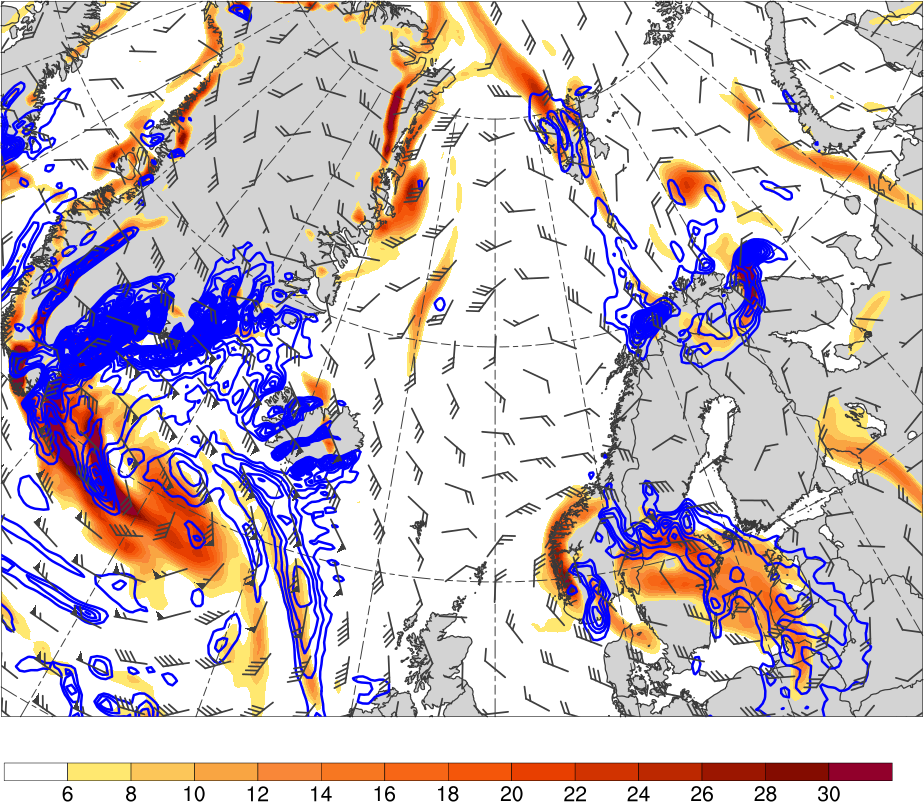 4
6
8
10
12
14
16
18
20
25
30
35
40
Potential temperature (K, shaded), wind speed (black, every 10 m s−1  starting at 30 m s−1), and wind (m s−1, flags and barbs) on 2-PVU surface
850-hPa relative vorticity (10−5 s−1, shaded), 
850–600-hPa ascent (blue, every 2.5 × 10−3 hPa s−1), 
SLP (hPa, black), and 10-m wind (m s−1, barbs)
Arctic Cyclones
Winter
Summer
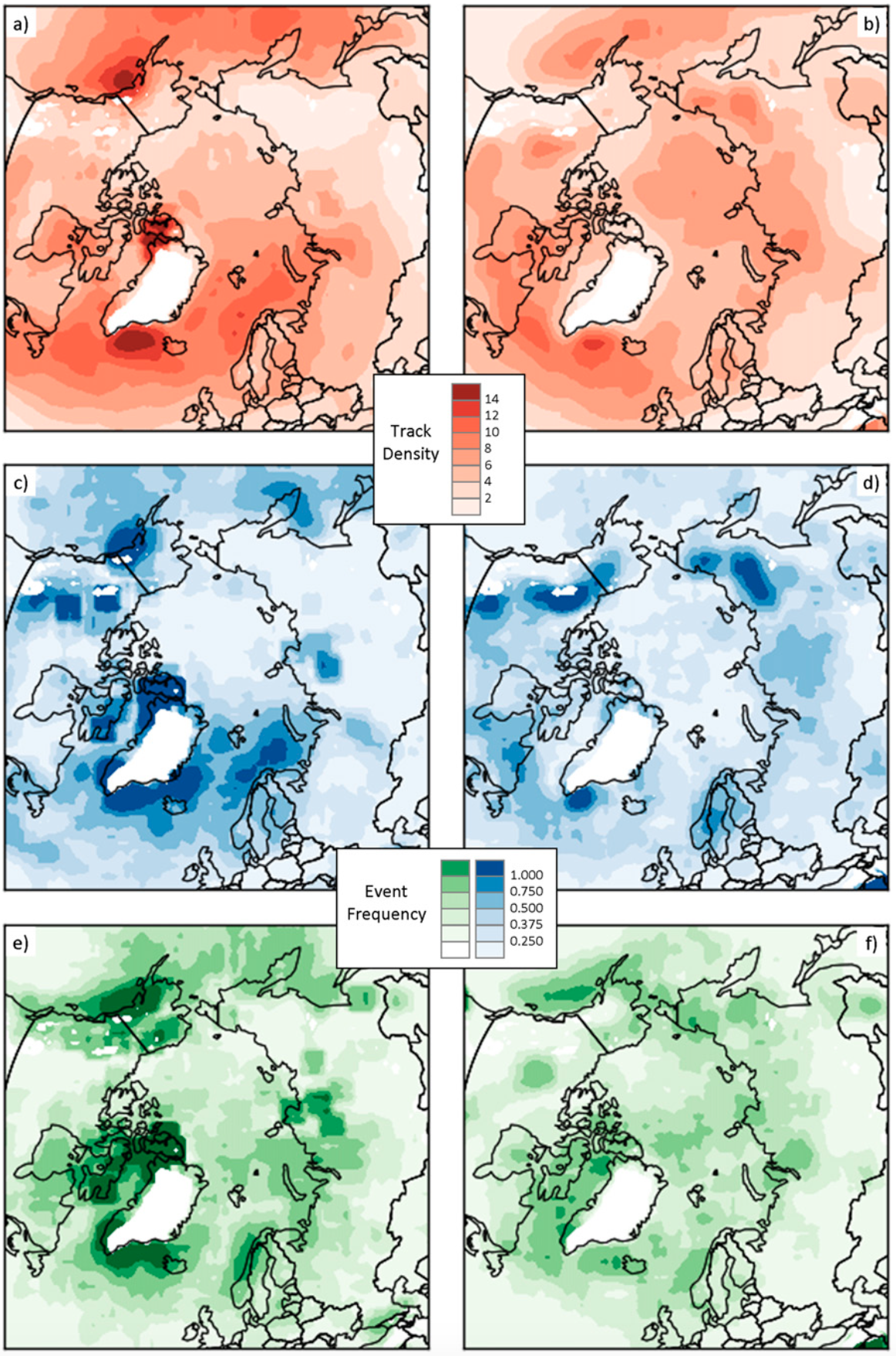 Arctic cyclones may originate within and outside of Arctic

~30–40% of Arctic cyclones originate within Arctic during both winter and summer

During winter, Arctic cyclones often originate from North Atlantic

During summer, Arctic cyclones often originate from Eurasia
Track Density
Genesis Frequency
Lysis Frequency
Figure 3 adapted from Crawford and Serreze (2016)
Arctic Cyclones
TPVs, baroclinic processes, and latent heating may play important roles in the evolution of Arctic cyclones

Strong Arctic cyclones (e.g., Simmonds and Rudeva 2014) and Arctic cyclones linked to extreme summer sea-ice loss events (e.g., Cavallo et al. 2017) have been shown to be frequently associated with TPVs

Simmonds and Rudeva (2012), Yamazaki et al. (2015), and Tao et al. (2017) illustrate that a TPV and baroclinic instability play an important role in the evolution of the Great Arctic Cyclone of August 2012 (AC12)
AC12
AC12 Track and Intensity
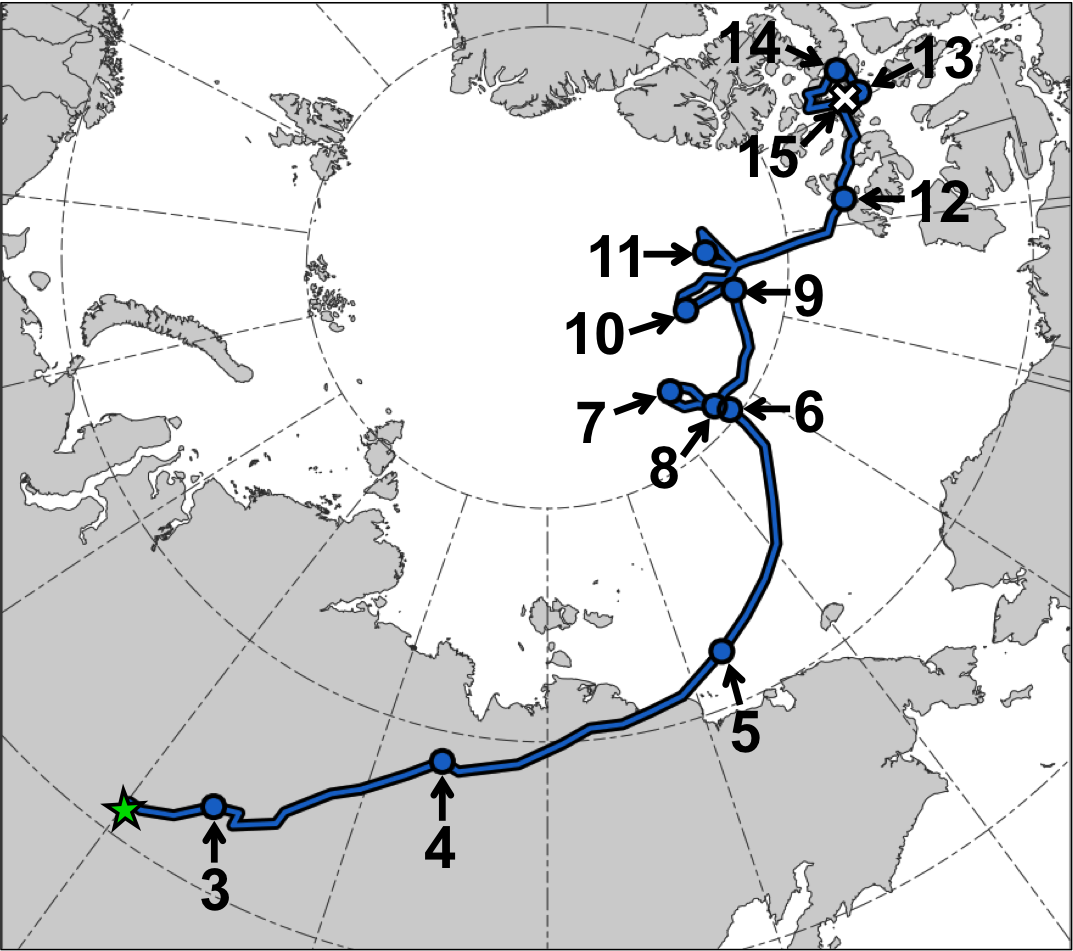 Minimum SLP (hPa) trace of AC12
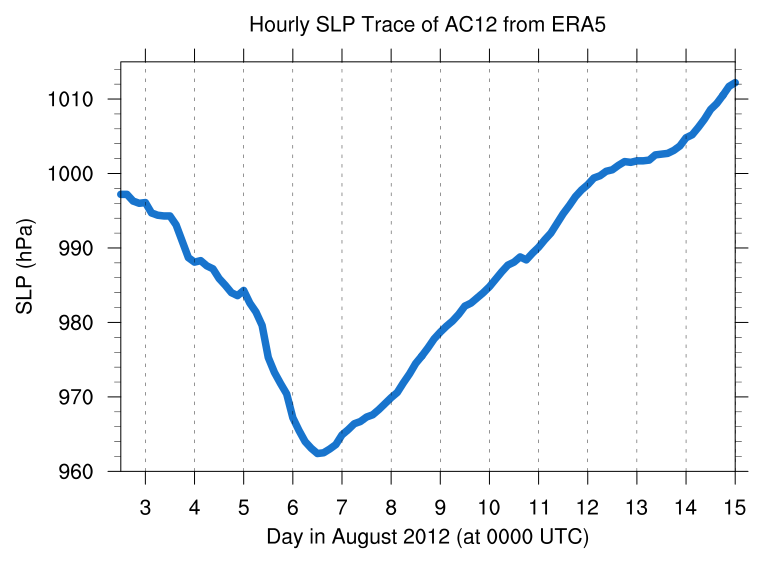 1010
1000
990
980
970
960
3
4
5
6
7
8
9
10
11
12
13
14
15
Day in Aug 2012 (at 0000 UTC)
Genesis
Lysis
Manual tracking with ERA5 (0.3°; every 3 h)
1200 UTC 2–0000 UTC 15 Aug 2012
AC12
2100 UTC 3 Aug 2012
PV 
(PVU)
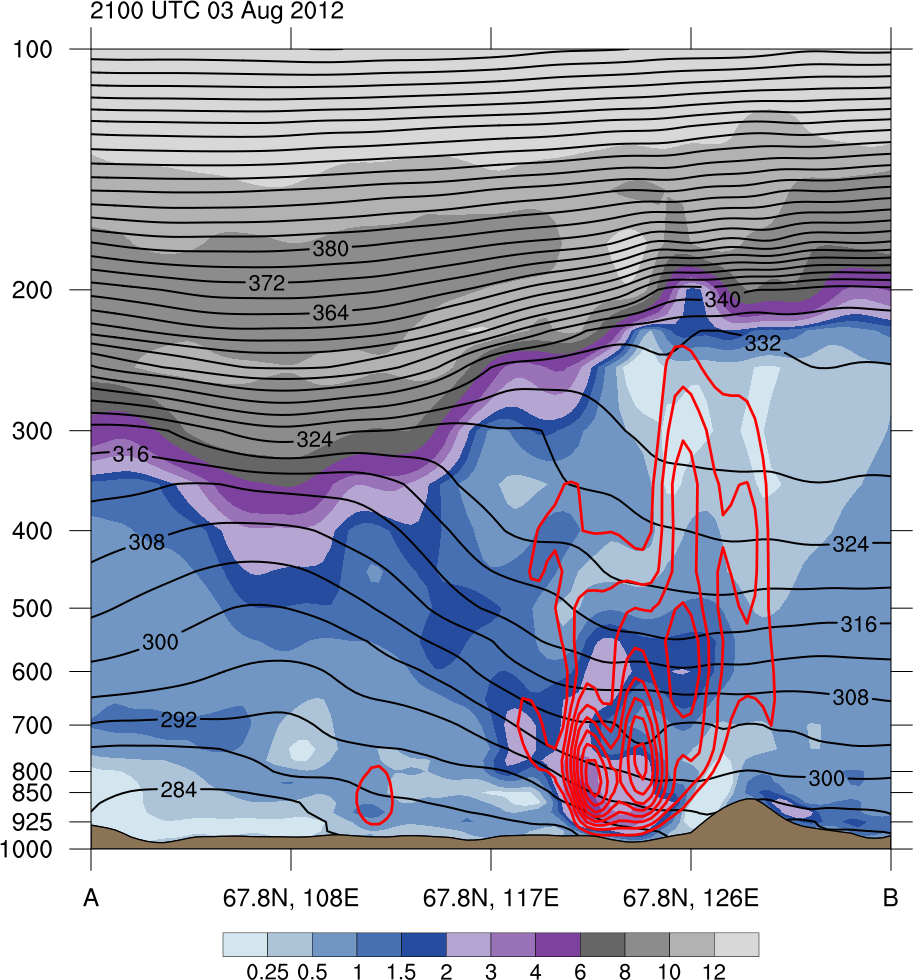 (b)
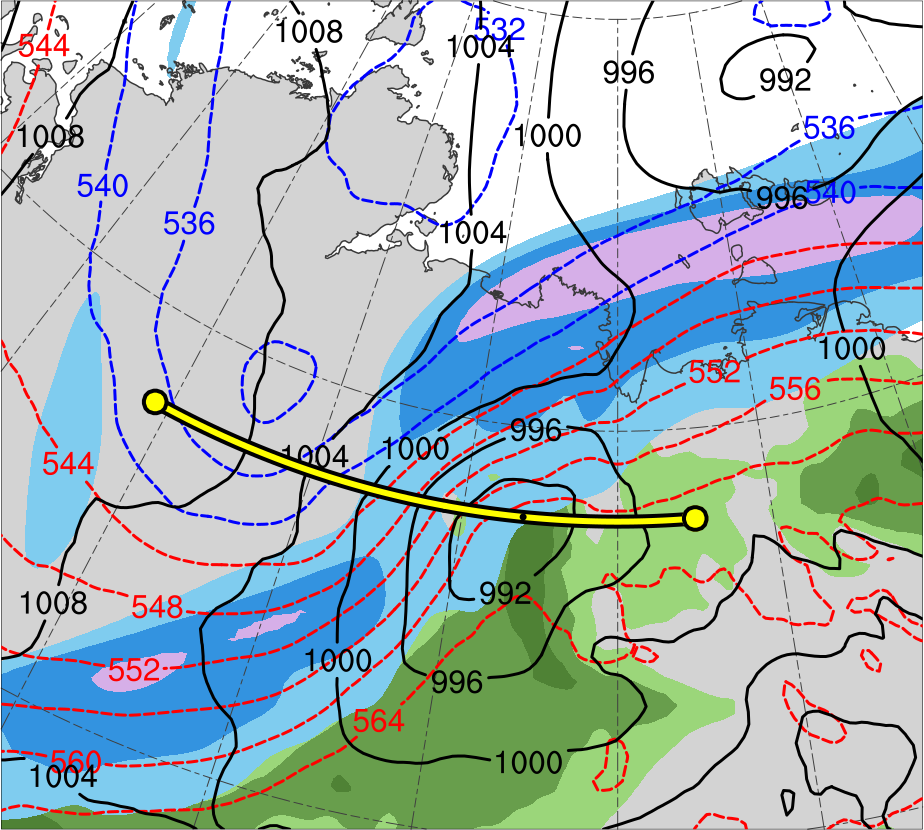 (a)
12
10
8
A
6
A’
4
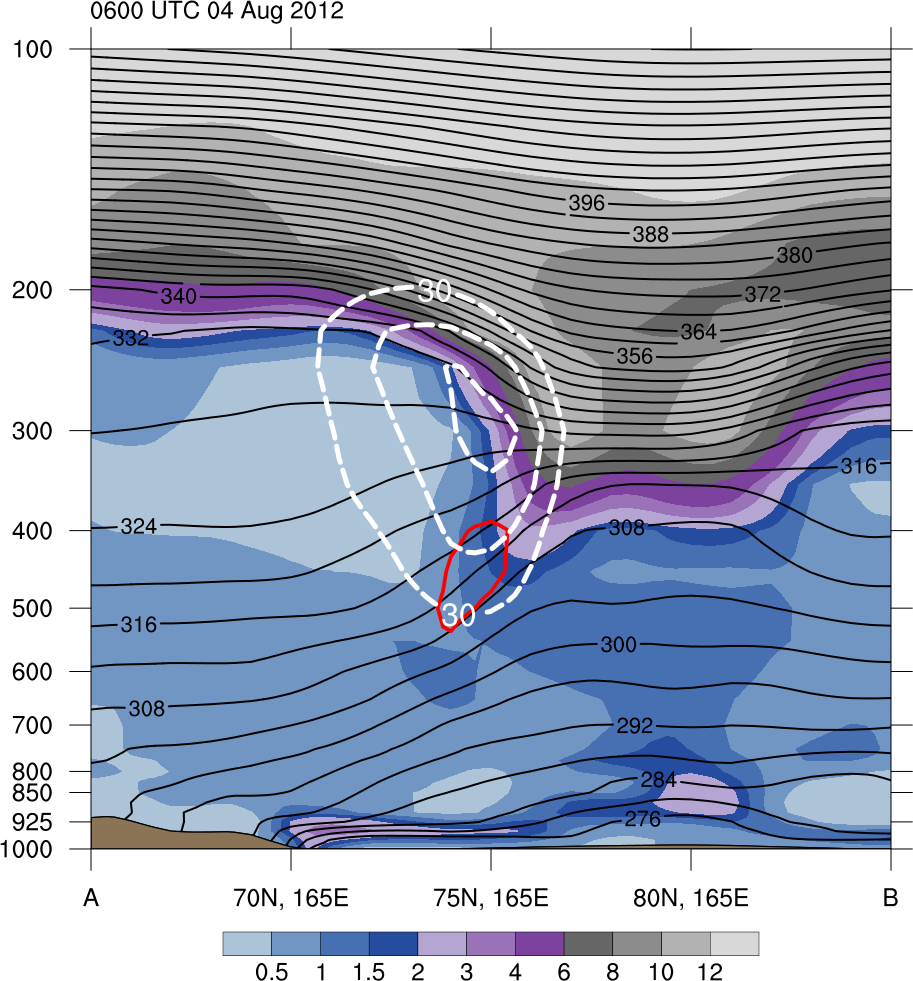 3
2
TPV
1.5
300-hPa wind speed (m s−1)
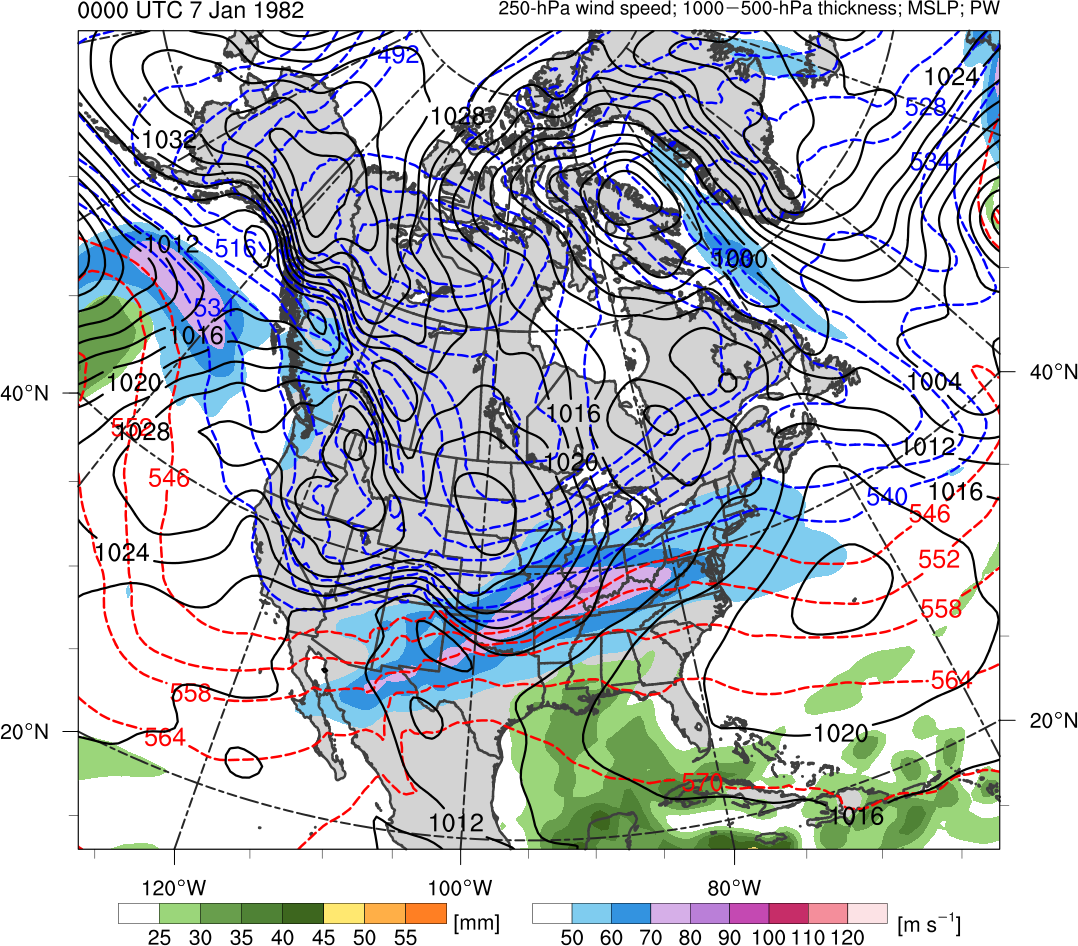 30
40
50
70
80
90
60
100
1
PW (mm)
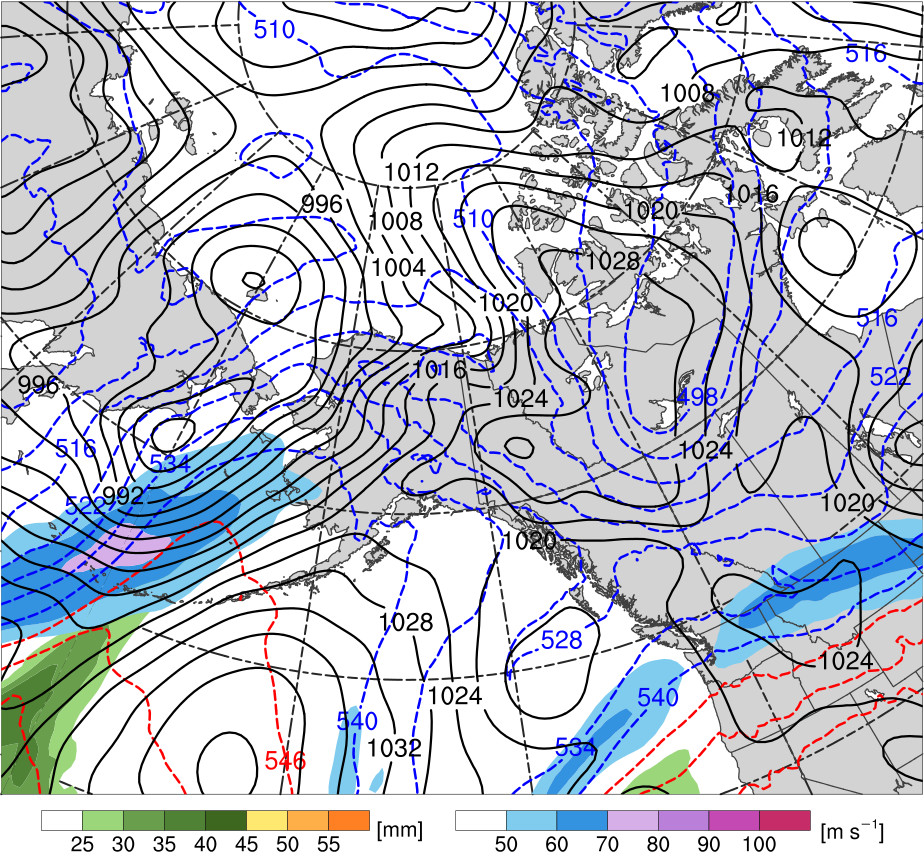 55
50
40
45
25
0.5
30
35
AC12
A’
A
Data Source: ERA5
(a) θ (K, black) and ascent (red, every 5 × 10−3 hPa s−1);
(b) 1000–500-hPa thickness (dam, blue/red) and SLP (hPa, black)
AC12
Strong surface winds associated with AC12 helped to break up thin sea ice (e.g., Parkinson and Comiso 2013)

According to Zhang et al. (2013), sea-ice volume decreased twice as fast as normal during AC12 due to melting of the bottom and perimeter of ice floes
AC12
0000 UTC 6 Aug 2012
0000 UTC 14 Aug 2012
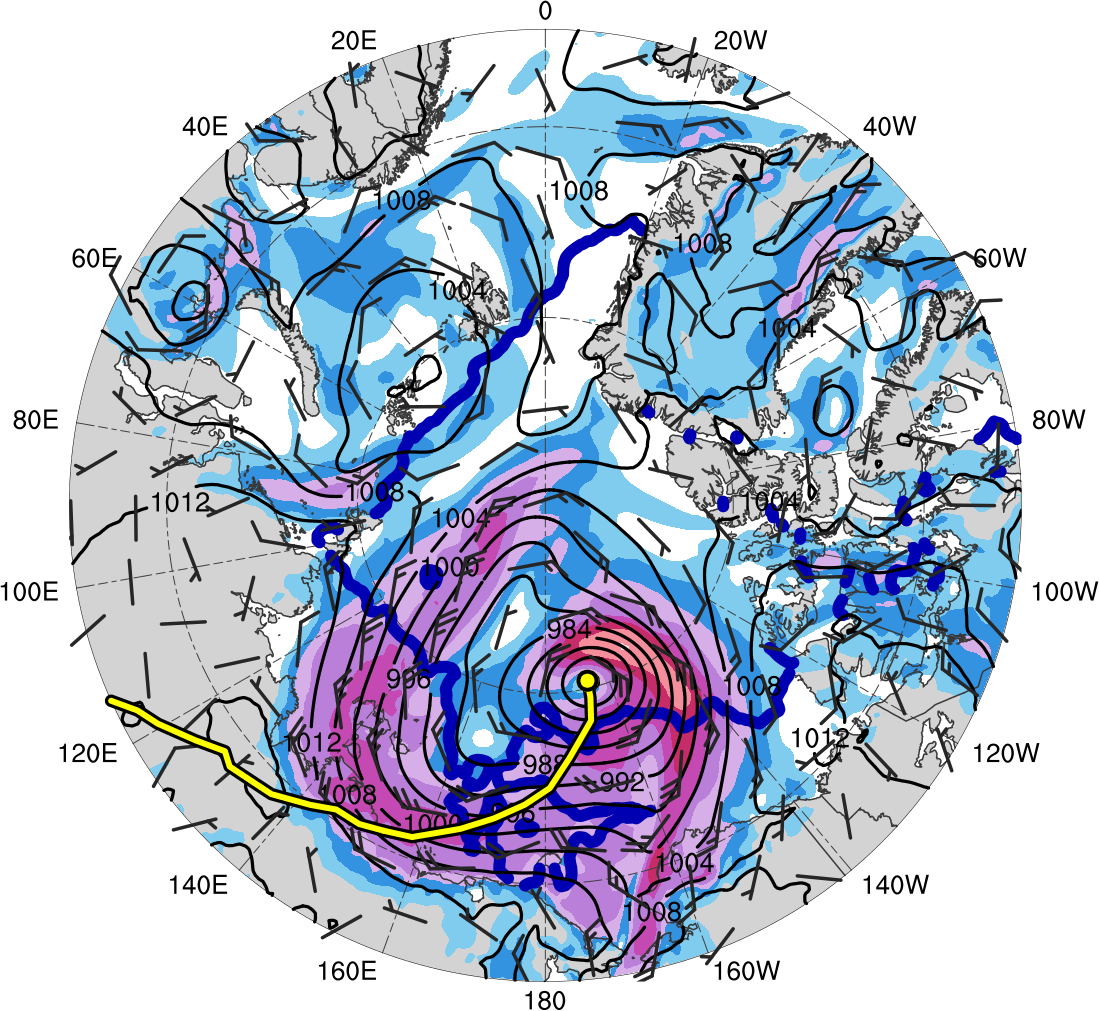 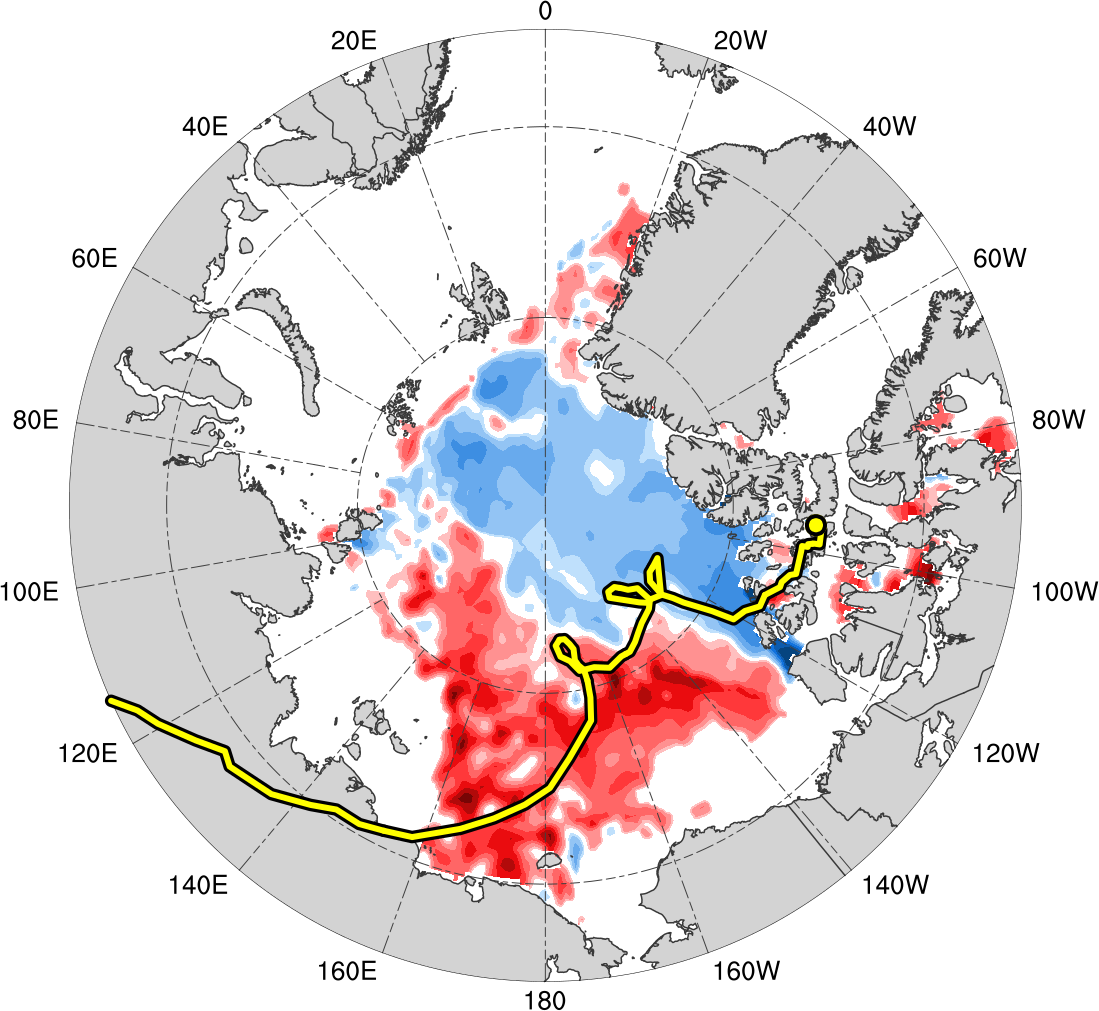 AC12
Data Source: ERA5
(m s−1 )
(%)
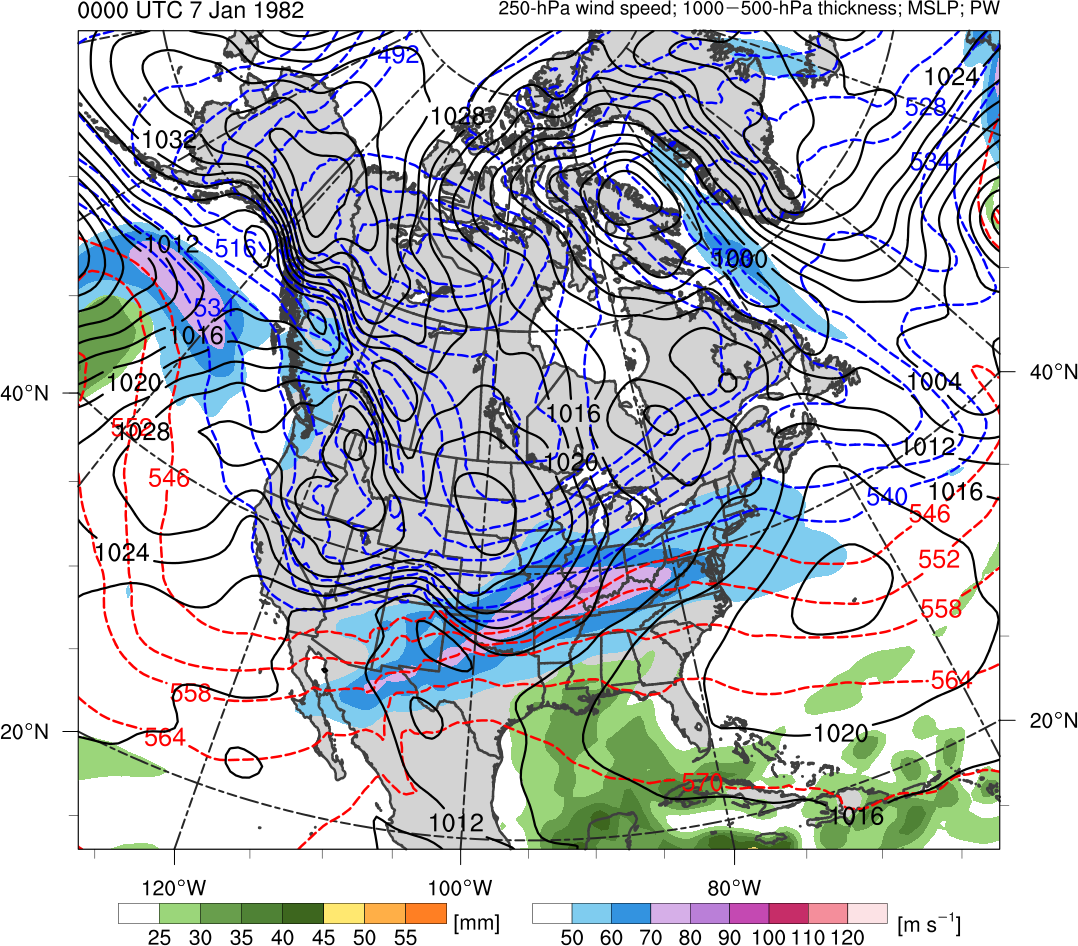 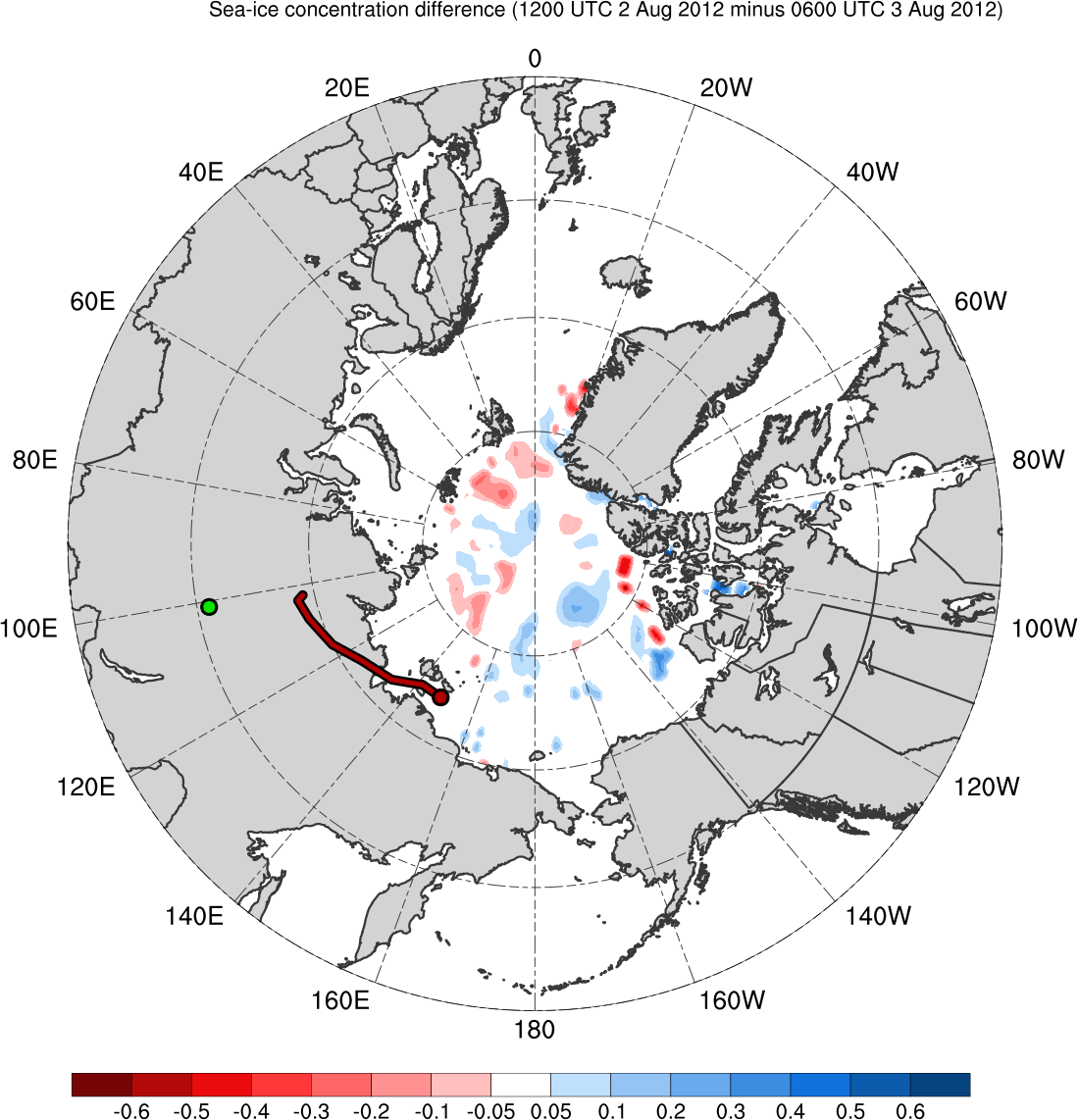 4
6
10
12
-50
-30
-20
-10
-5
5
10
20
30
40
50
60
8
14
16
18
-60
-40
SLP (hPa, black); 10-m wind speed (m s−1, shaded) and wind (m s−1, black barbs), and 20% contour of sea-ice concentration (thick blue)
Change in sea-ice concentration (%, shaded) during 0000 UTC 2–0000 UTC 14 Aug 2012